Oops I did it again
Adapting a pop music identifier to find syndicated content in talk radio
Allison King
DataEngConf
November 8th, 2018
[Speaker Notes: Hi
Title-- growing up in early 2000s, Britney
Cortico-- detecting duplicate content in talk radio]
Introduction
Looking for a Solution
Existing Tools
Our Solution
Algorithm
Infrastructure
Results
[Speaker Notes: Going over our problem
What we were looking for in a solution
How we adapted a pop song identifying software and changed its algorithm, and how we scaled it for our volume of data
Results!]
Earshot: Enabling public sphere search
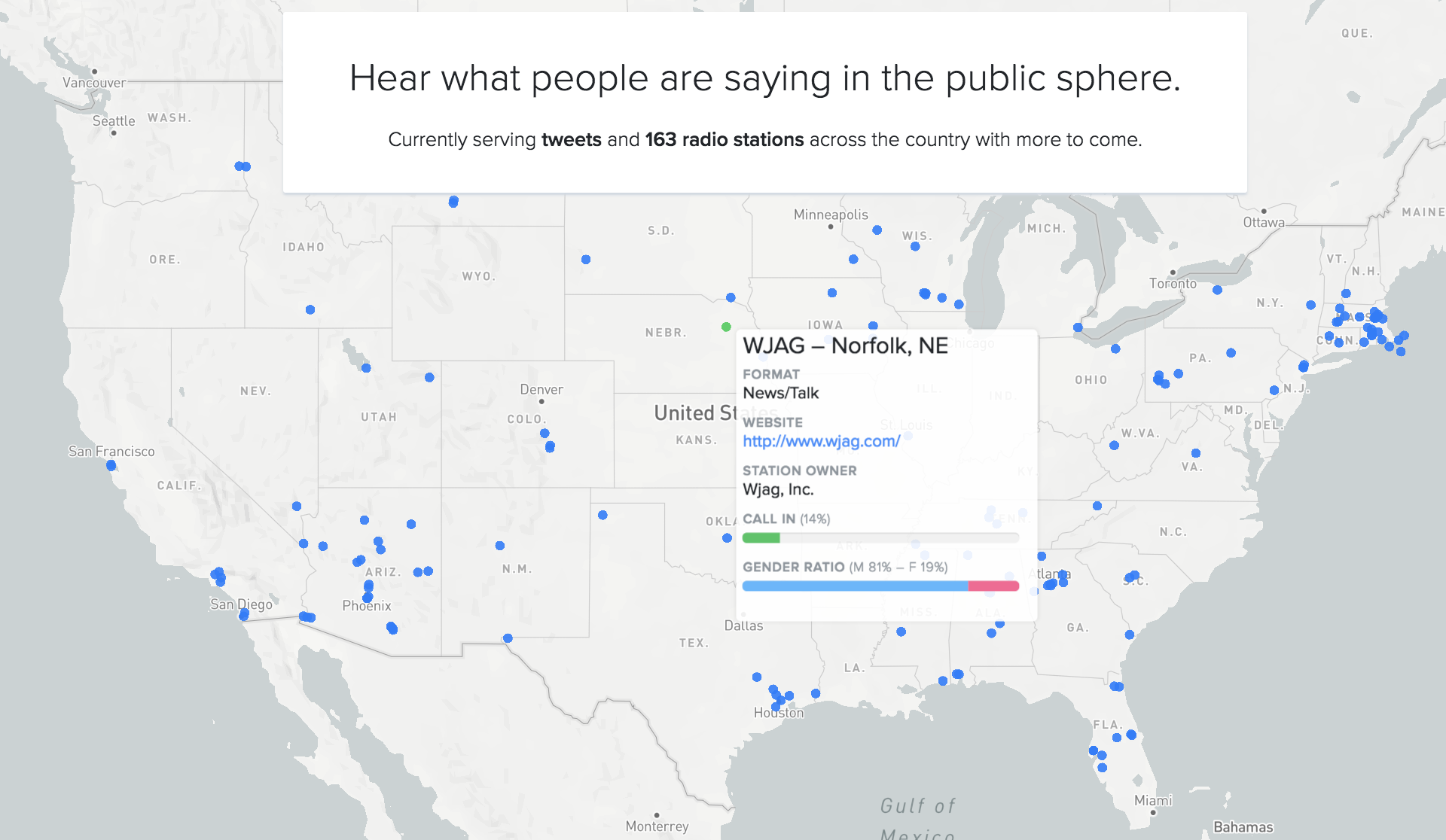 [Speaker Notes: Wait, talk radio?! 
163 radio stations across America to better understand what people around the country are concerned about
Earshot-- a product for journalists to surface local voices]
Earshot: Enabling public sphere search
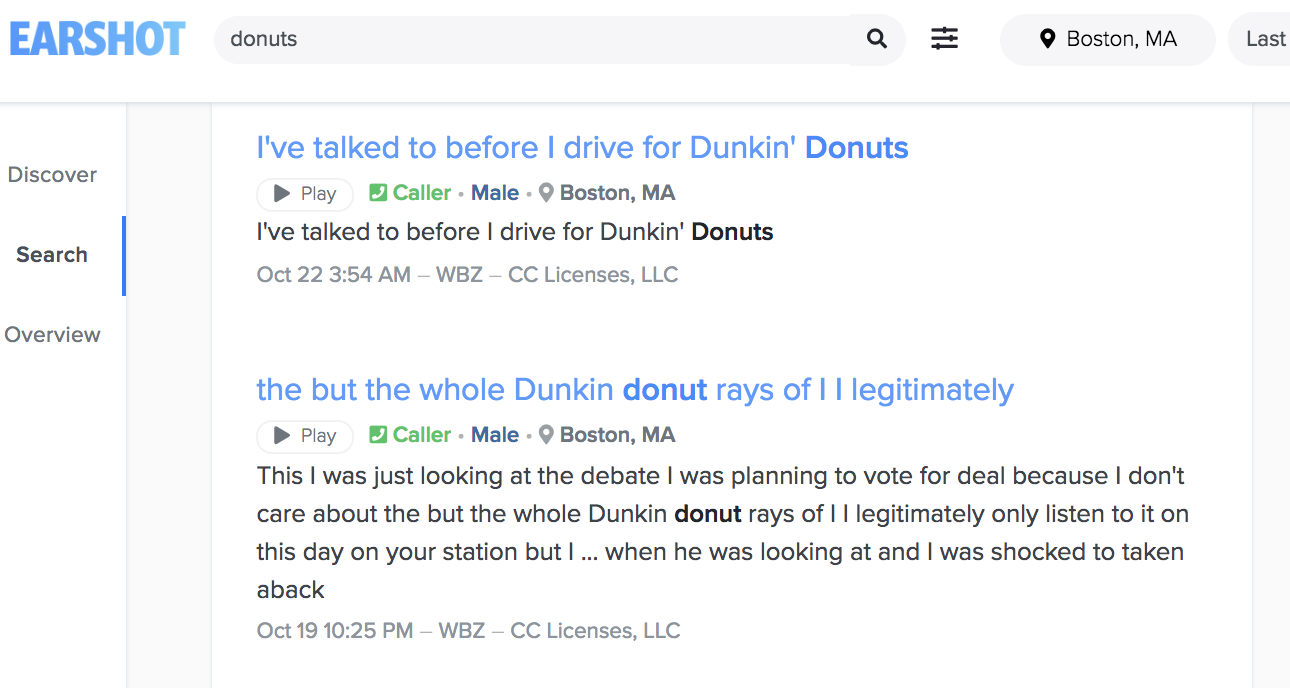 Boston, Oct. 22
[Speaker Notes: Searching the public sphere in earshot. 
Listen to what people are calling in to radio stations about regarding Dunkin Donuts]
Earshot: Enabling public sphere search
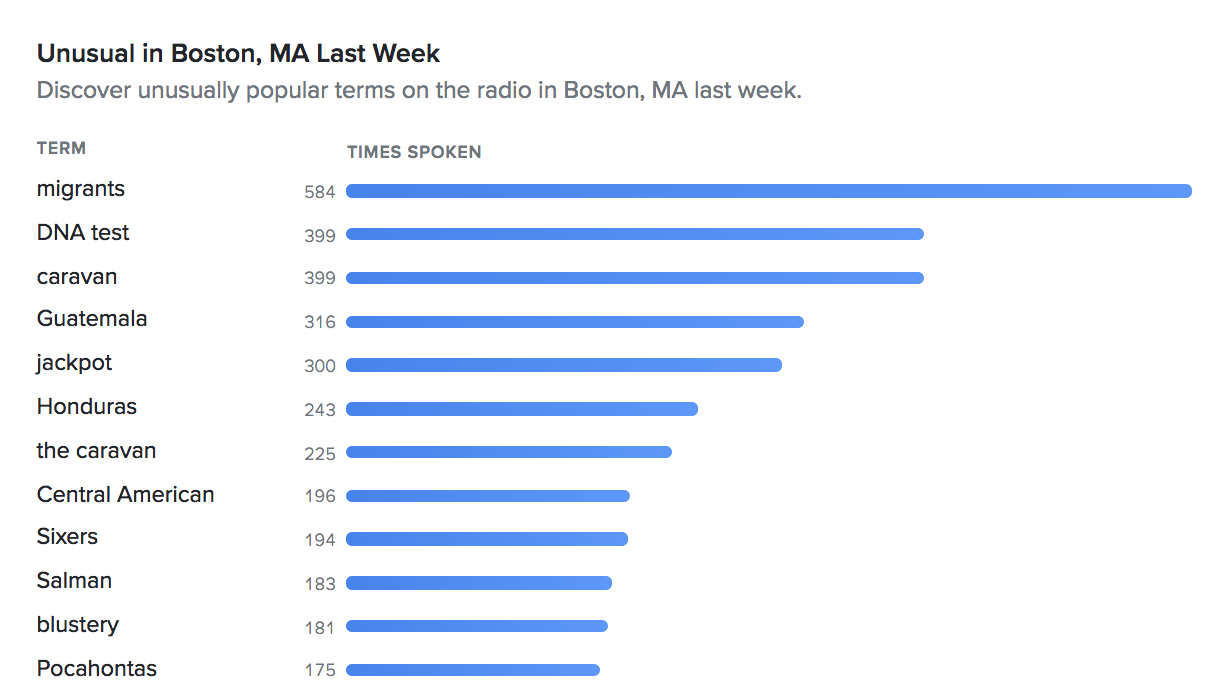 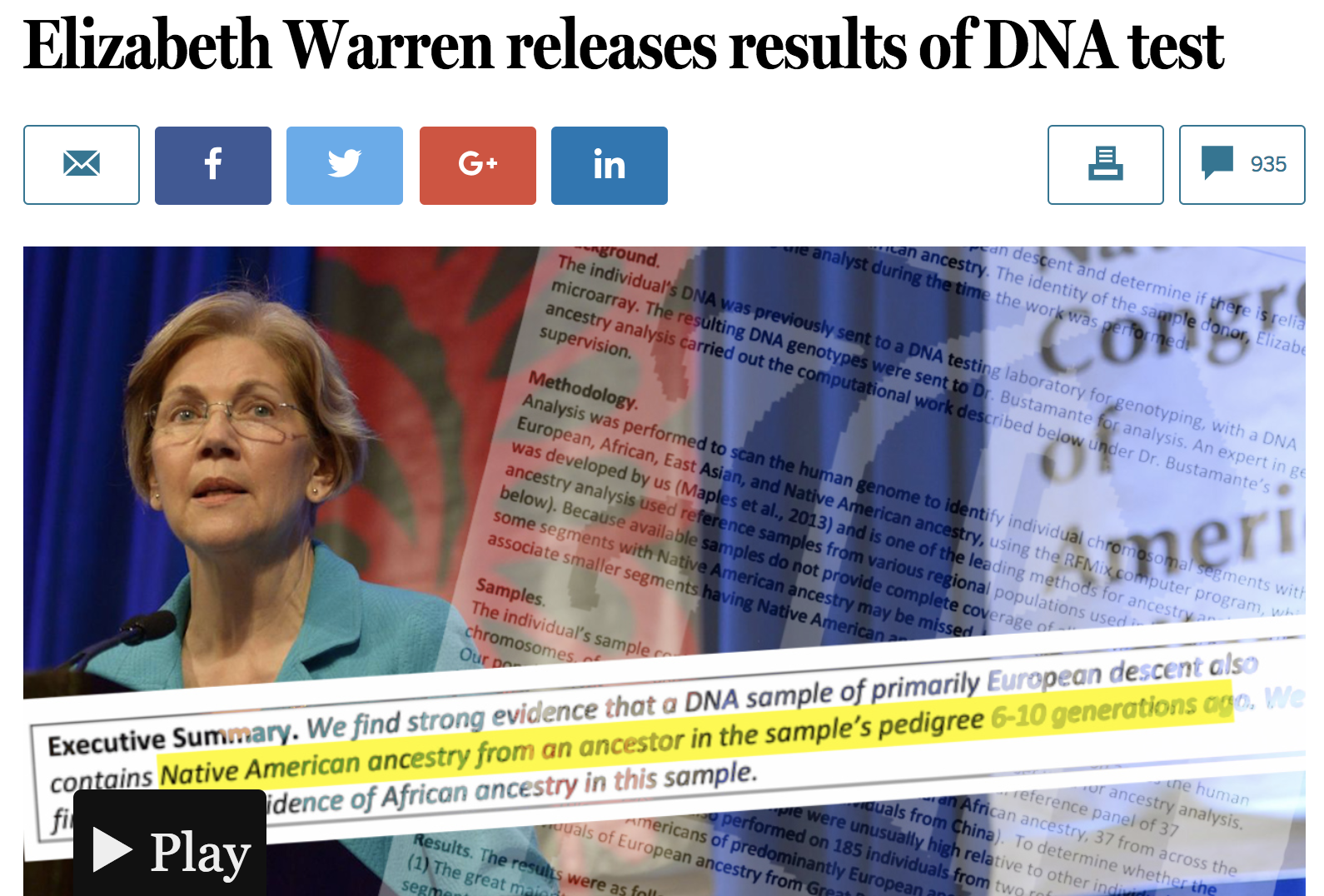 Boston Globe, 10/15
Boston, Oct. 22
https://www.bostonglobe.com/news/politics/2018/10/15/warren-addresses-native-american-issue/YEUaGzsefB0gPBe2AbmSVO/story.html
[Speaker Notes: If you don’t know what to search, can see what is trending in different locations
Boston, migrant caravan, DNA test Pocahontas-- Elizabeth Warren, MA senator]
Earshot: Enabling public sphere search
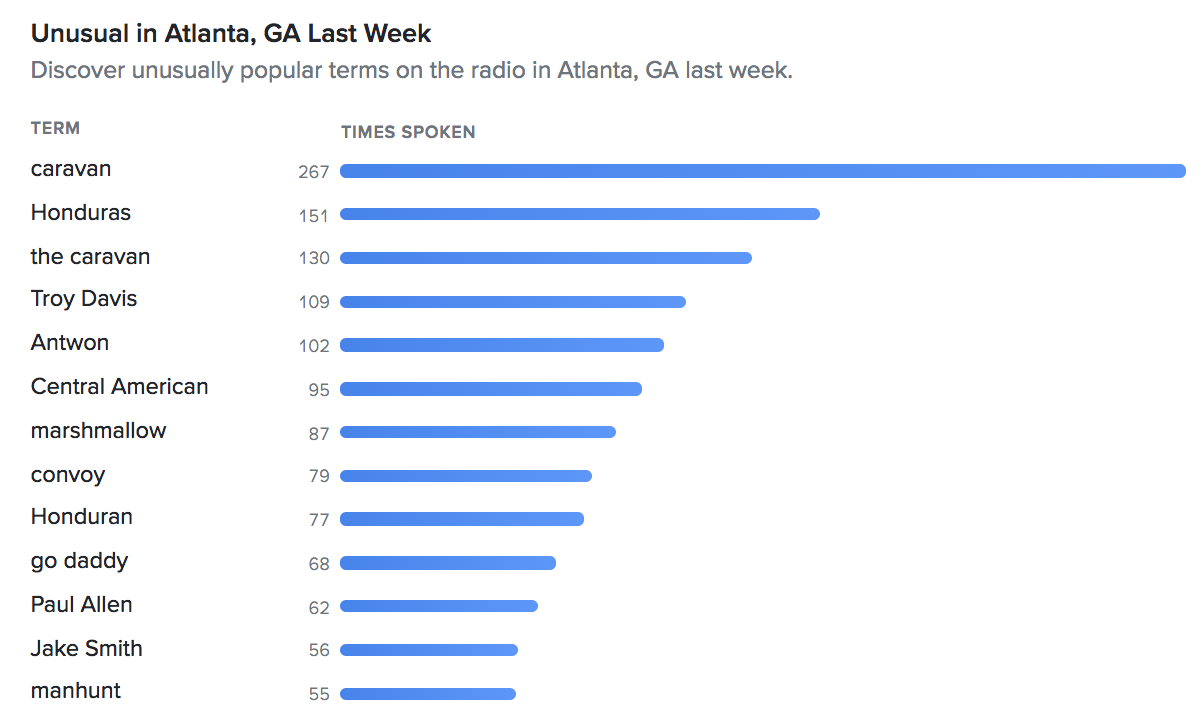 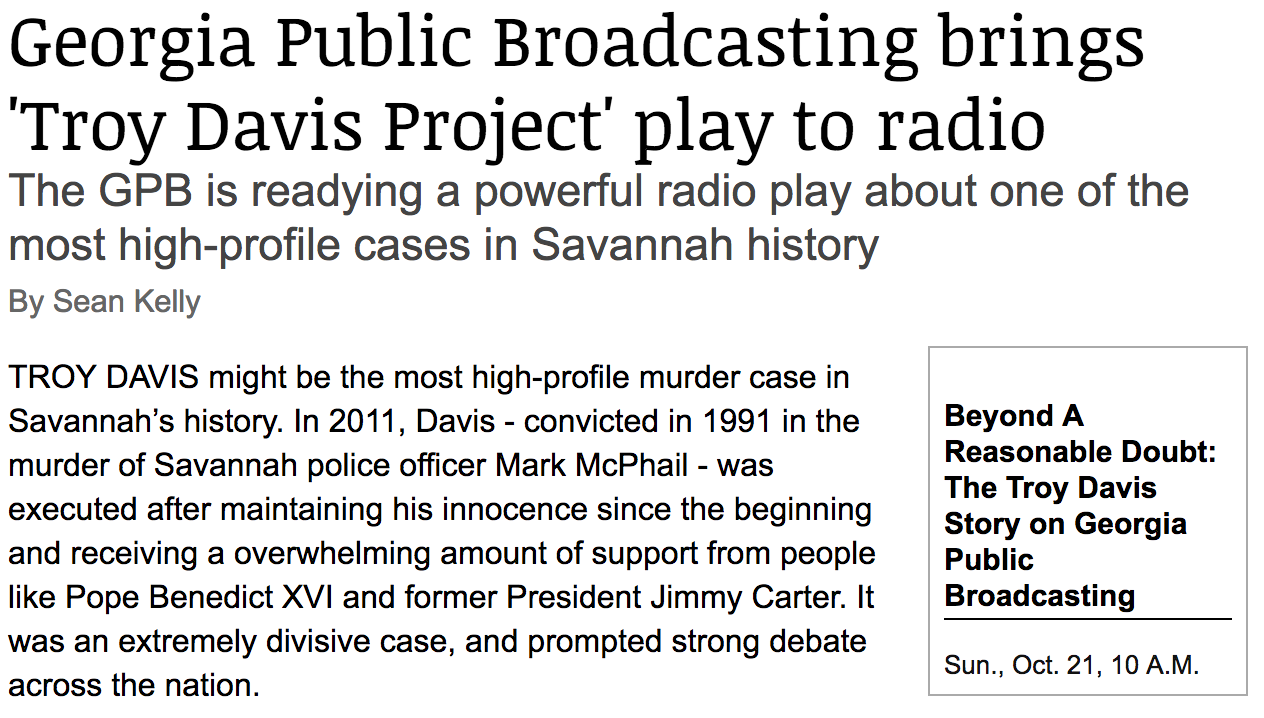 Connect Savannah, 10/21
Atlanta, Oct. 22
https://www.connectsavannah.com/savannah/georgia-public-broadcasting-brings-troy-davis-project-play-to-radio/Content?oid=10541762
[Speaker Notes: Choose a random city-- Atlanta, GA
Also caravan, but also Troy Davis, which I looked up, and it turns out it’s the anniversary of a murder in Georgia and local radio stations aired a play related to it]
Earshot: Enabling public sphere search
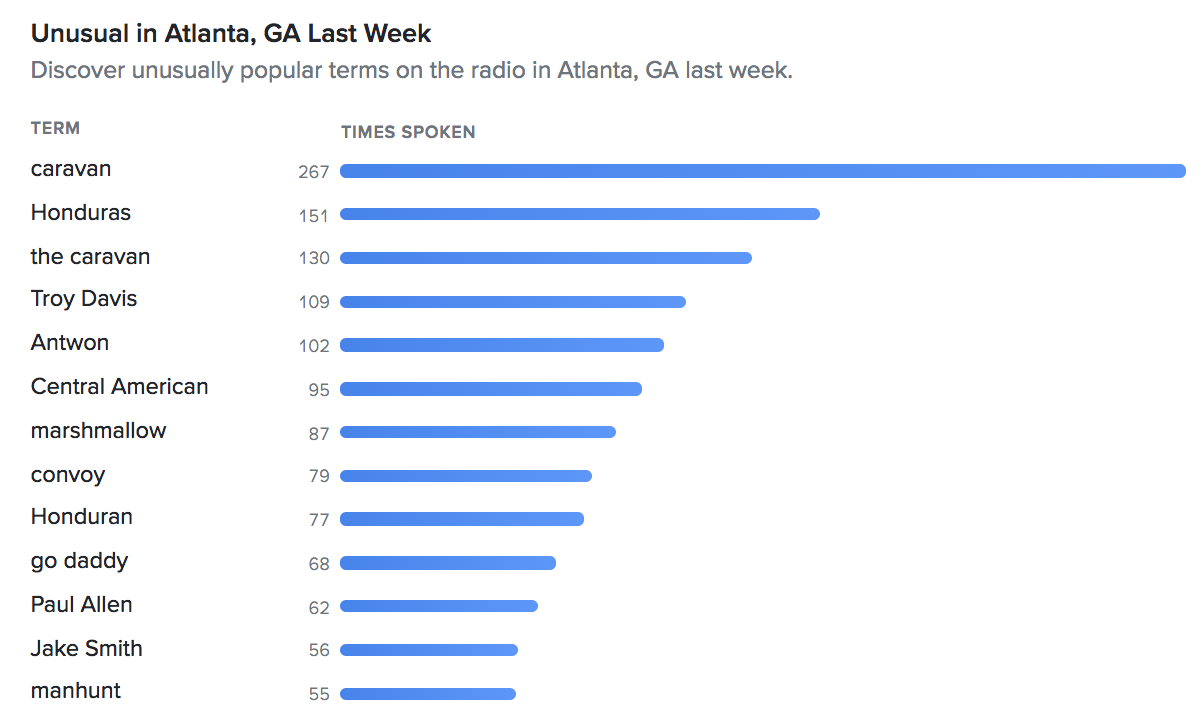 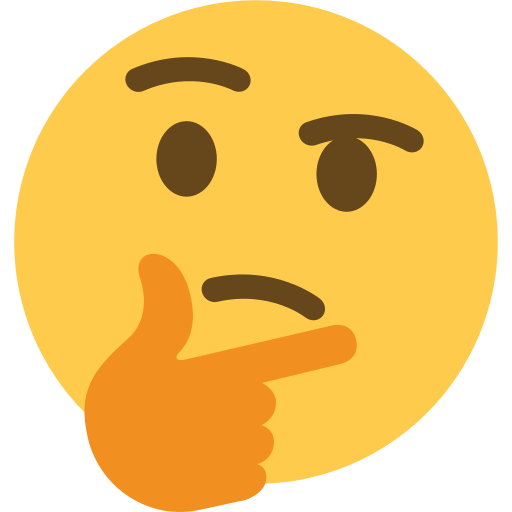 Atlanta, Oct. 22
[Speaker Notes: Look at other results-- strange things. Makes you want to make this face!
No news on go daddy-- likely just a commercial]
Problems
Duplicates in public radio is no fun:
Don’t want user to have to listen to multiples of the same thing
Over accounted for in topic detection
Harder to hear local voices if too much syndicated content
[Speaker Notes: Having duplicates in our dataset isn’t great
Becomes harder to hear local voices]
Introduction
Looking for a Solution
Existing Tools
Our Solution
Algorithm
Infrastructure
Results
Goals
Increase our duplicate detection accuracy
Visualize how much of talk radio is syndicated content
Understand clusters of radio stations that air the same content
[Speaker Notes: We wanted to increase our duplicate detection accuracy, but also understand the landscape of talk radio more]
Audio Fingerprinting
Gives us a fingerprint for each portion of the file so we can compare each part to each part 
Transcript based duplicate detection varies with transcription accuracy
Transcription accuracy varies with background noise (e.g. music background in commercials)
Limited to only English
Difficulty with accents
[Speaker Notes: We were told of a technology known as audio fingerprinting
Wait! What about transcripts?
Try audio fingerprinting]
Audio fingerprinting overview
Fingerprinting extracts and matches unique time & frequency information in audio



Transform audio from time domain to frequency domain using FFT
Find peaks in resultant spectrogram, indexed by time and frequency
Compute a hash function on the relative peak positions, yields sequence of hash values – ie.
Matching an audio file reduces to identifying a sequence of common hashes
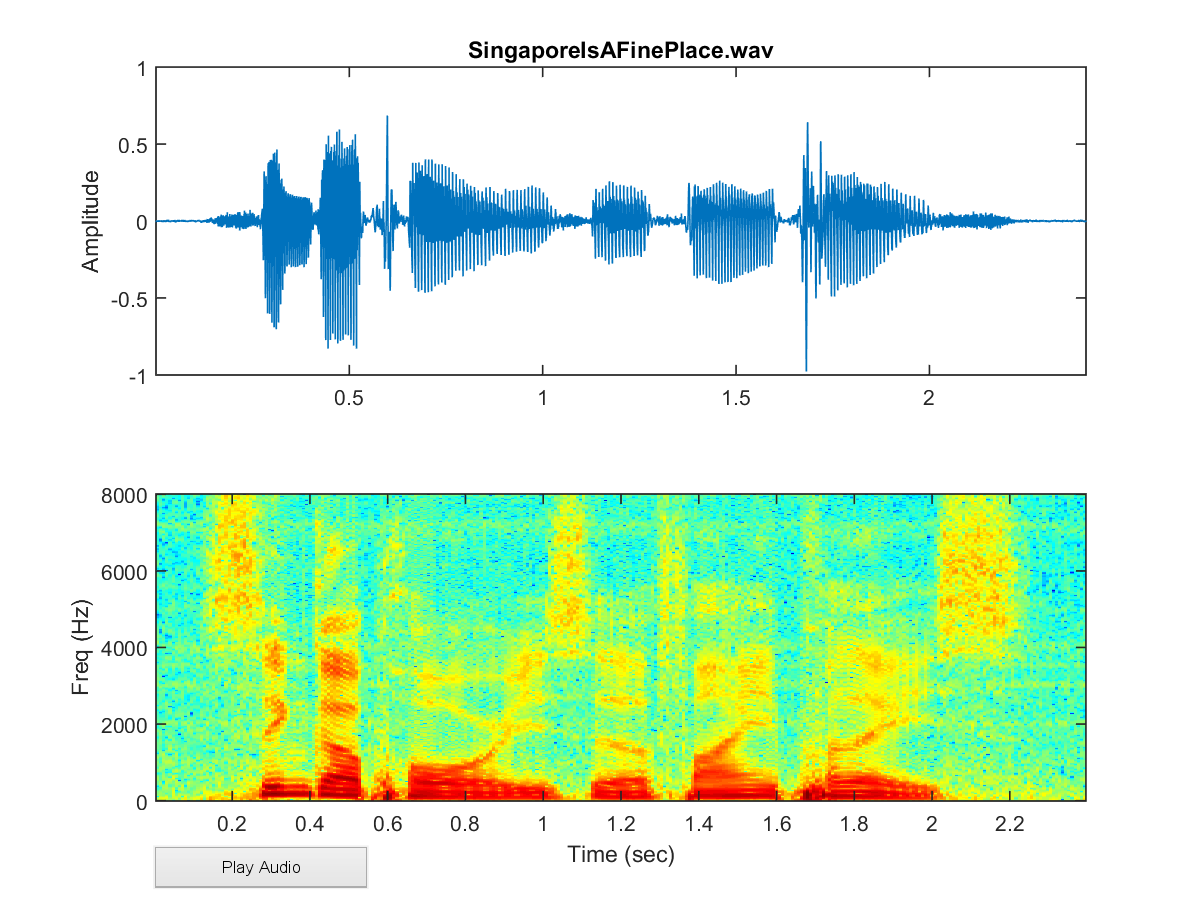 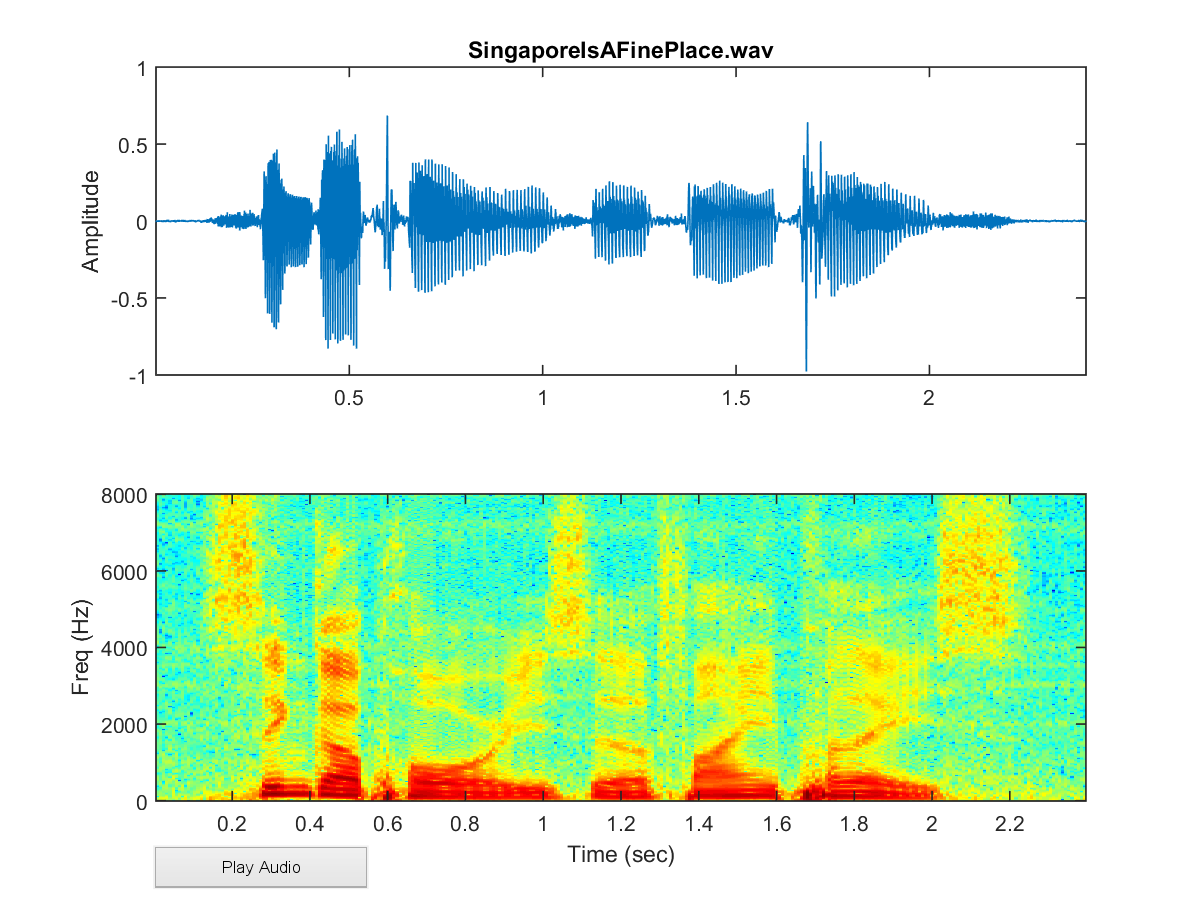 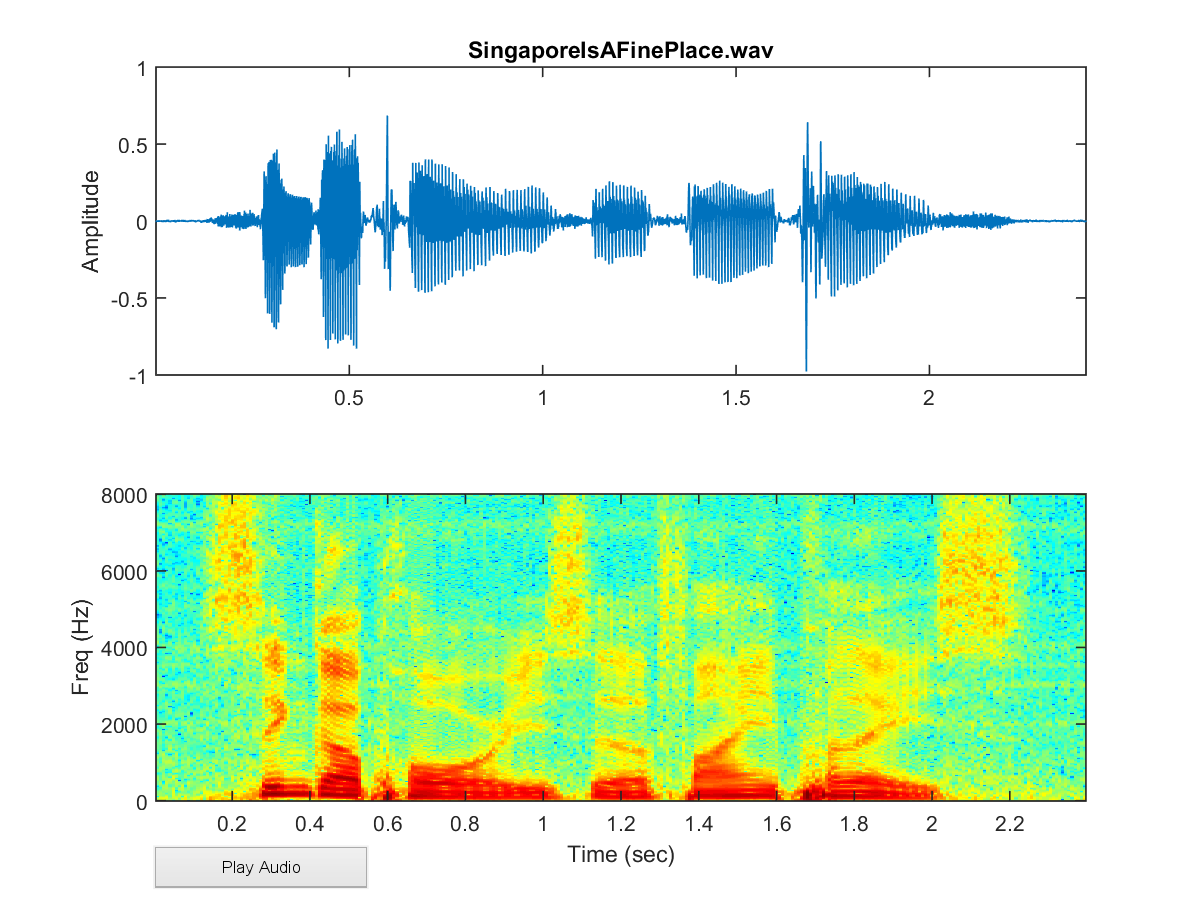 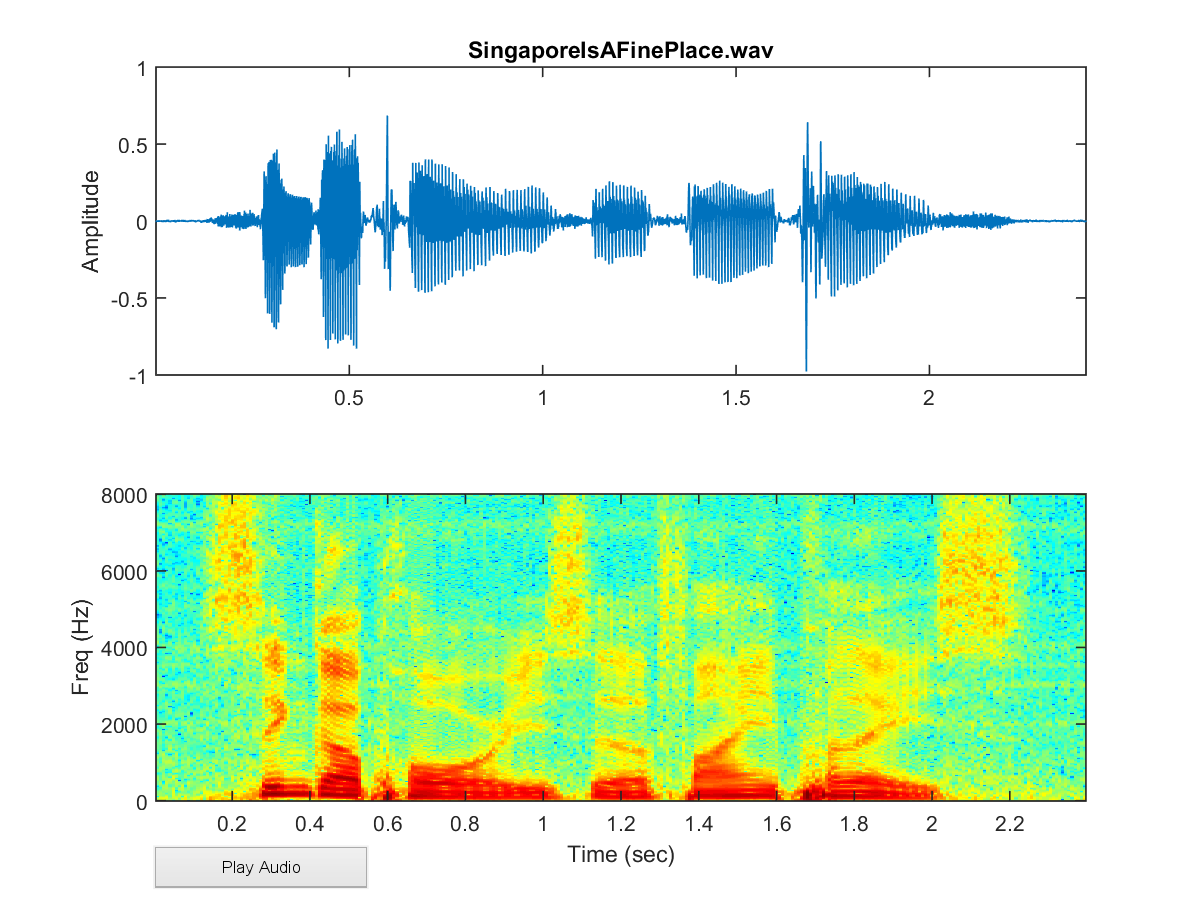 hash(frequencies of peaks, time diff between peaks)
This one WEIRD spectrogram trick has researchers baffled!: Windowlicker - Aphex Twin (5:24) (more examples here)
[Speaker Notes: Overview-- not going to go into it
Shazam white paper
FFTs, spectograms, etc.]
Audio fingerprinting overview
Fingerprinting extracts and matches unique time & frequency information in audio



Transform audio from time domain to frequency domain using FFT
Find peaks in resultant spectrogram, indexed by time and frequency
Compute a hash function on the relative peak positions, yields sequence of hash values – ie.
Matching an audio file reduces to identifying a sequence of common hashes
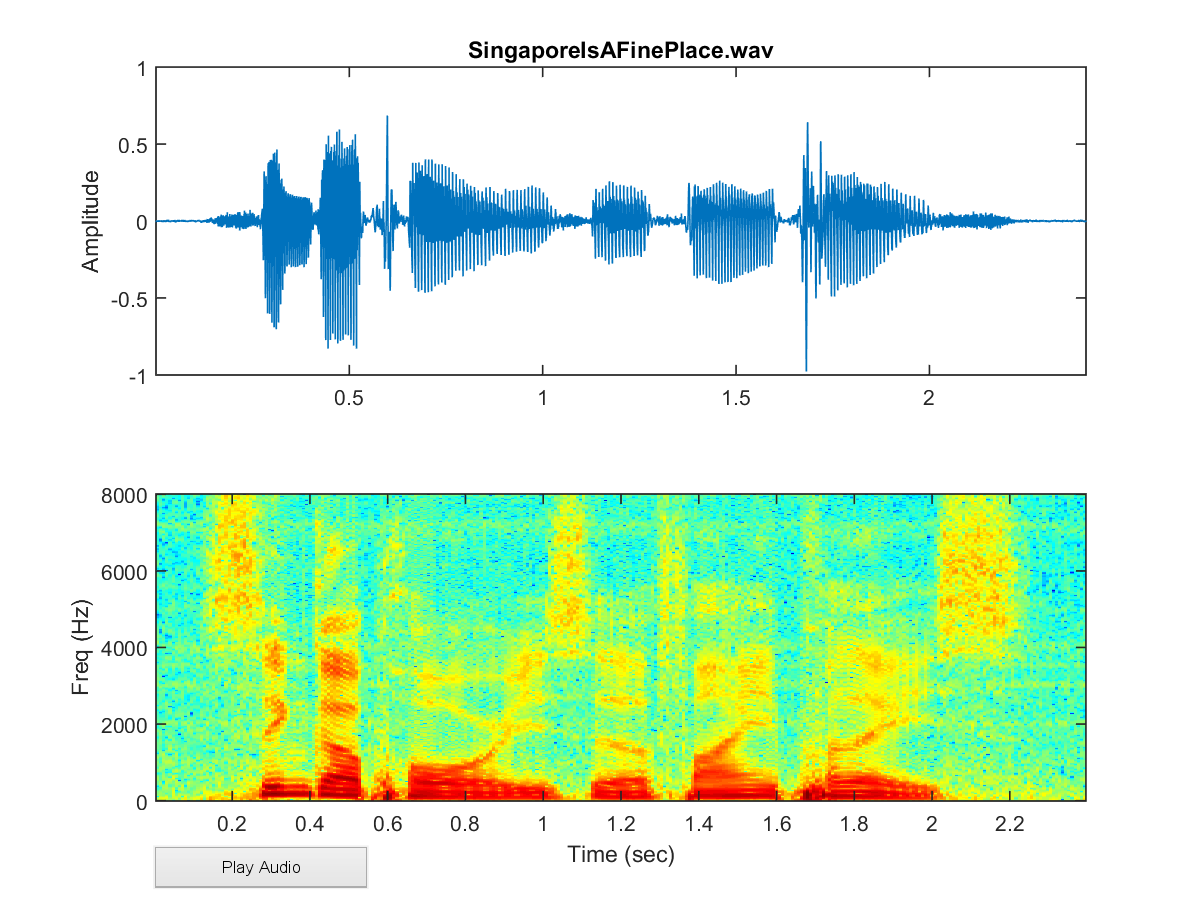 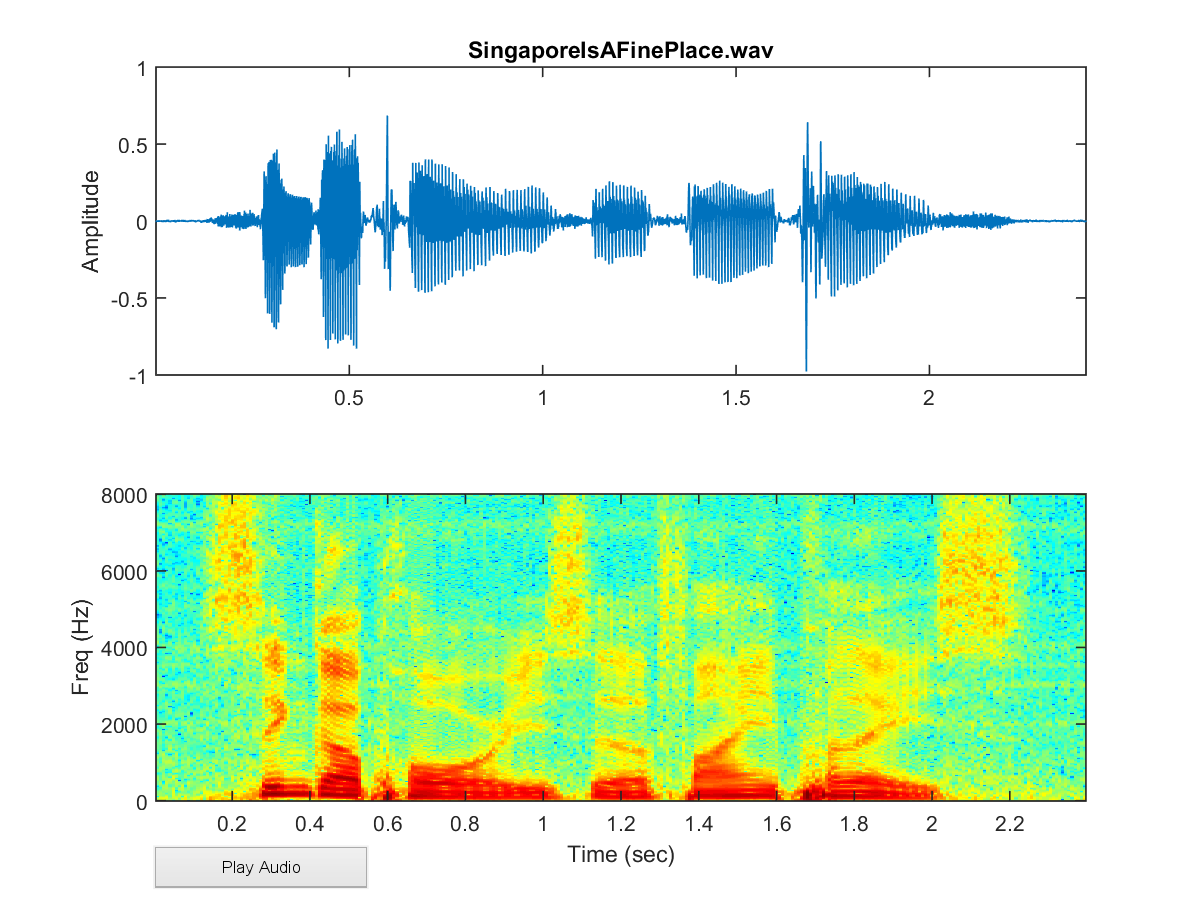 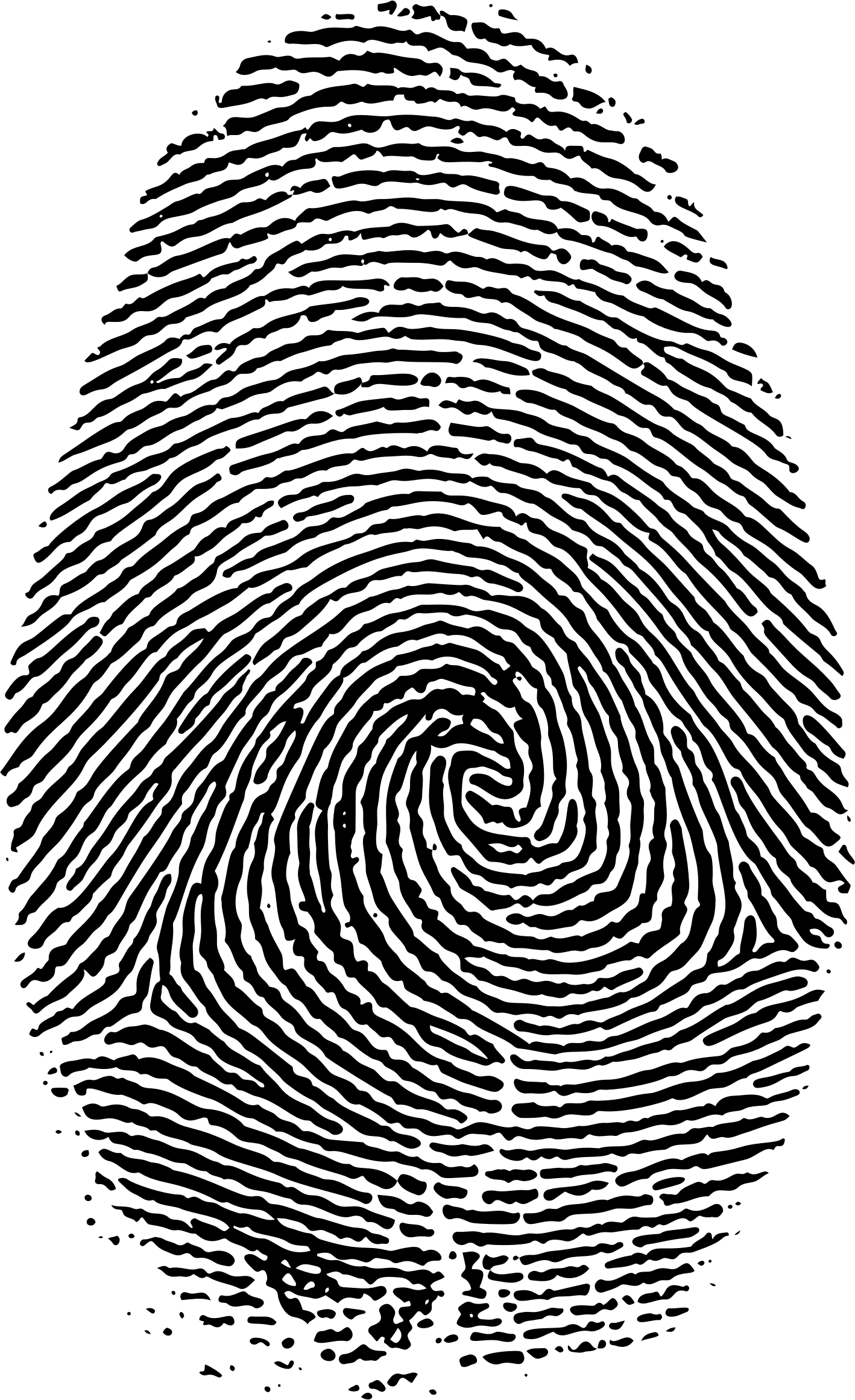 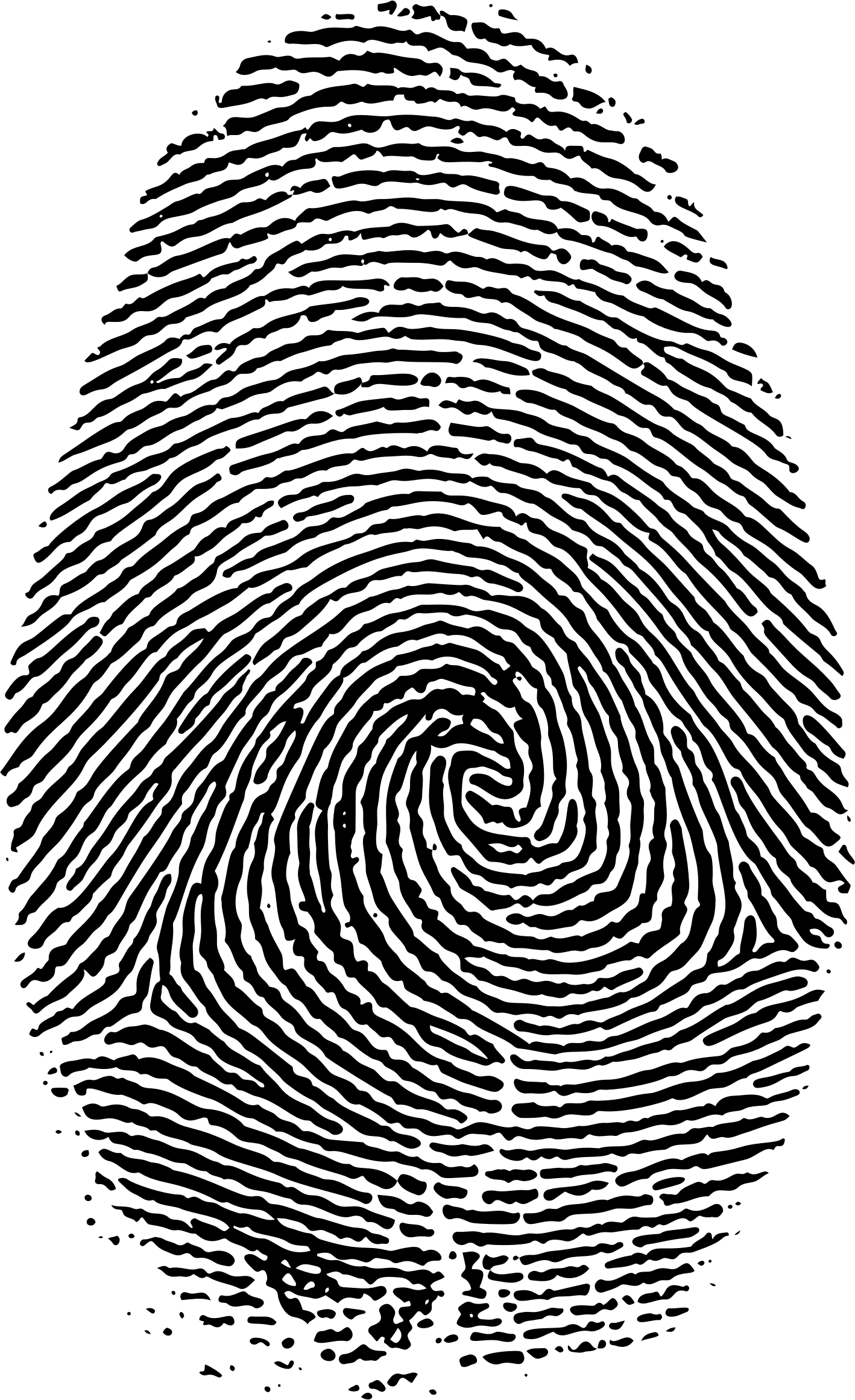 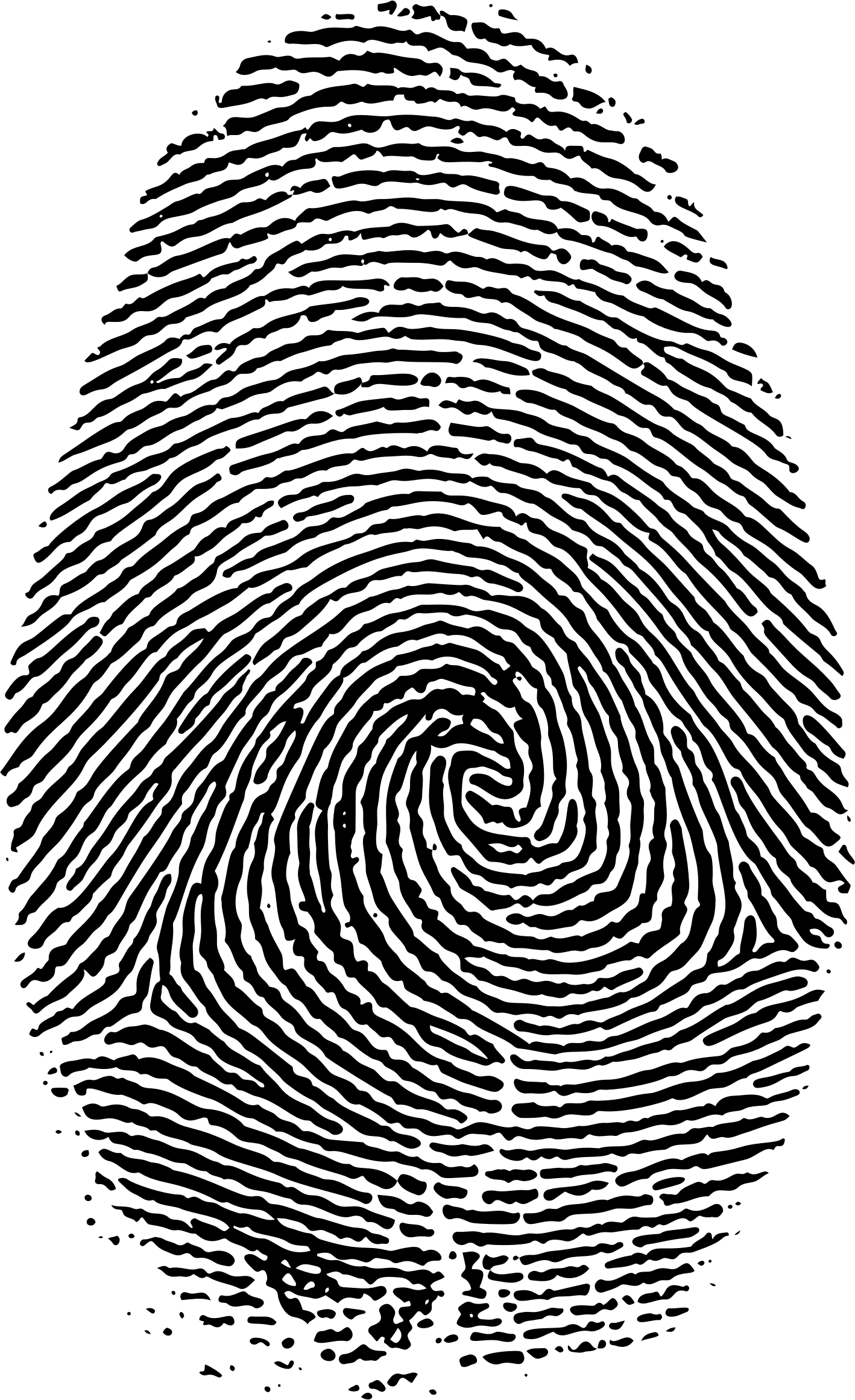 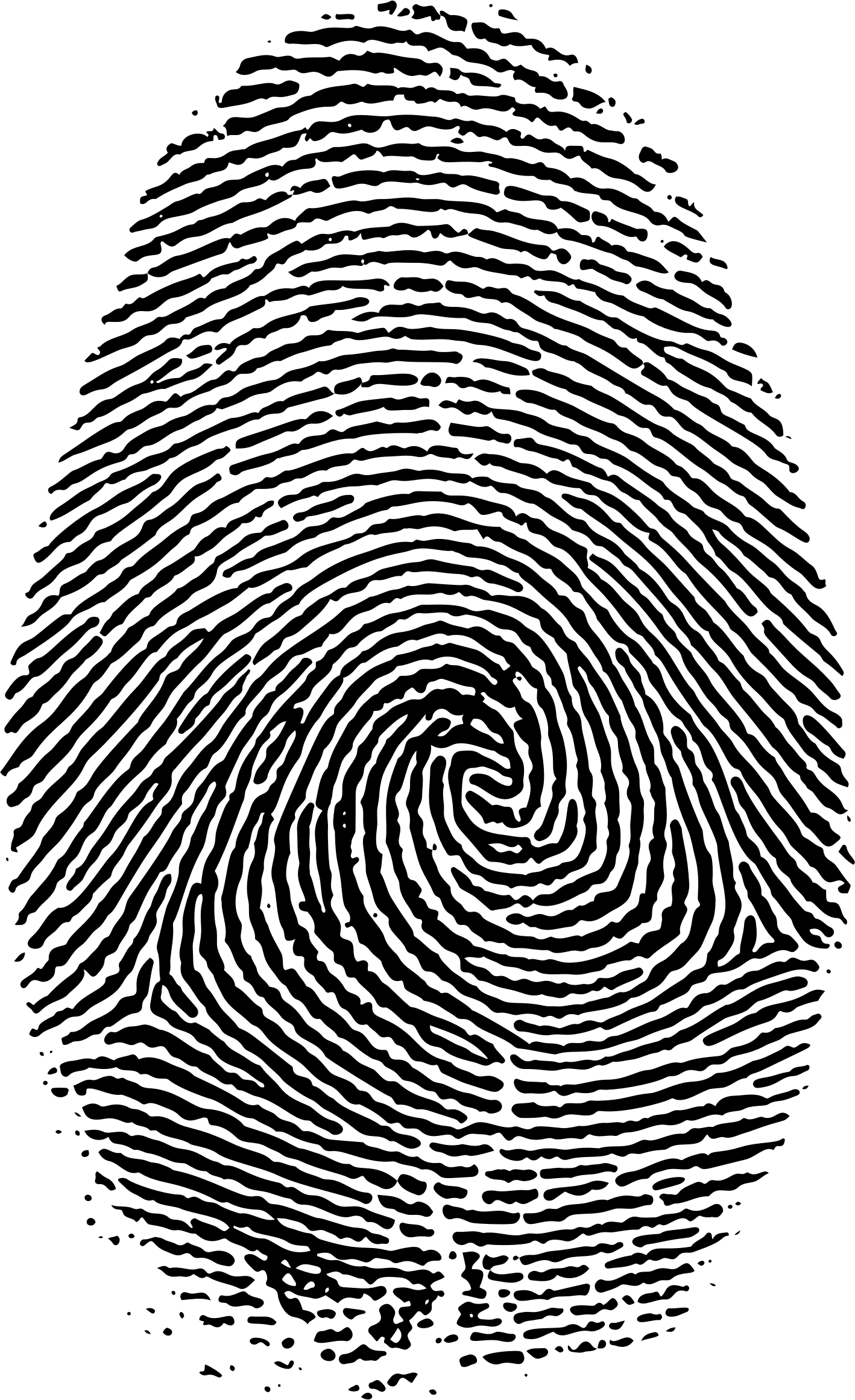 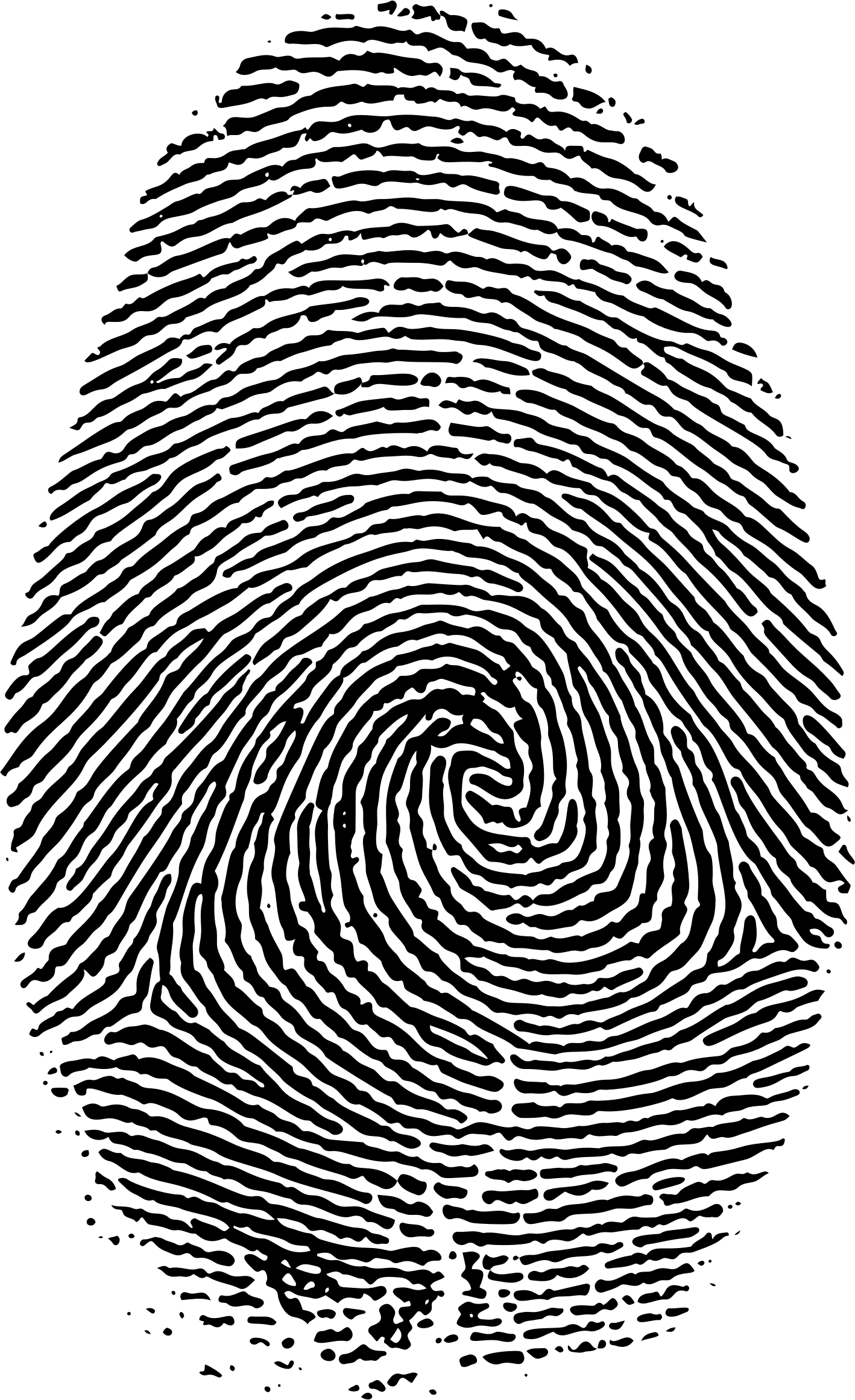 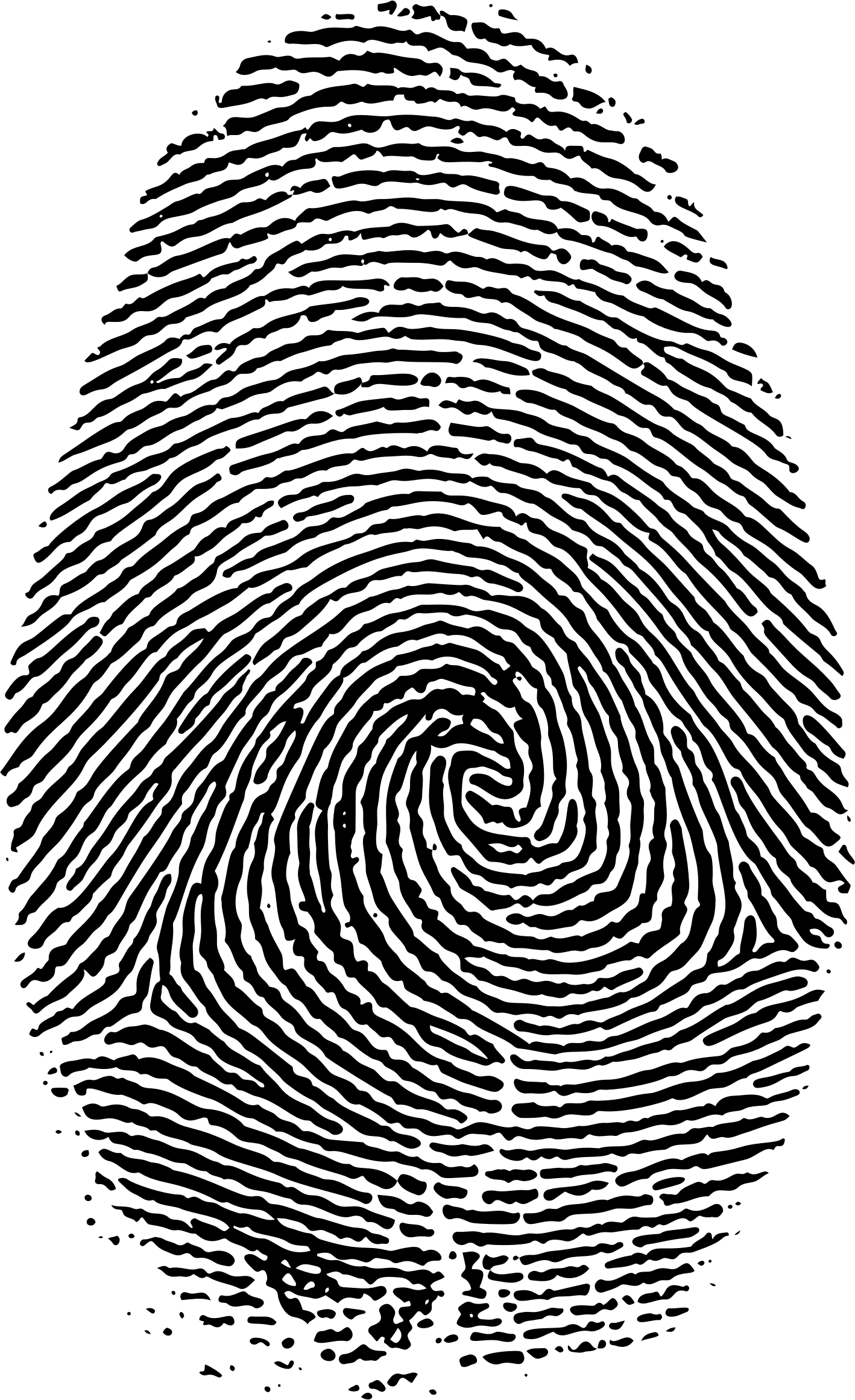 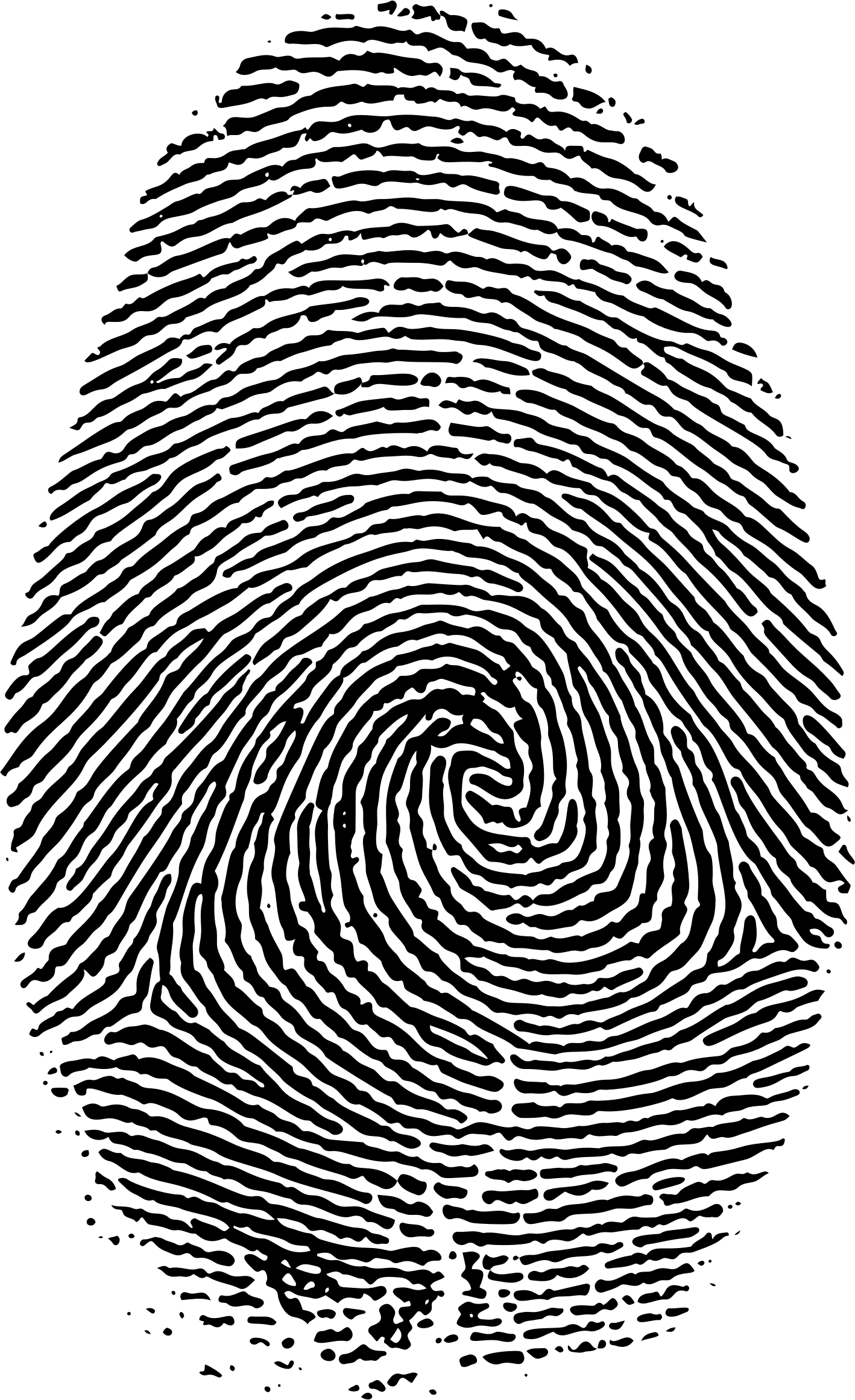 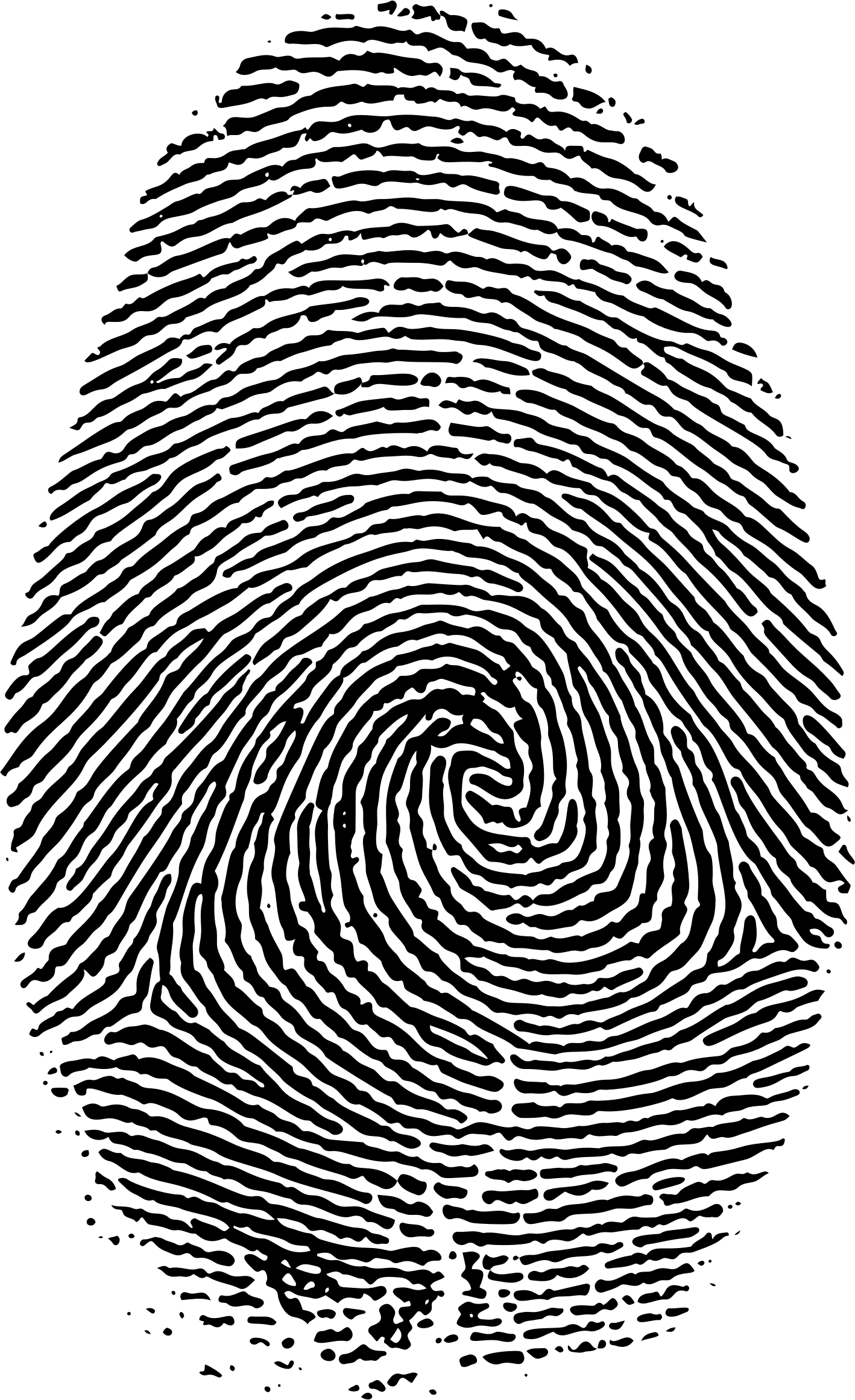 ...
hash(frequencies of peaks, time diff between peaks)
This one WEIRD spectrogram trick has researchers baffled!: Windowlicker - Aphex Twin (5:24) (more examples here)
[Speaker Notes: Fingerprint each portion of an audio file
Come out with a table of hashes]
Introduction
Looking for a Solution
Existing Tools
Our Solution
Algorithm
Infrastructure
Results
Existing song identifying software
Dejavu library: https://github.com/worldveil/dejavu
Store fingerprints of pop songs in a MySQL database
Toxic
...Baby One More Time
Oops… I Did It Again
Lucky
...
...
...
...
[Speaker Notes: Shazam description
Go into a bit about how Dejavu works so can explain how we adapted it
Starts with a MySQL database of pop songs and their fingerprint tables]
Existing song identifying software
Toxic
...Baby One More Time
Oops… I Did It Again
Lucky
...
...
...
...
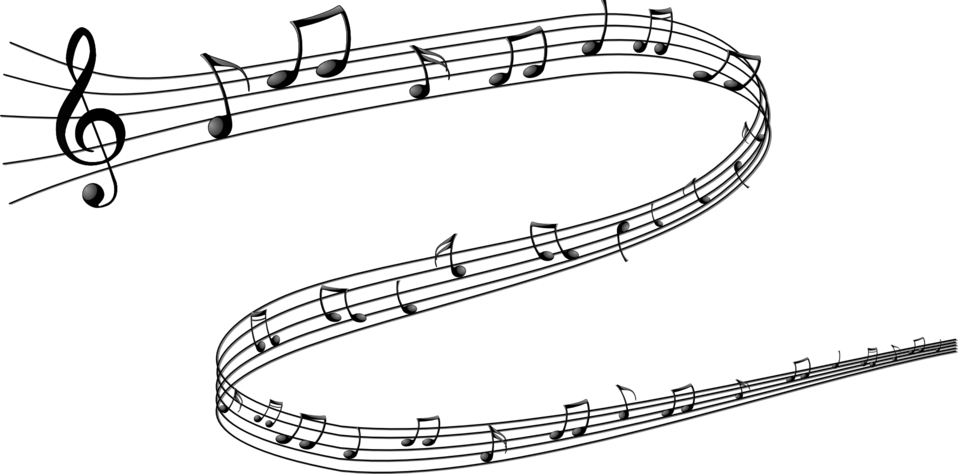 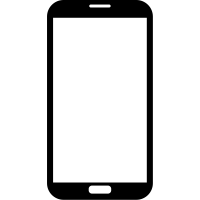 [Speaker Notes: You hear a beautiful voice on the radio! Nostalgia! 
‘I need to know what song this is!’]
Existing song identifying software
Toxic
...Baby One More Time
Oops… I Did It Again
Lucky
...
...
...
...
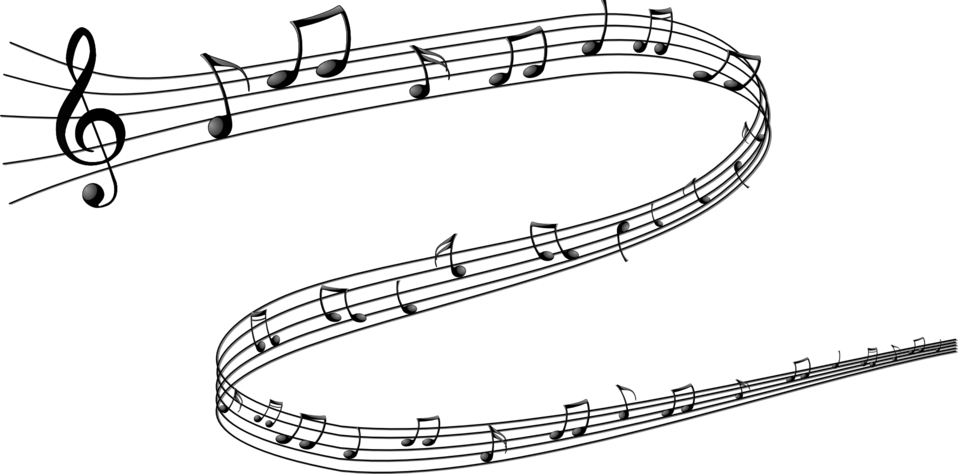 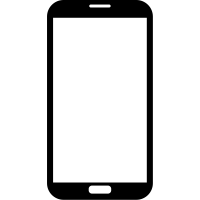 [Speaker Notes: Phone fingerprints the song as it comes in]
Existing song identifying software
Toxic
...Baby One More Time
Oops… I Did It Again
Lucky
...
...
...
...
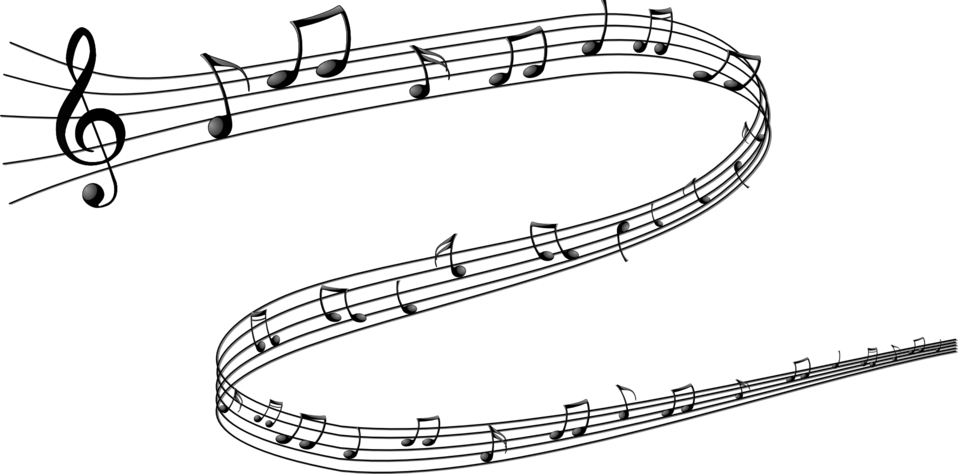 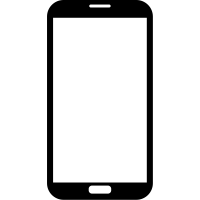 [Speaker Notes: Compares to every song in database
Not an easy comparison-- might have started recording in the middle of the song
Compare each song to every single segment of every other song in the database]
Existing song identifying software
Toxic
...Baby One More Time
Oops… I Did It Again
Lucky
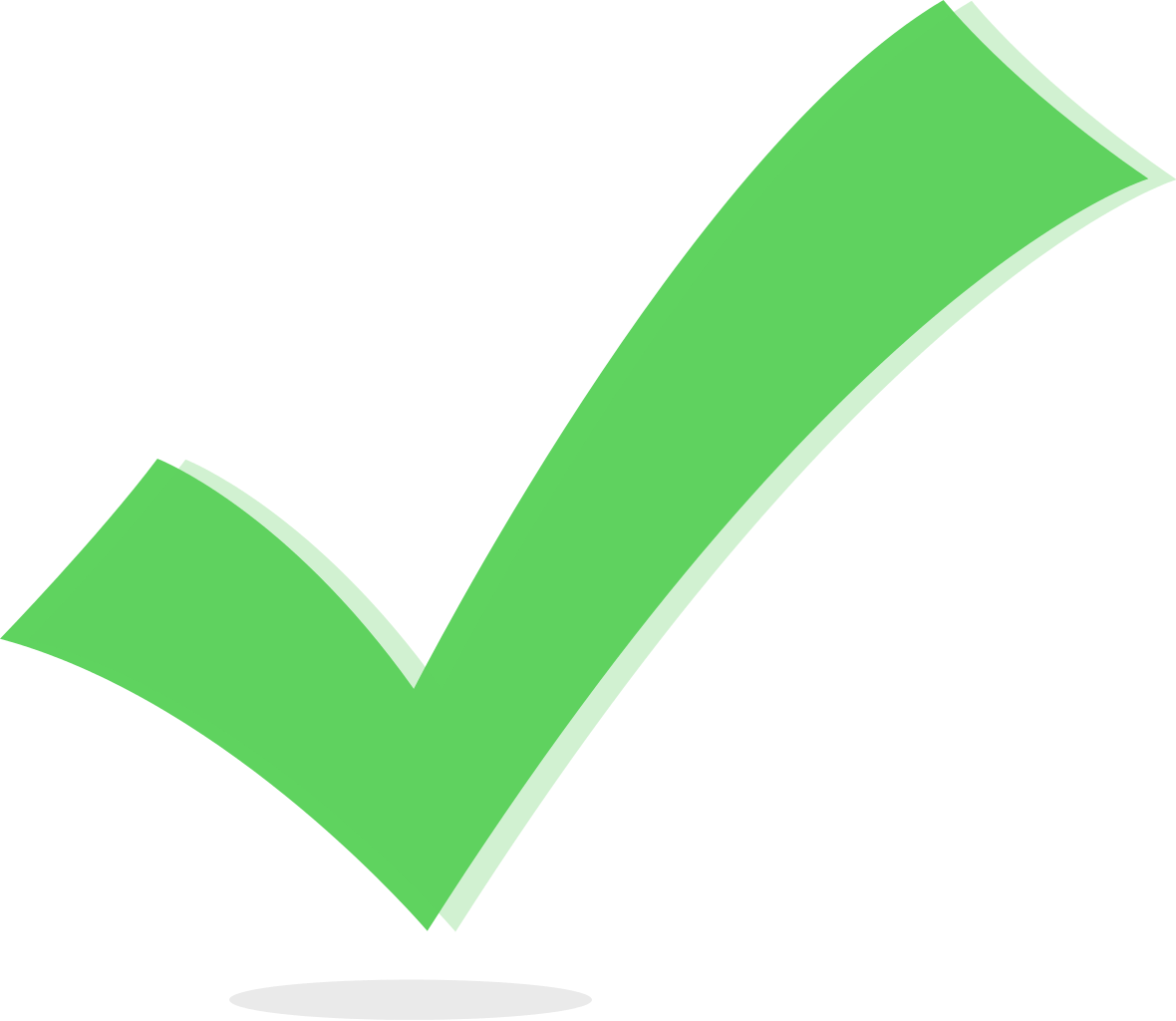 ...
...
...
...
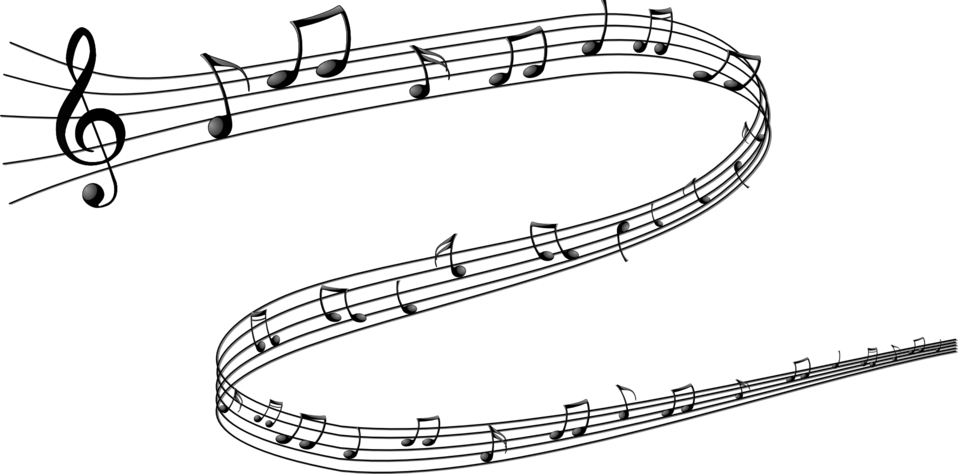 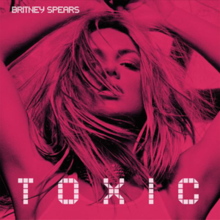 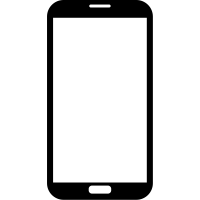 [Speaker Notes: Successfully does that and-- why, the beautiful voice you’re hearing is Britney Spears and her hit song, Toxic!
And you continue on with your day, happier for having remembered one of your favorite songs]
Our Problem
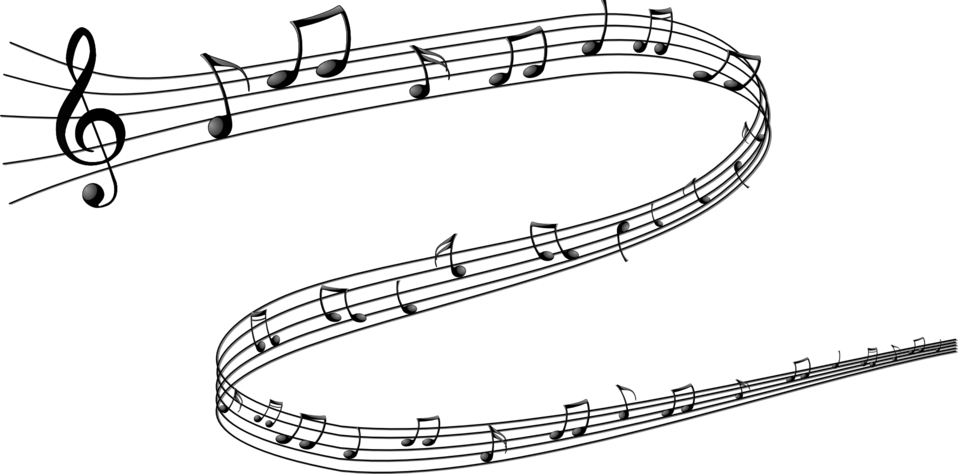 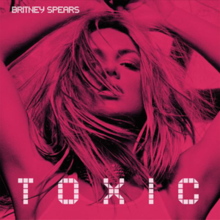 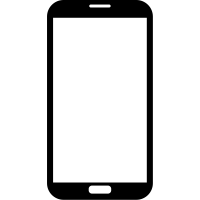 [Speaker Notes: Let’s look at the pipeline from the Dejavu library]
Our Problem
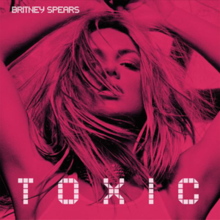 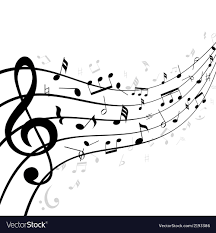 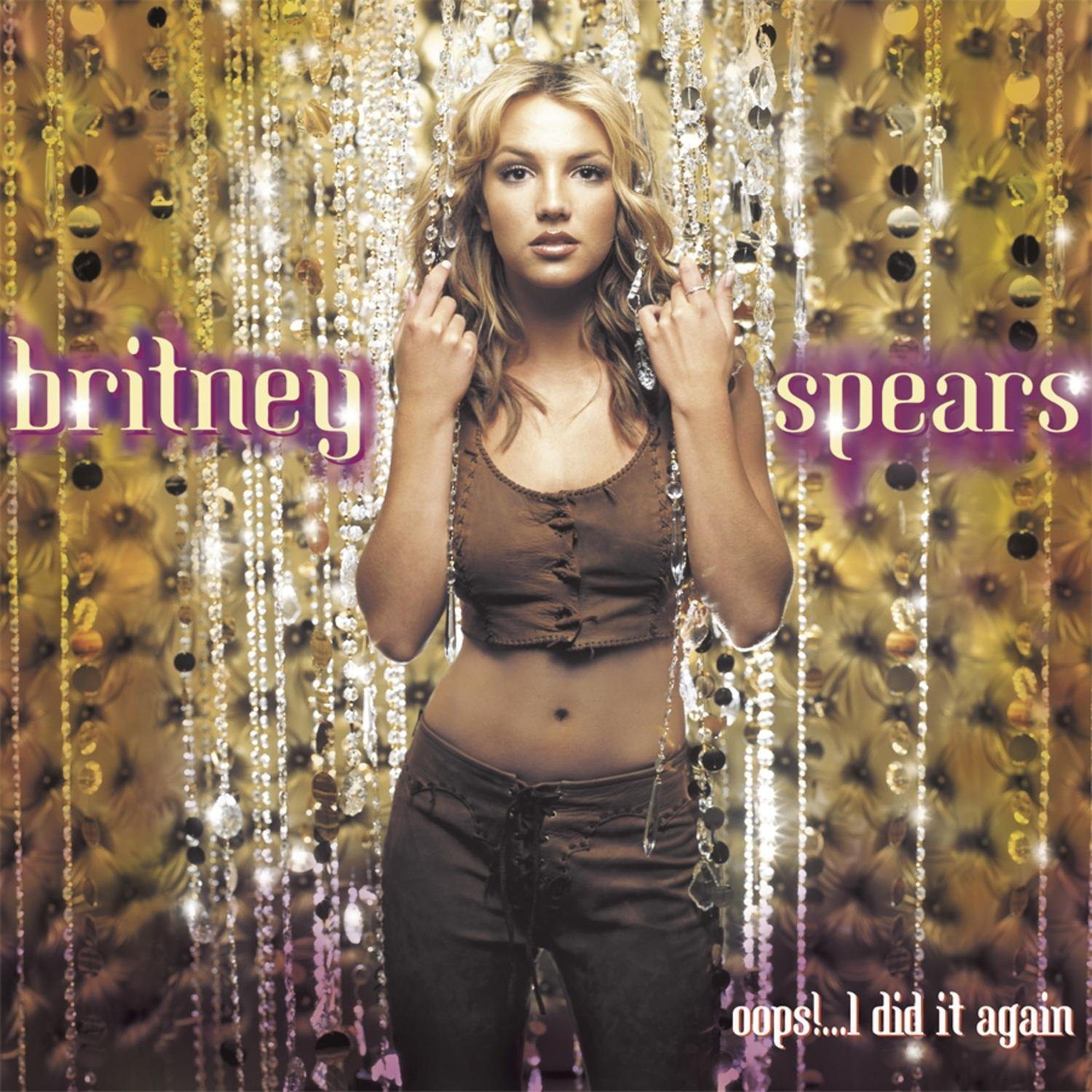 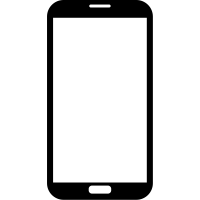 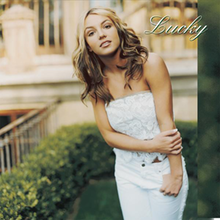 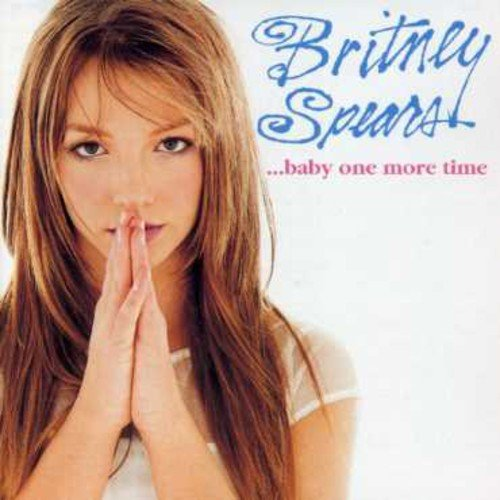 Talk radio is more like a string of possible duplicate content than just one match
[Speaker Notes: Instead of matching just one song, we really want to match many songs, or clips. A snippet from talk radio is really a string of possible duplicate content. So you can imagine it's more like 4 Britney songs played in a row, possibly with interruptions in the middle, and we want to return each of the songs that matched-- not just the one that matched the most. Talk radio has strings of commercials, and it also has clips played from other stations, or jingles for their own shows played throughout the day.]
1:14 - 2:30
Our Problem
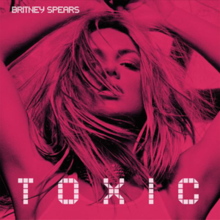 3:00 - 5:30
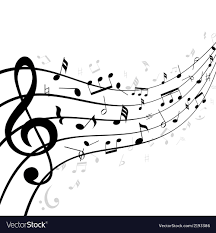 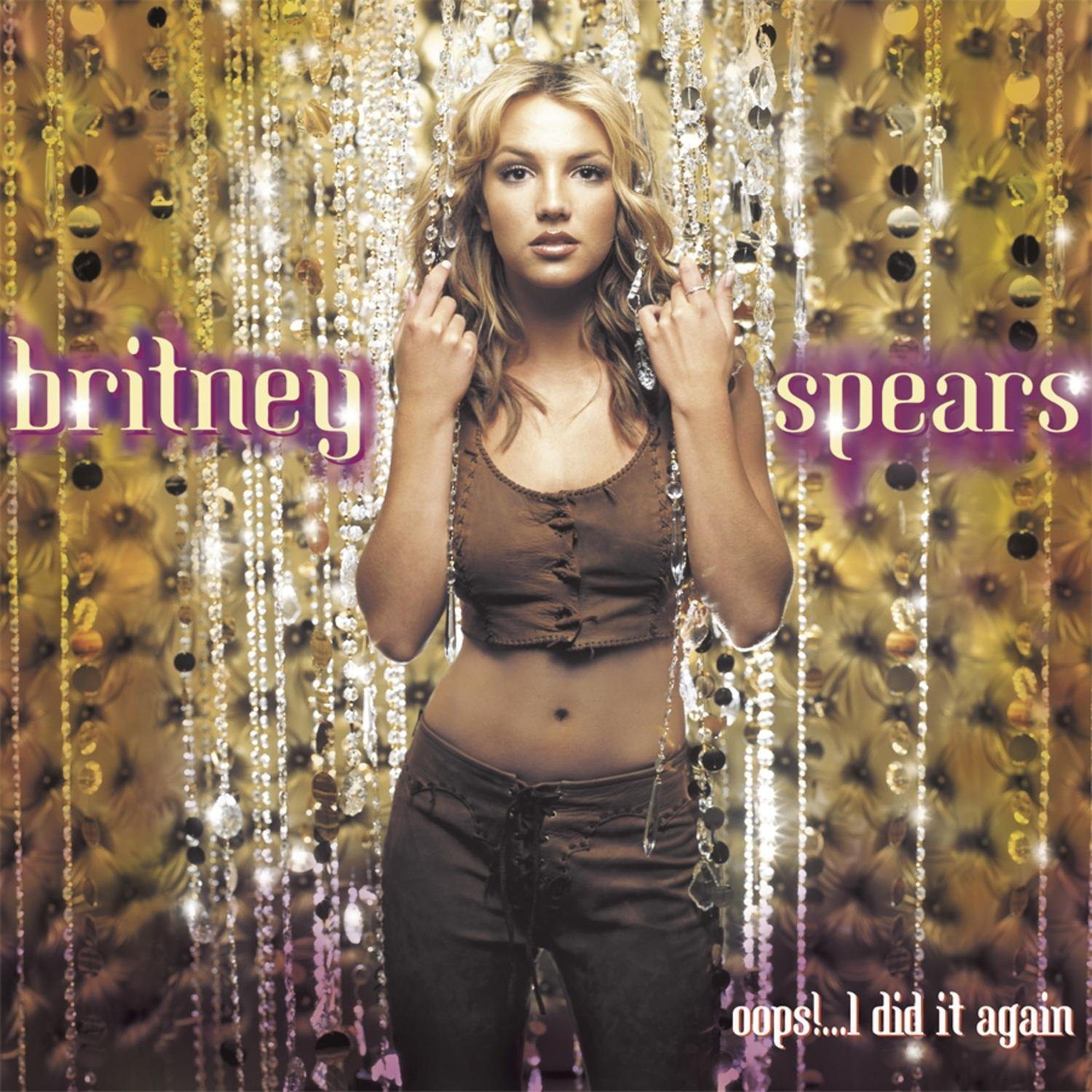 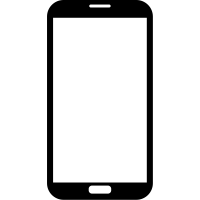 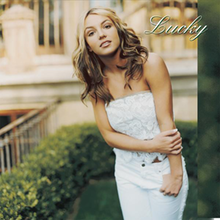 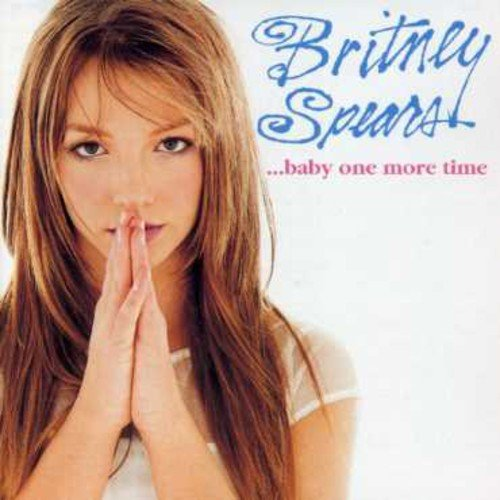 6:00 - 7:45
And we need the time of each match
8:00 - 9:15
[Speaker Notes: Want to know when the matches occurred relative to the stream
“From 1 minute to 2 minutes in clip A, we have the same content from 3 minutes to 4 minutes in clip B, so don’t double count those words”]
Radio ingest stats
Speech pipeline stats:
163 radio stations in 37 states
970 million words per month
3.5 TB of audio ingested per month
Fingerprinting:
50,000 files per day
~10,000 fingerprints per file
How to scale?
[Speaker Notes: But there is another problem-- a really big one!
Stats
Aren’t just finding duplicates between an incoming song and every other audio clip, but are looking to compare every song to every other song
N2 problem, where n is every possible sequence in a given audio file TIMES 50,000]
Introduction
Looking for a Solution
Existing Tools
Our Solution
Algorithm
Infrastructure
Results
Scaling fingerprinting
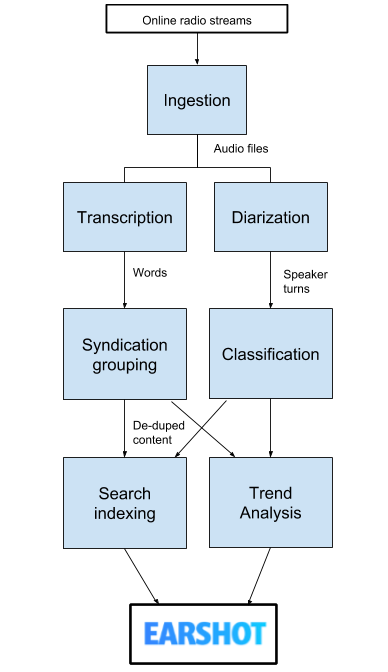 [Speaker Notes: Two parts-- fingerprinting, and matching
Scaling up fingerprints is easy if we have resources
Overall pipeline]
Scaling fingerprinting
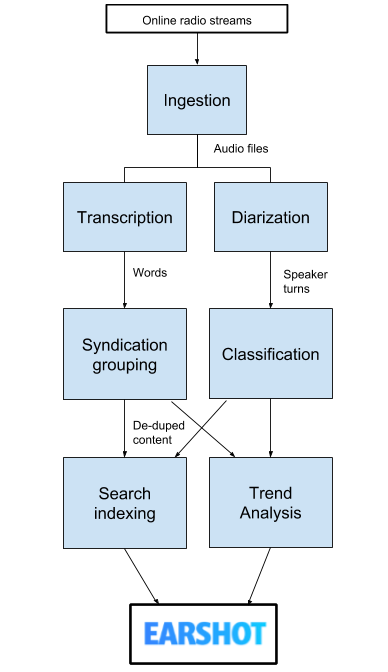 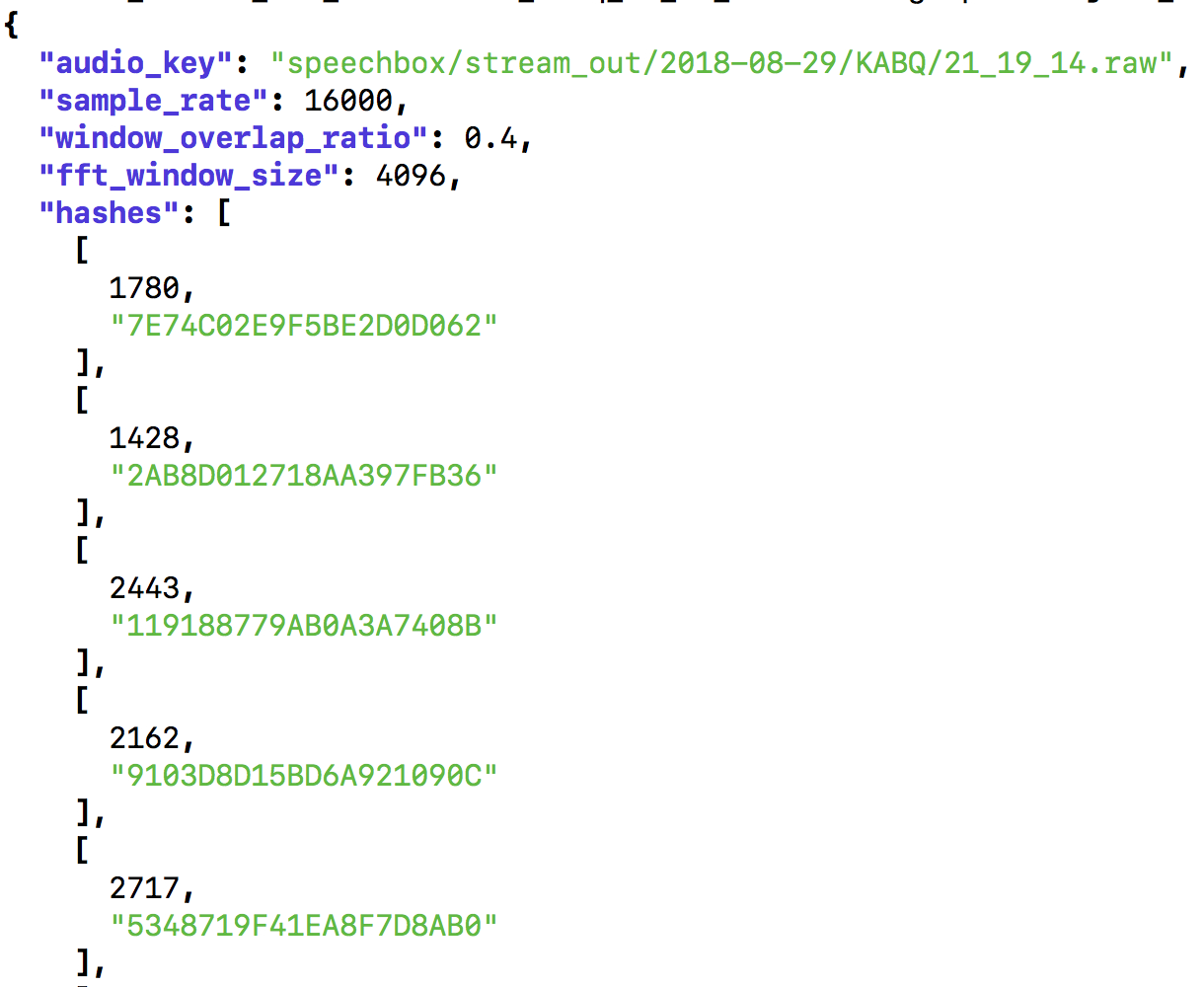 Fingerprint!
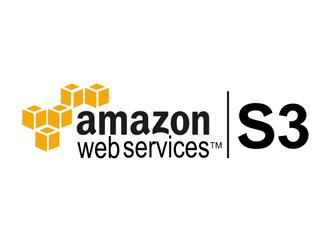 [Speaker Notes: Just add this line
Upload to S3, explain json]
Scaling duplicate detection
Query Song
Match in Database
Match in Database
...
Can’t avoid comparing everybody with everybody!
[Speaker Notes: Scaling matching is harder-- need to know about everybody’s hashes]
Scaling duplicate detection
Query Song
Match in Database
Match in Database
...
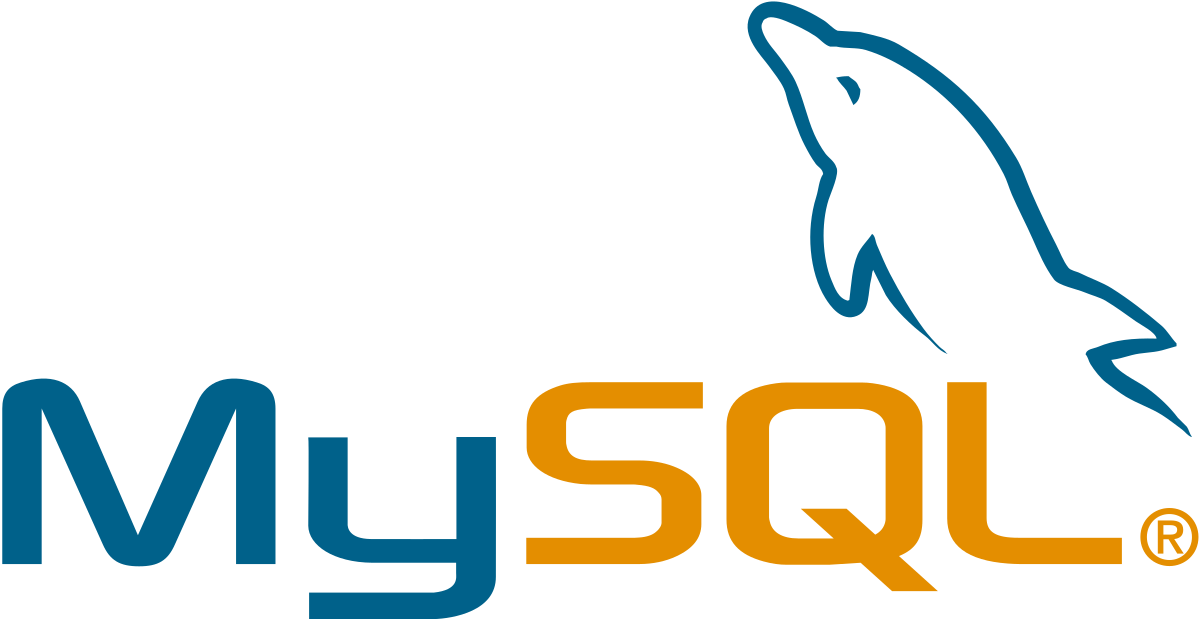 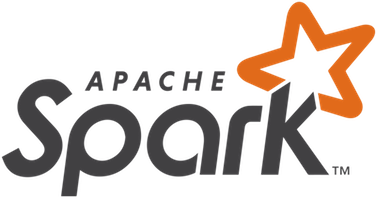 [Speaker Notes: Ditch MySQL database
Hold values in memory with Spark
Original code not written in a functional way-- rethought process using only map and reduce functions]
Duplicate detection algorithm
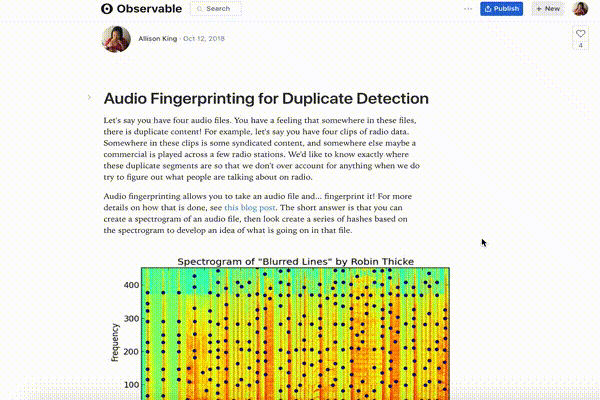 In depth walkthrough: http://bit.ly/dup-detect
[Speaker Notes: High level overview-- more in depth one available with this observable notebook
See code and example input file
Some animations, parameters to play with
JavaScript, so not actual code, but good for explaining/visualizing]
Spark Pipeline
List of S3 Fingerprint Files
[
“bucket/prefix/clip1”, “bucket/prefix/clip2”, “bucket/prefix/clip3”,...
]
[Speaker Notes: General overview of spark pipeline
List of files in S3 which fingerprinting process dropped into a bucket]
Spark Pipeline
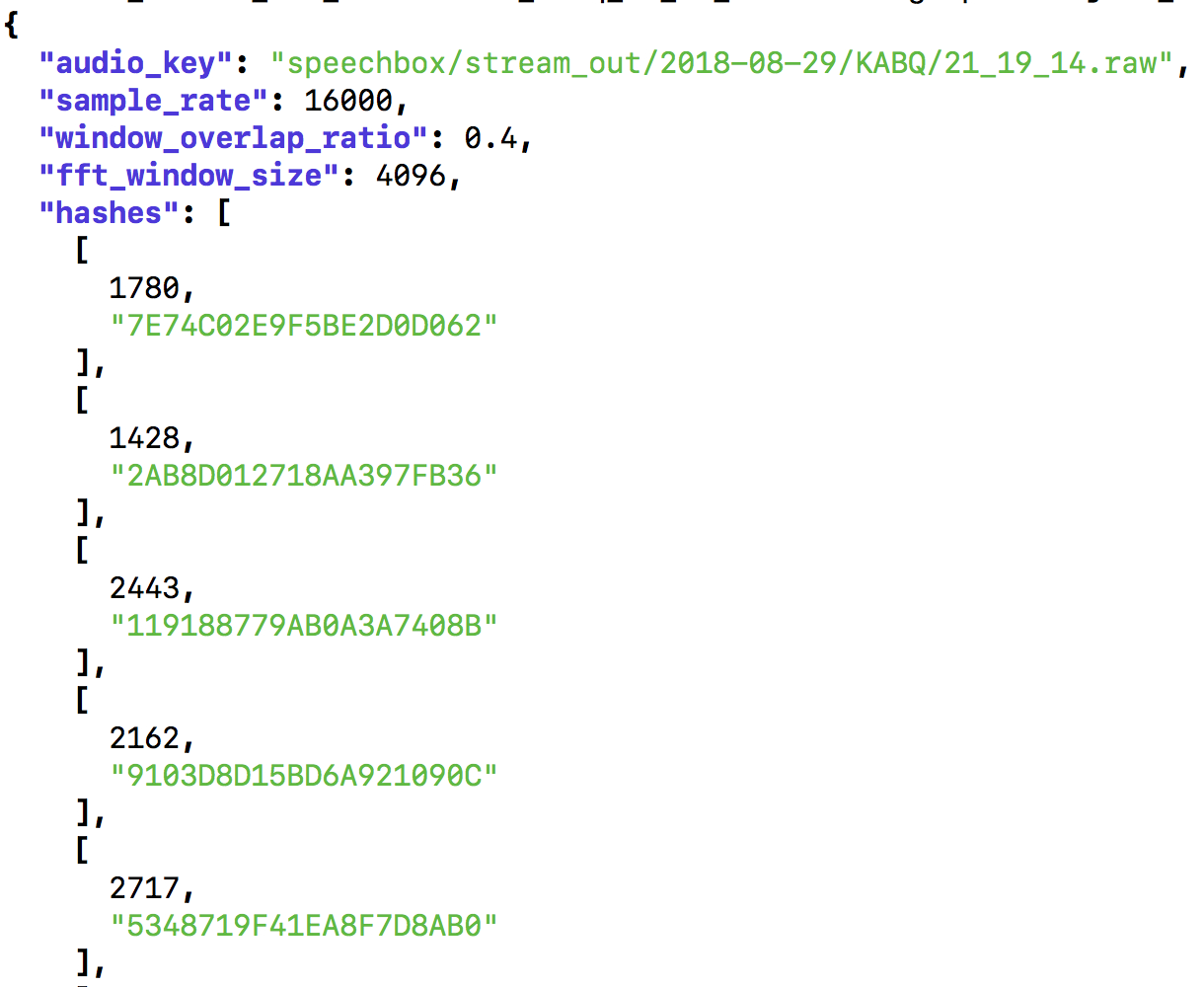 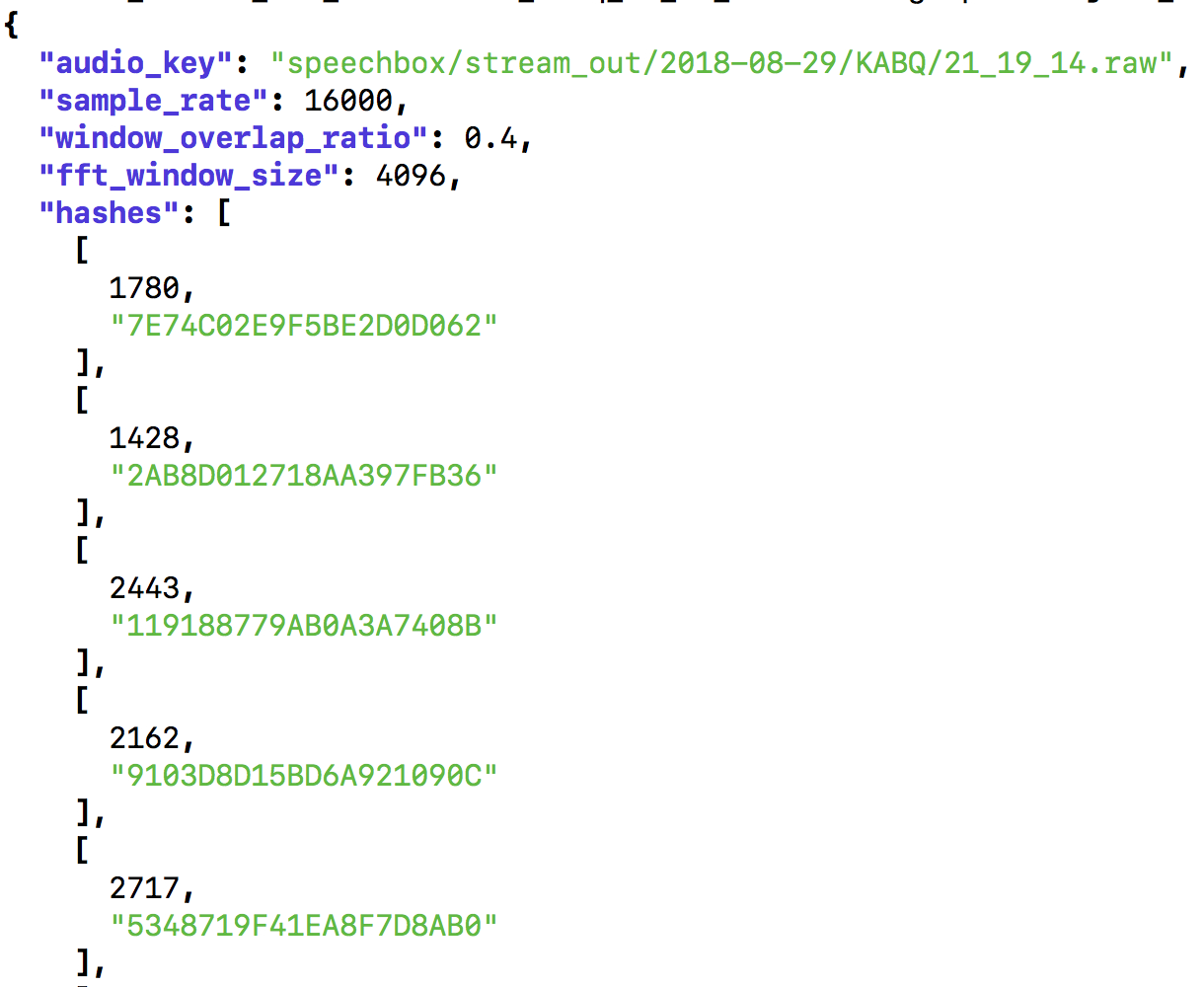 List of S3 Fingerprint Files
Map → Download
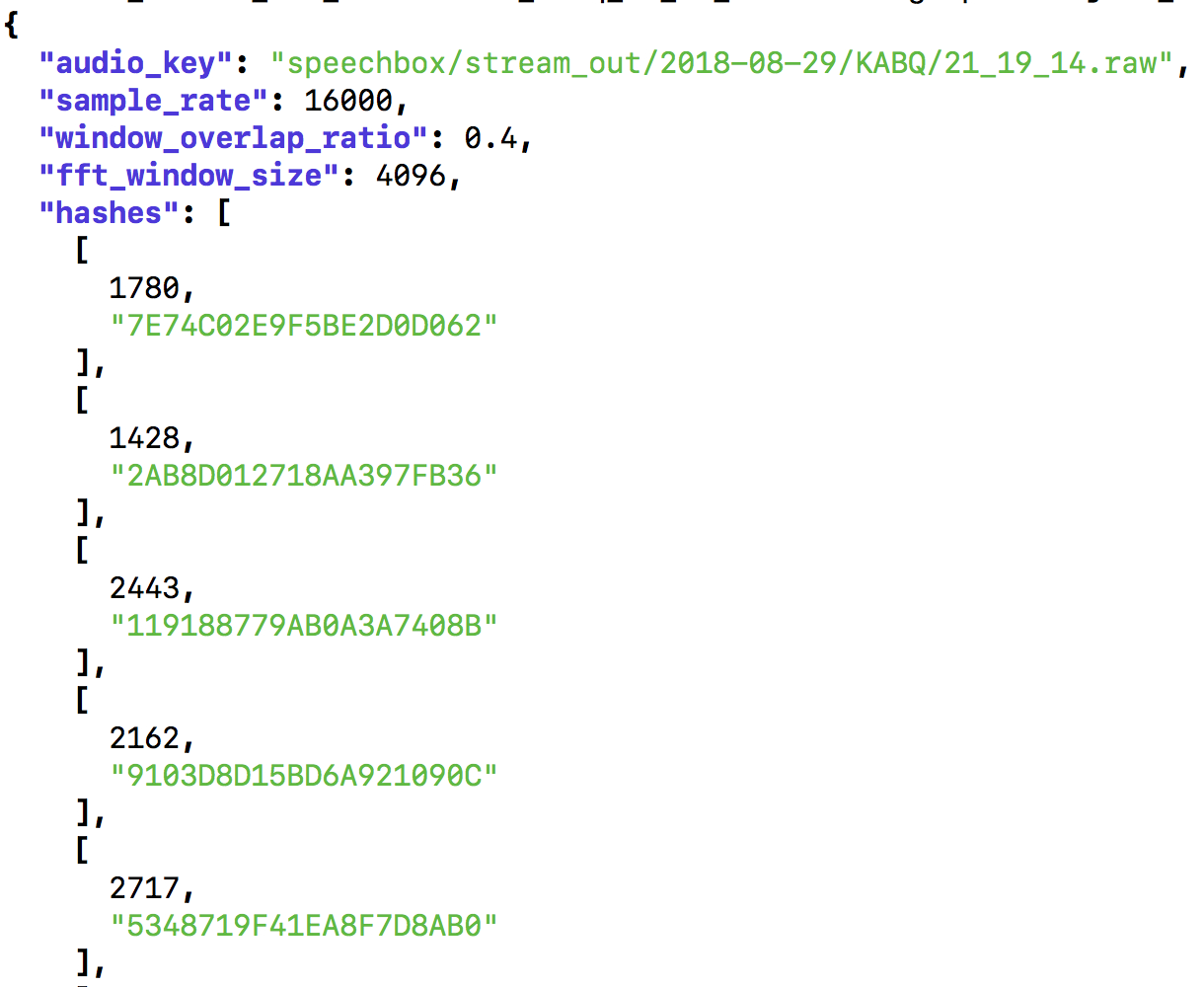 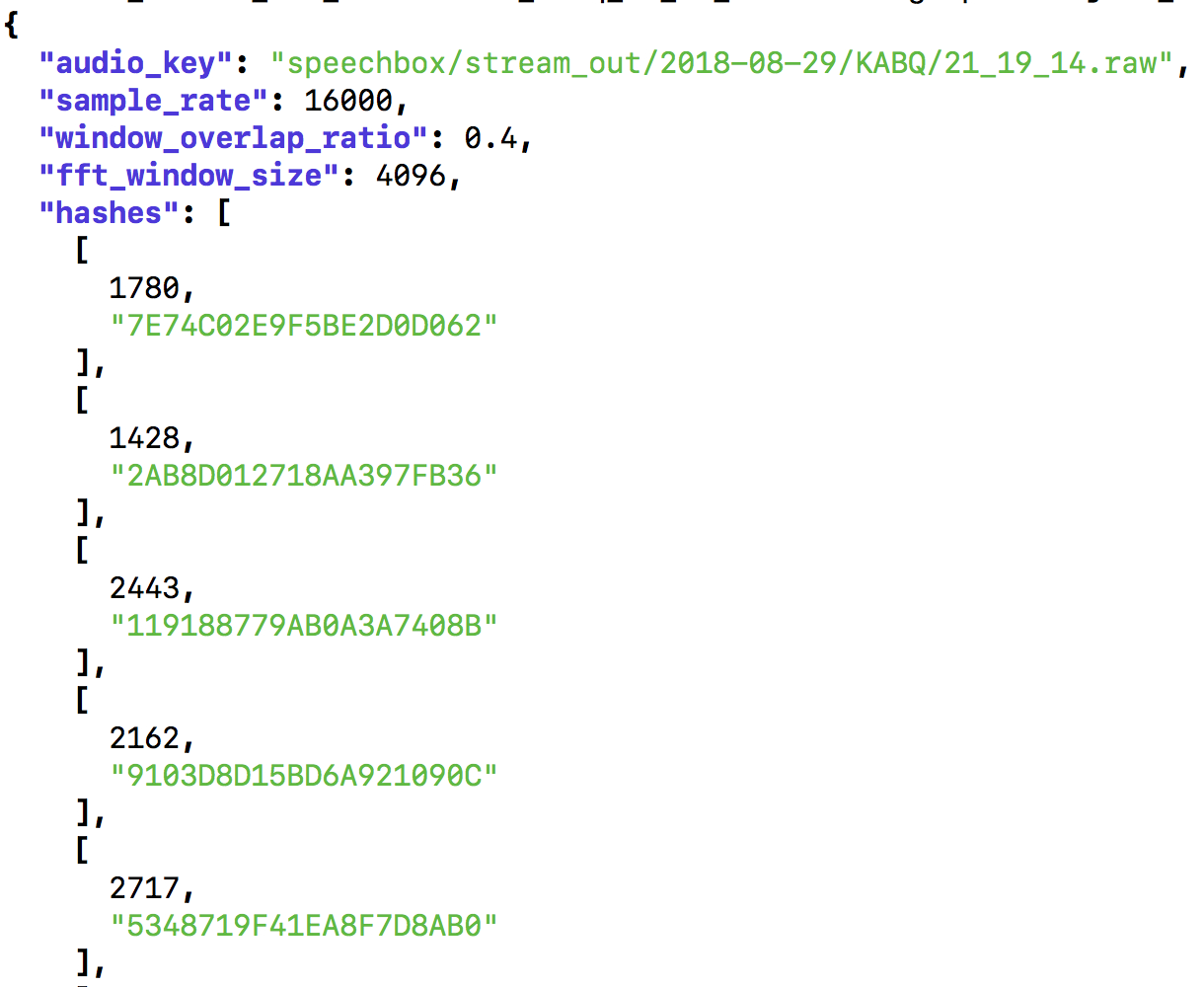 [Speaker Notes: Download]
Spark Pipeline
List of S3 Fingerprint Files
Map → Download
Reduce → Group by hash value
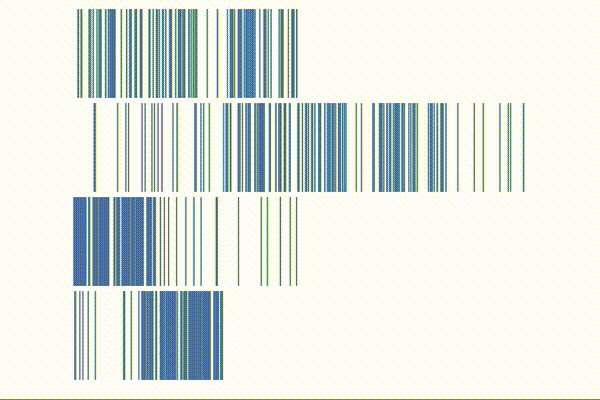 [Speaker Notes: Group by hashes with the same value]
Spark Pipeline
List of S3 Fingerprint Files
Map → Download
Reduce → Group by hash value
Map → Calculate offsets
Query Song
A B C D E F G H I J K L M N O P Q R
Database Song
Z G H I J K L Y K J M N P Q W E R F
Calculate offsets:
G - G = 10
H - H = 10
I - I = 10
M - M = 12
[Speaker Notes: Within grouped hashes, calculate how far apart they are. In this picture, G - G will always be equal to H - H, which is equal to I - I...]
Spark Pipeline
List of S3 Fingerprint Files
Map → Download
Reduce → Group by hash value
Map → Calculate offsets
Reduce → Align offsets
Query Song
A B C D E F G H I J K L M N O P Q R
Database Song
Z G H I J K L Y K J M N P Q W E R F
Align hashes by same offset
   (G - G = H - H = I - I….)
[Speaker Notes: Group by the same offsets (everything that is G - G apart)
Can begin to see where a duplicate piece of audio might exist]
Spark Pipeline
List of S3 Fingerprint Files
Map → Download
Reduce → Group by hash value
Map → Calculate offsets
Reduce → Align offsets
Map → Get time range matches
Query Song
Query Song
Find time range matches by smoothing out hashes and only taking chunks above a threshold (low pass filter)
[Speaker Notes: Low pass filter to get the time range matches]
Spark Pipeline
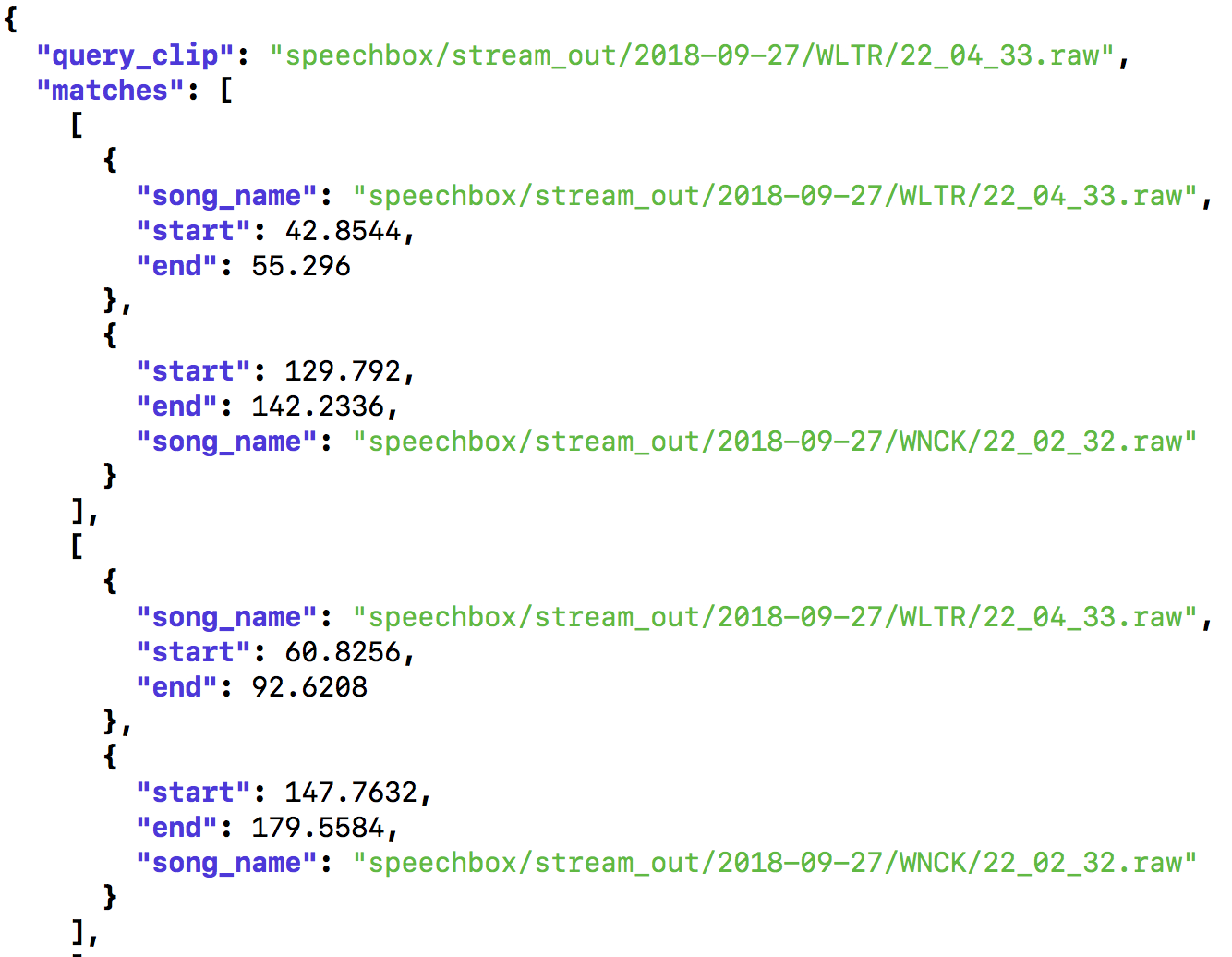 List of S3 Fingerprint Files
Map → Download
Reduce → Group by hash value
Map → Calculate offsets
Reduce → Align offsets
Map → Get time range matches
Reduce → Group by clip name
Map → Save to S3
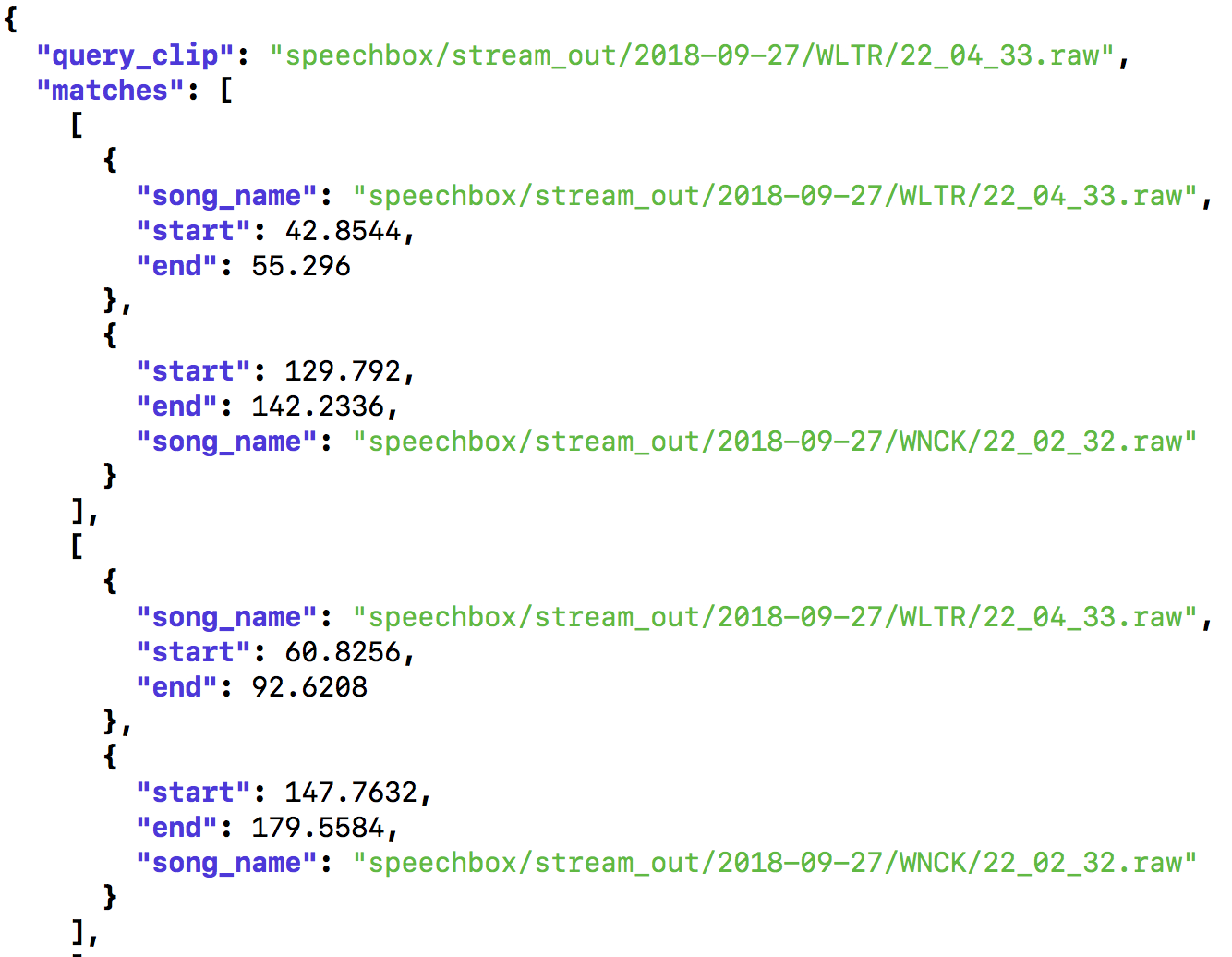 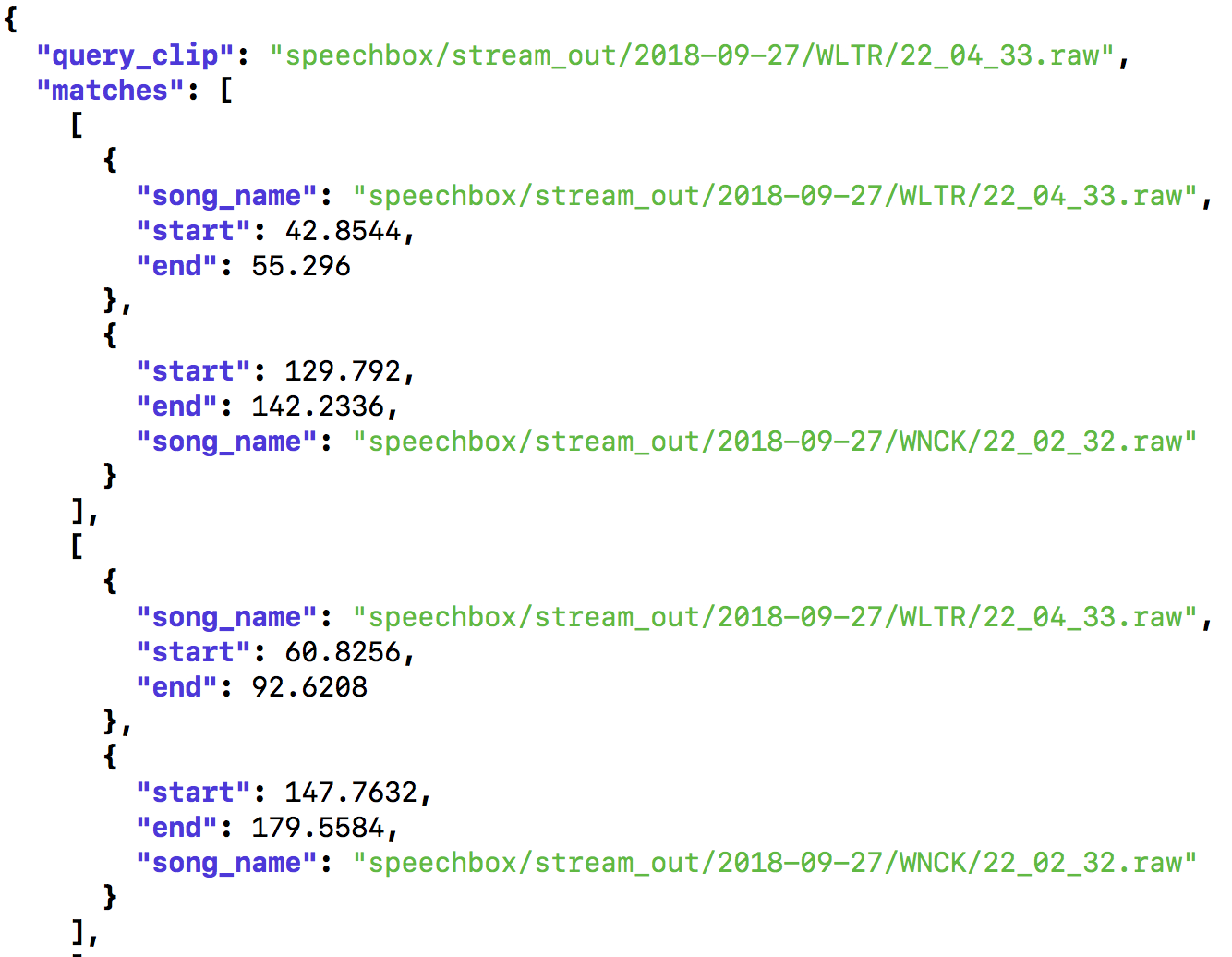 http://bit.ly/dup-detect
[Speaker Notes: Group by the clip name and save to S3!
Explain JSON]
Introduction
Looking for a Solution
Existing Tools
Our Solution
Algorithm
Infrastructure
Results
Spark cluster
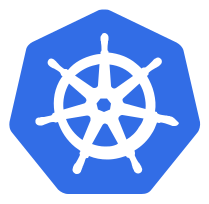 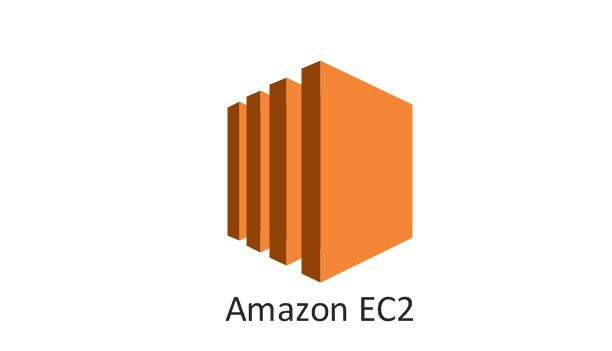 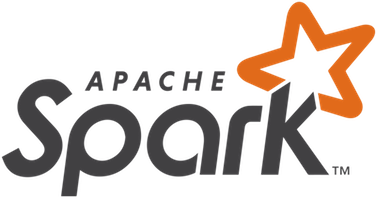 Kubernetes
[Speaker Notes: Three technologies]
Spark cluster
[Speaker Notes: So here’s me, and I want a spark cluster to run my stuff on.]
Spark cluster
[Speaker Notes: Hey]
Spark cluster
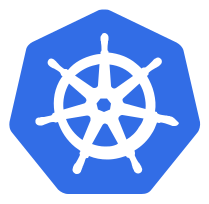 [Speaker Notes: Kubernetes!]
Spark cluster
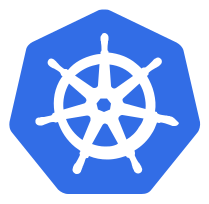 50 CPUs!
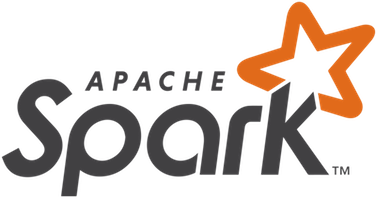 [Speaker Notes: I have this spark job that needs 50 CPUs. Can you help me out?]
Spark cluster
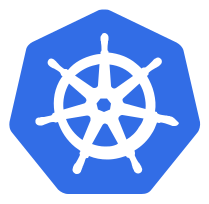 K8s autoscaler
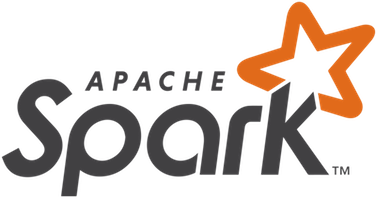 [Speaker Notes: Kubernetes asks the autoscaler-- do we have 50 CPU’s lying around?]
Spark cluster
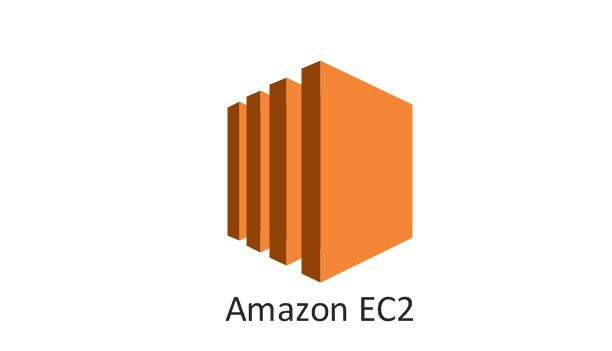 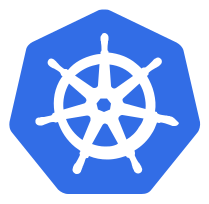 K8s autoscaler
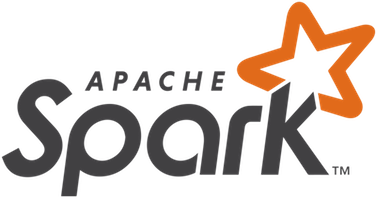 [Speaker Notes: Autoscaler says no, we are a nonprofit! But I know who to ask for more!
We ask for spot instances to reduce our cost. Spark is pretty good about being interrupted, so we can afford to have spot instances taken away for the money we save.]
7 machines with 8 cores please!
Spark cluster
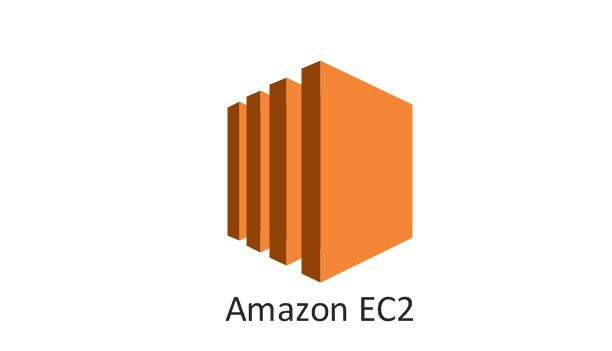 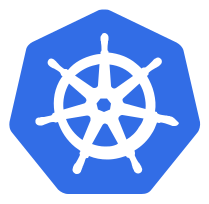 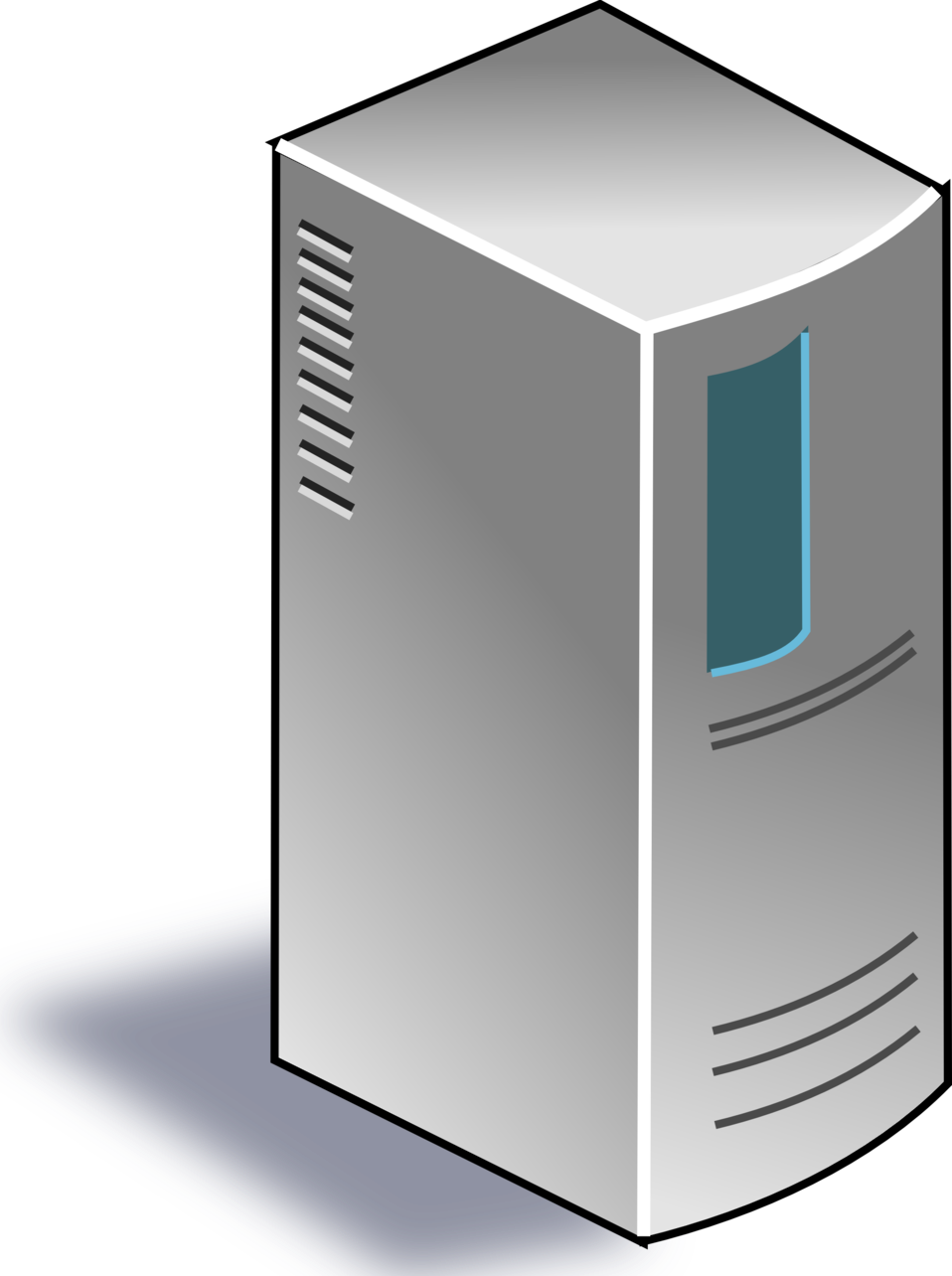 K8s autoscaler
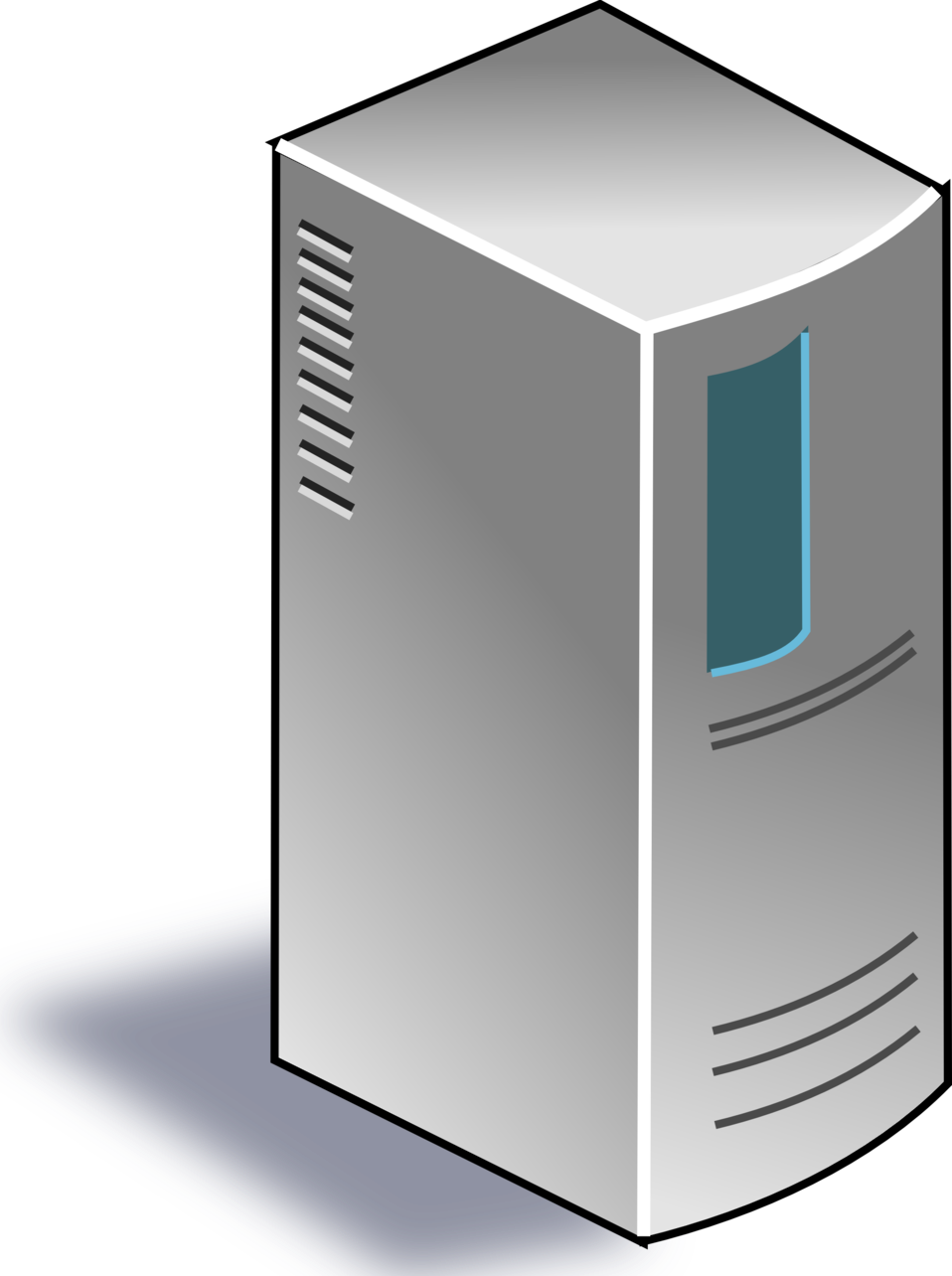 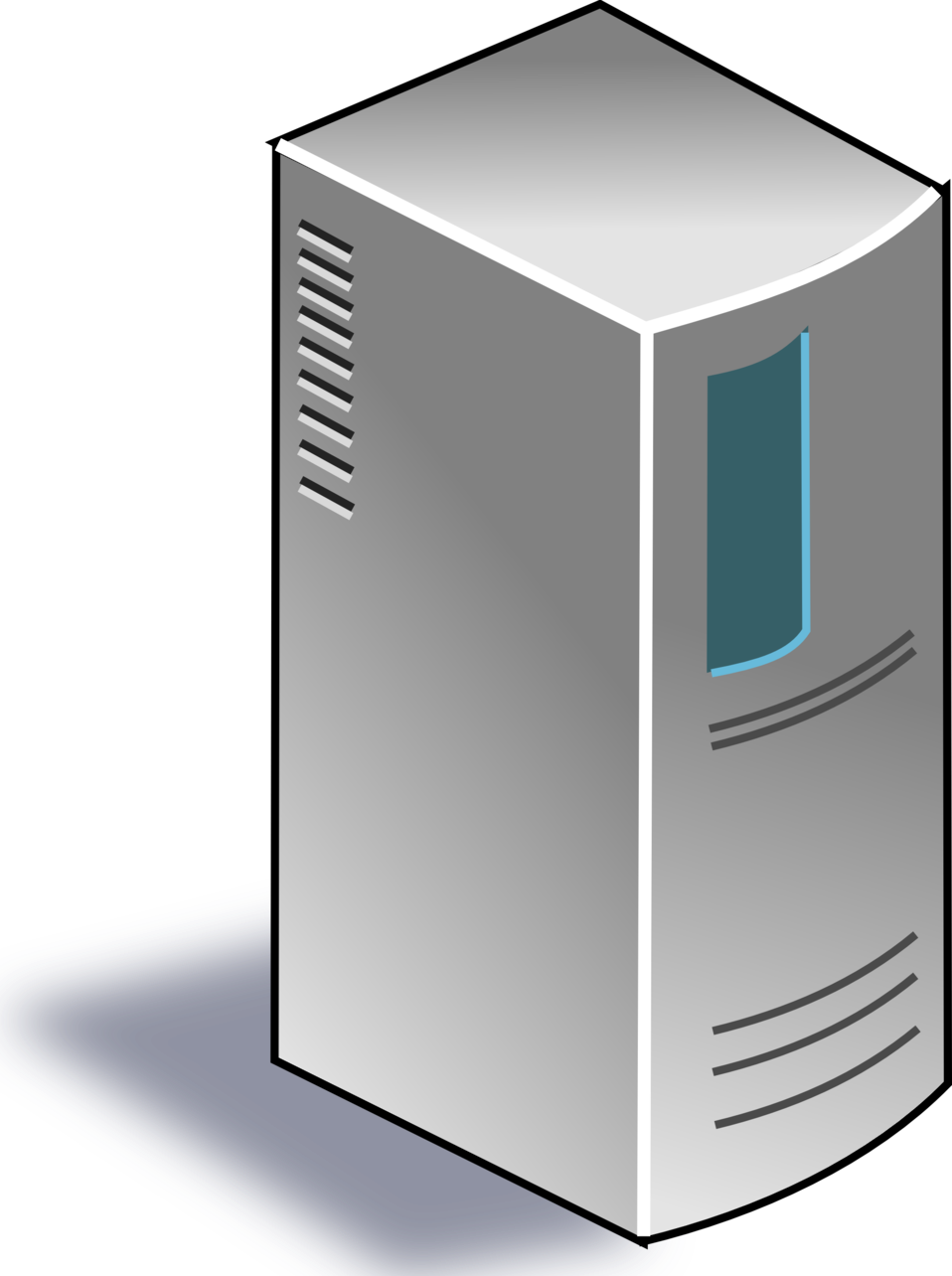 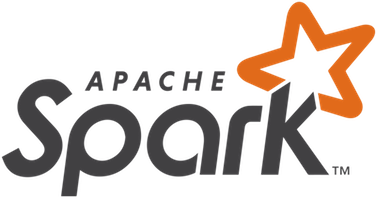 [Speaker Notes: Amazon provisions machines]
Spark cluster
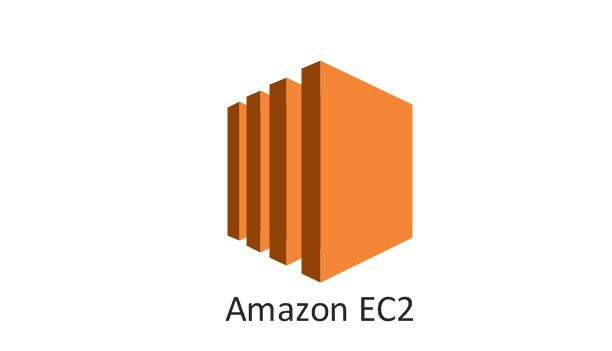 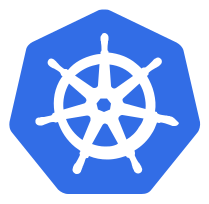 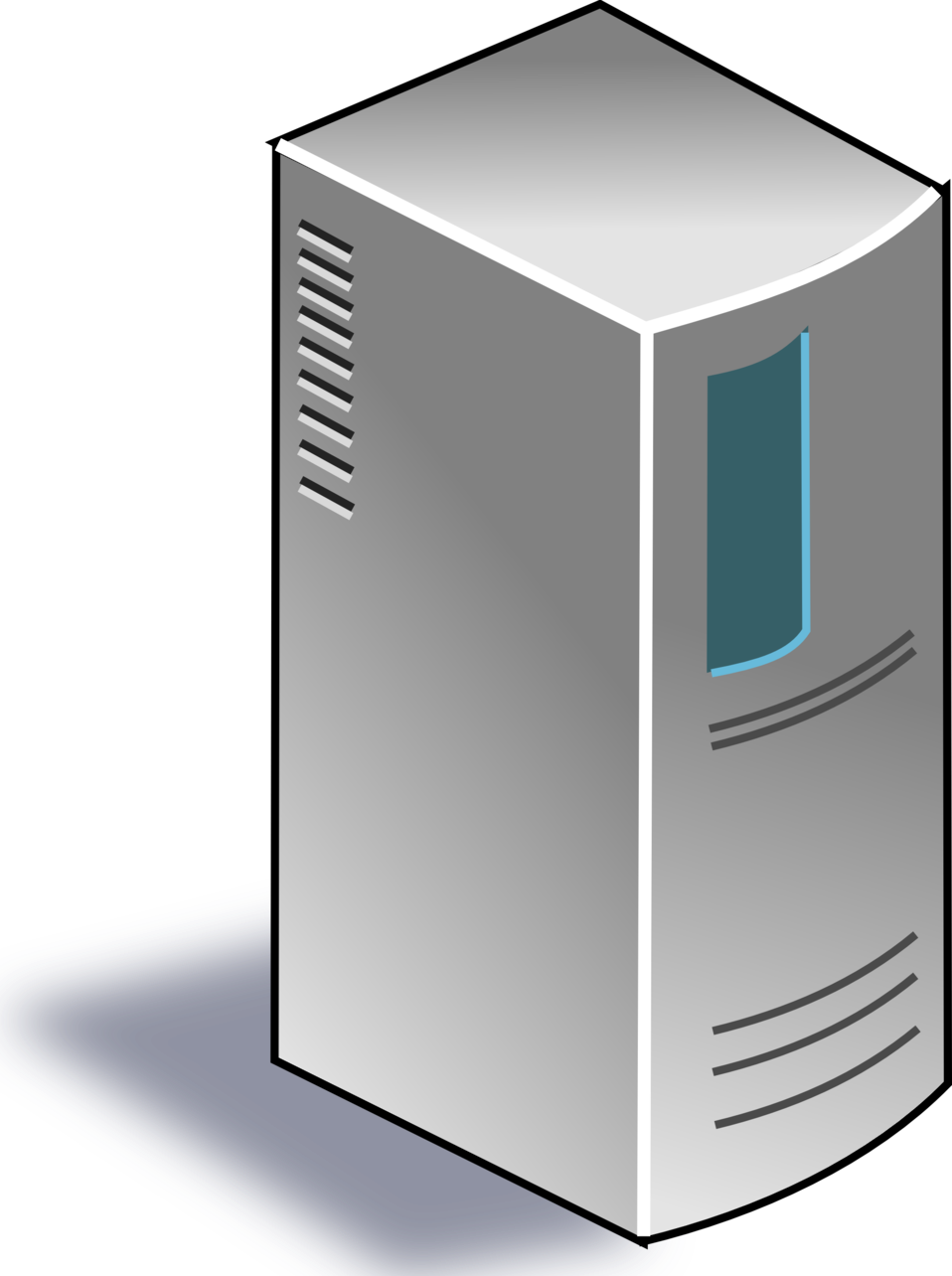 K8s autoscaler
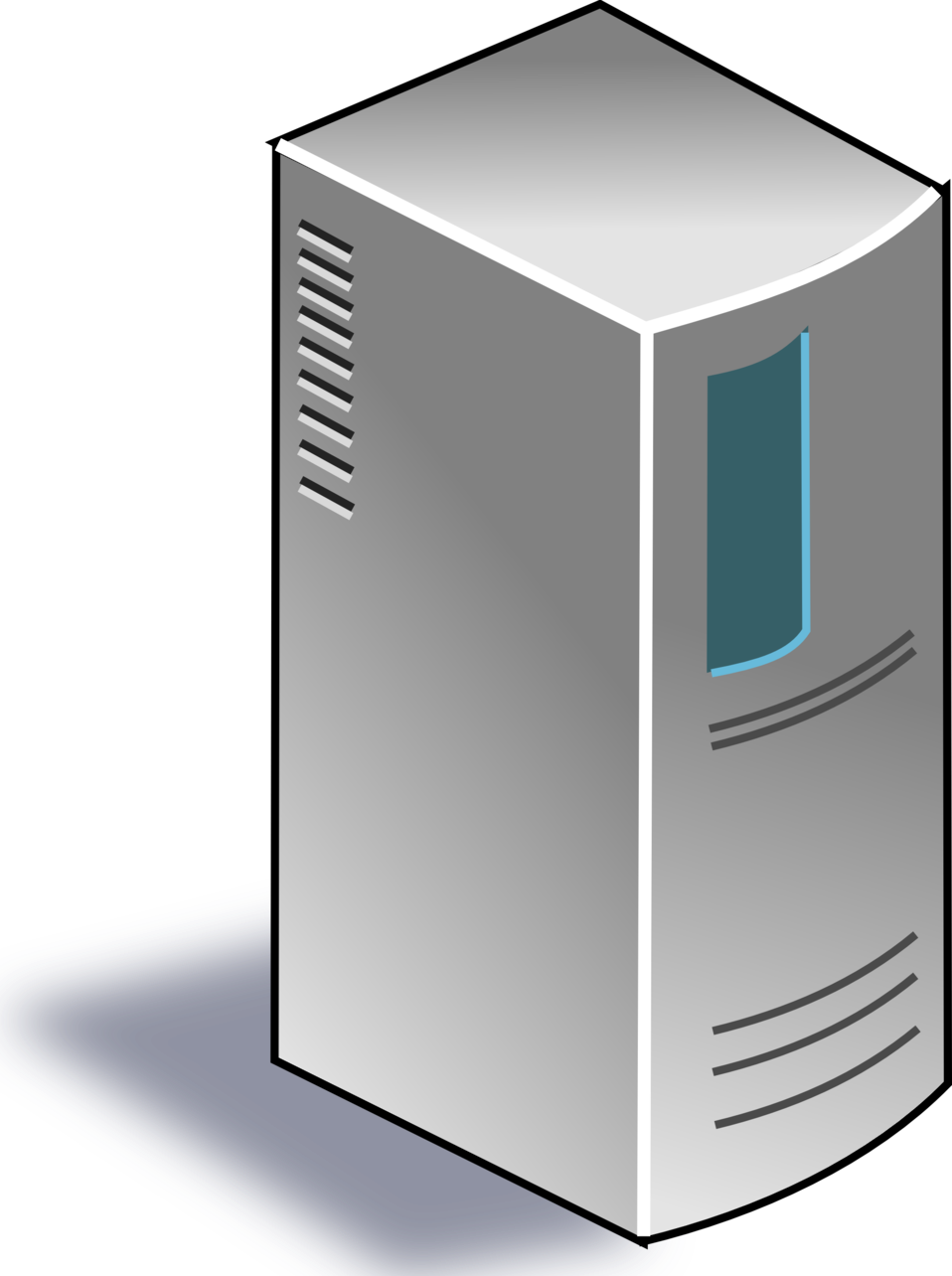 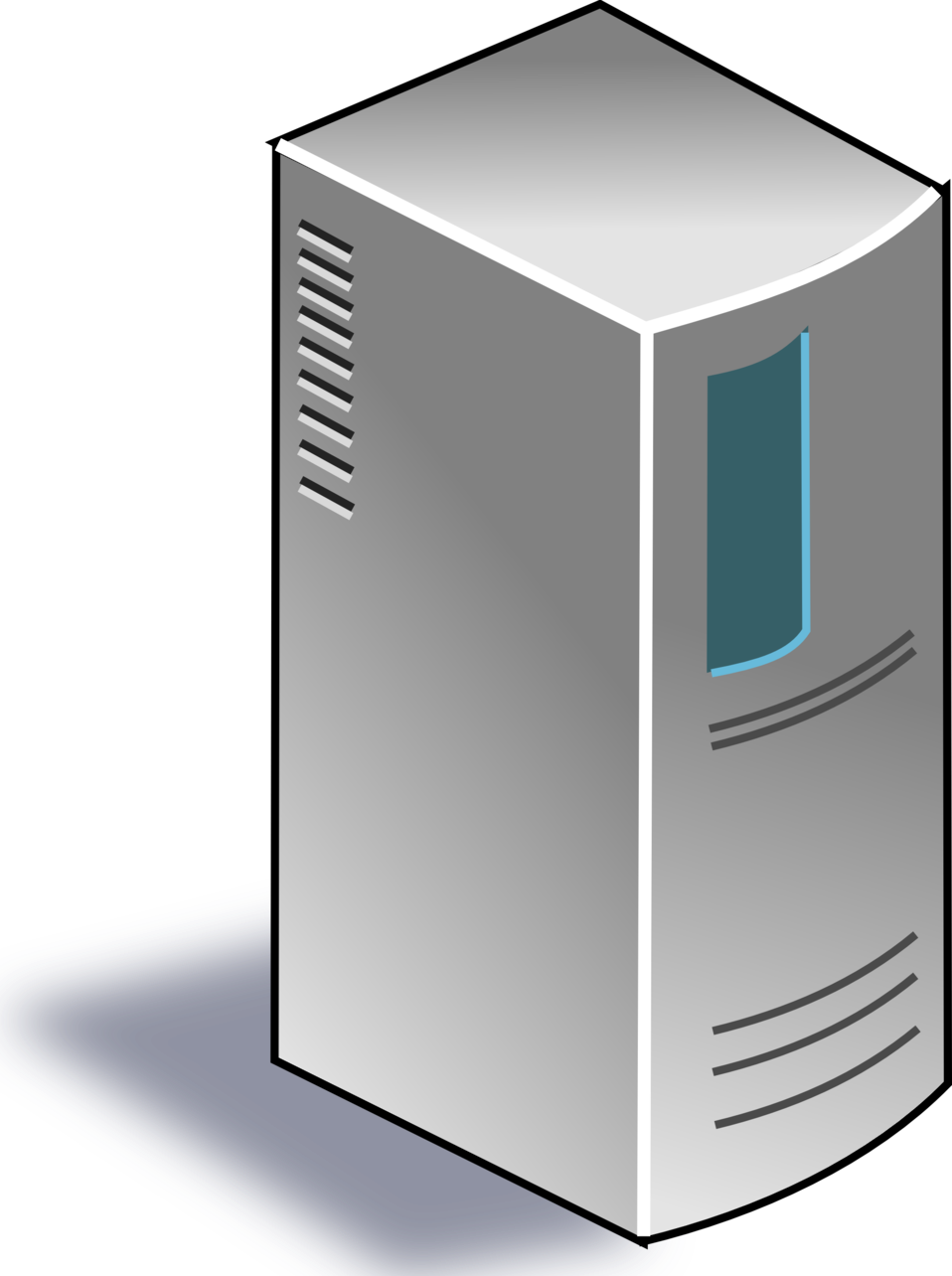 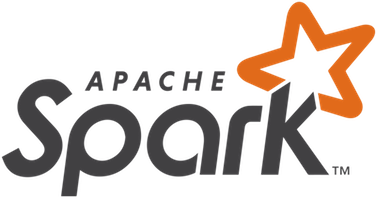 [Speaker Notes: Spark job goes and runs on this new cluster]
Spark cluster
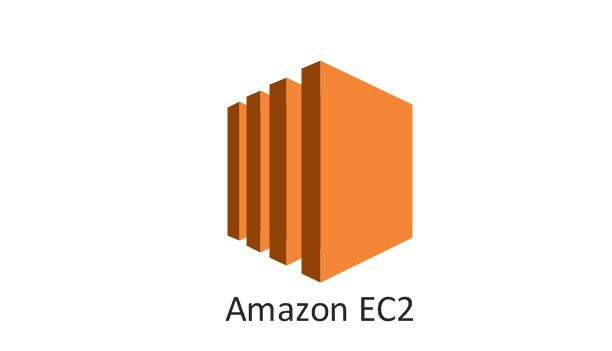 !
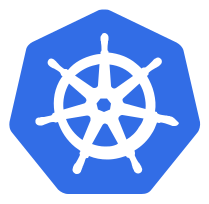 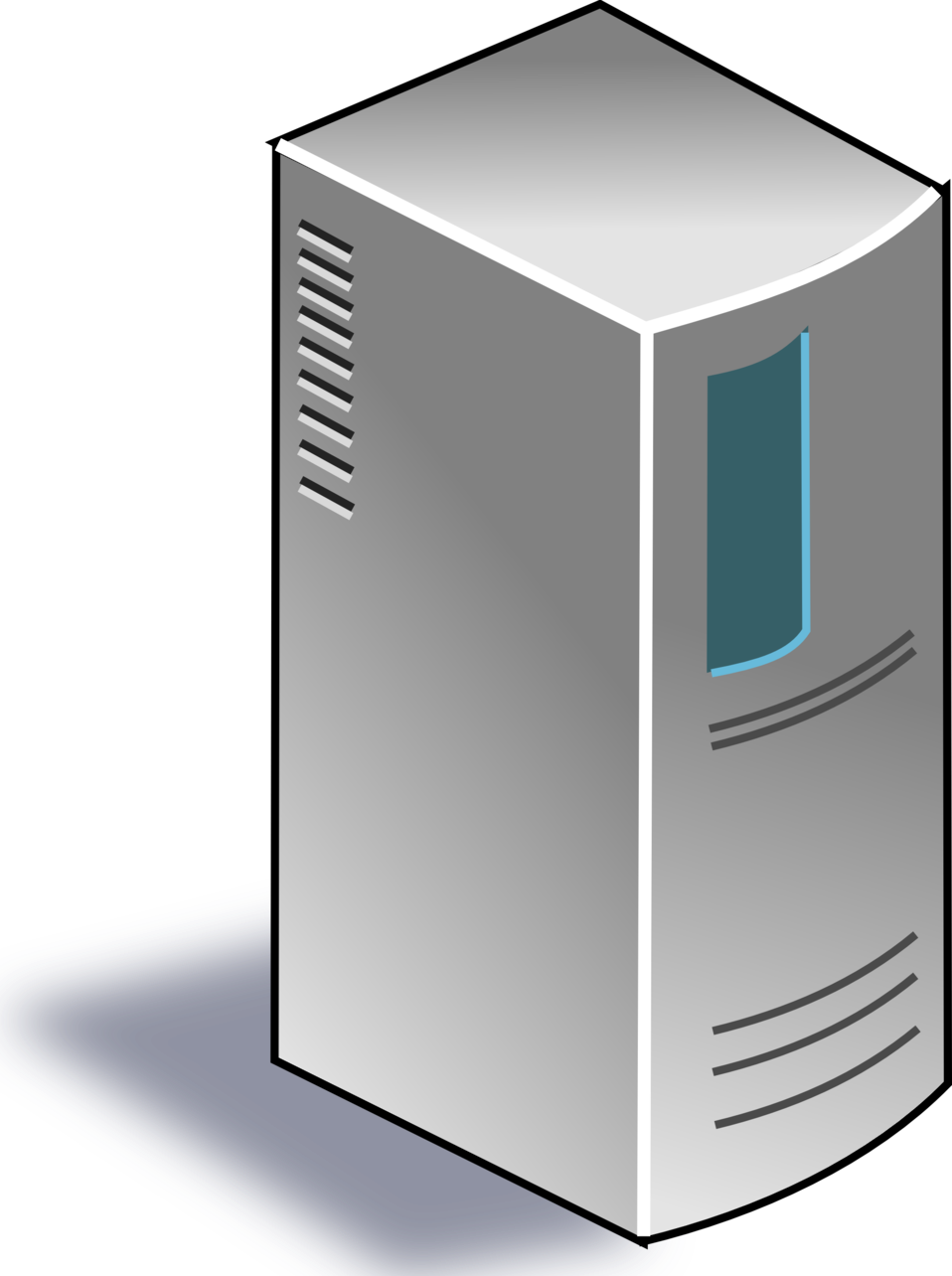 K8s autoscaler
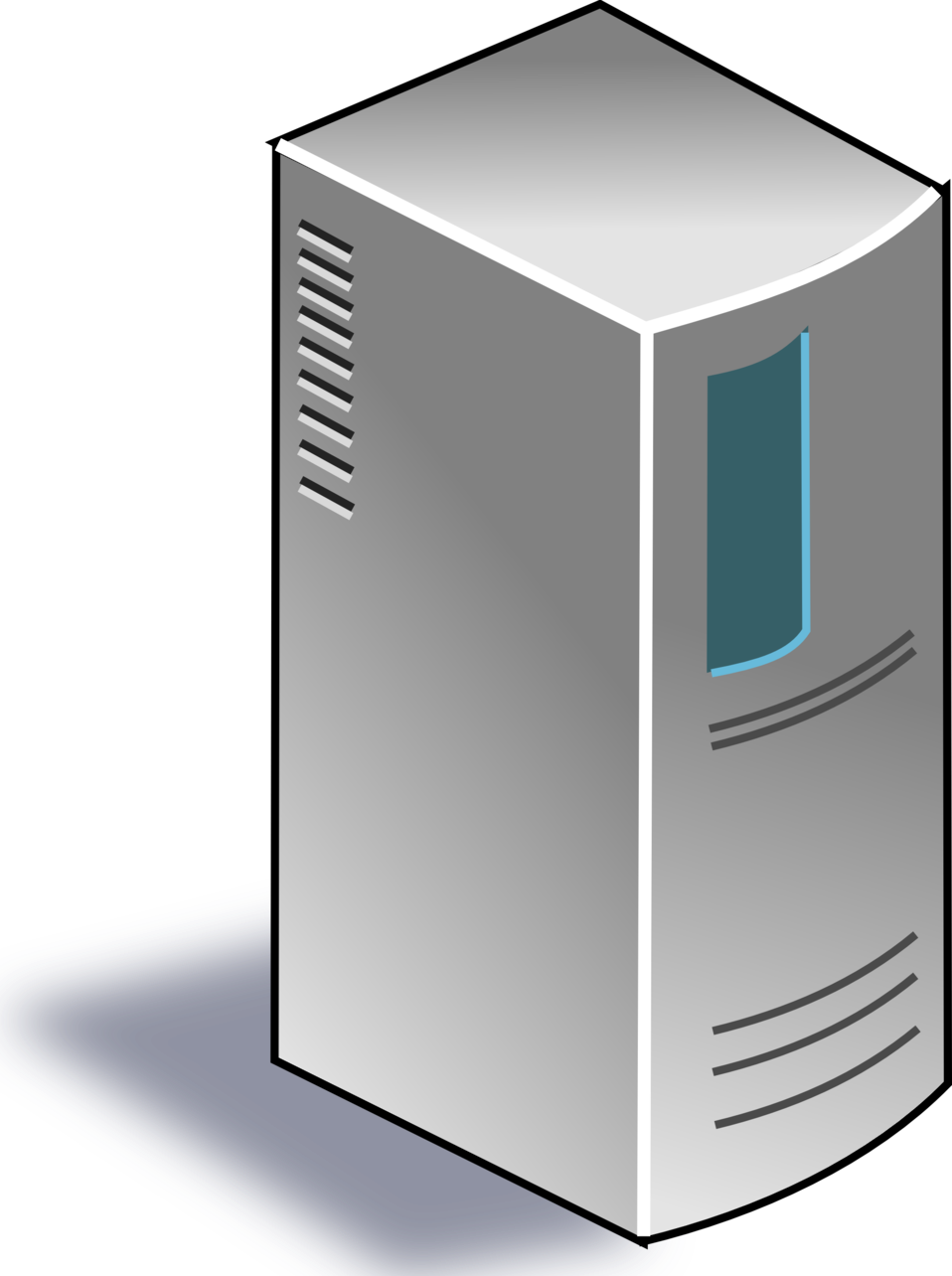 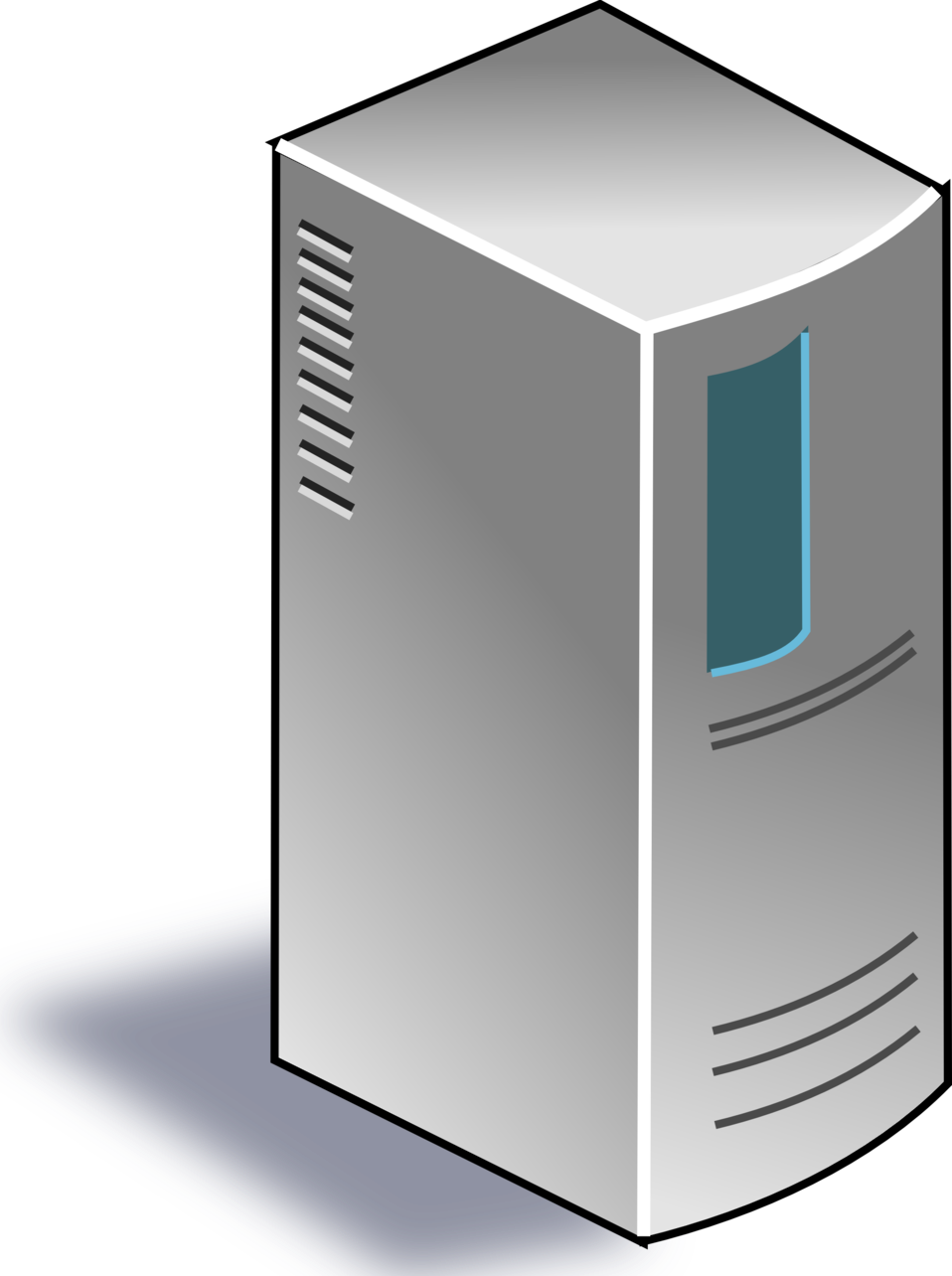 [Speaker Notes: Spark job is done-- Kubernetes autoscaler notices that we have a lot of underutilized nodes lying around, so asks Amazon EC2 to relinquish them]
Spark cluster
:)
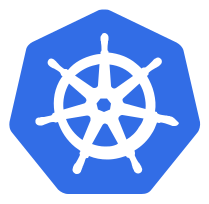 K8s autoscaler
[Speaker Notes: Autoscaler is happy-- no new K8s jobs require more nodes, and all existing nodes are being used.]
Spark cluster
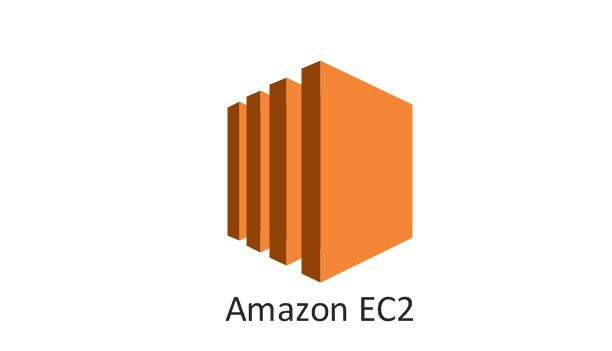 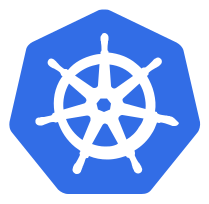 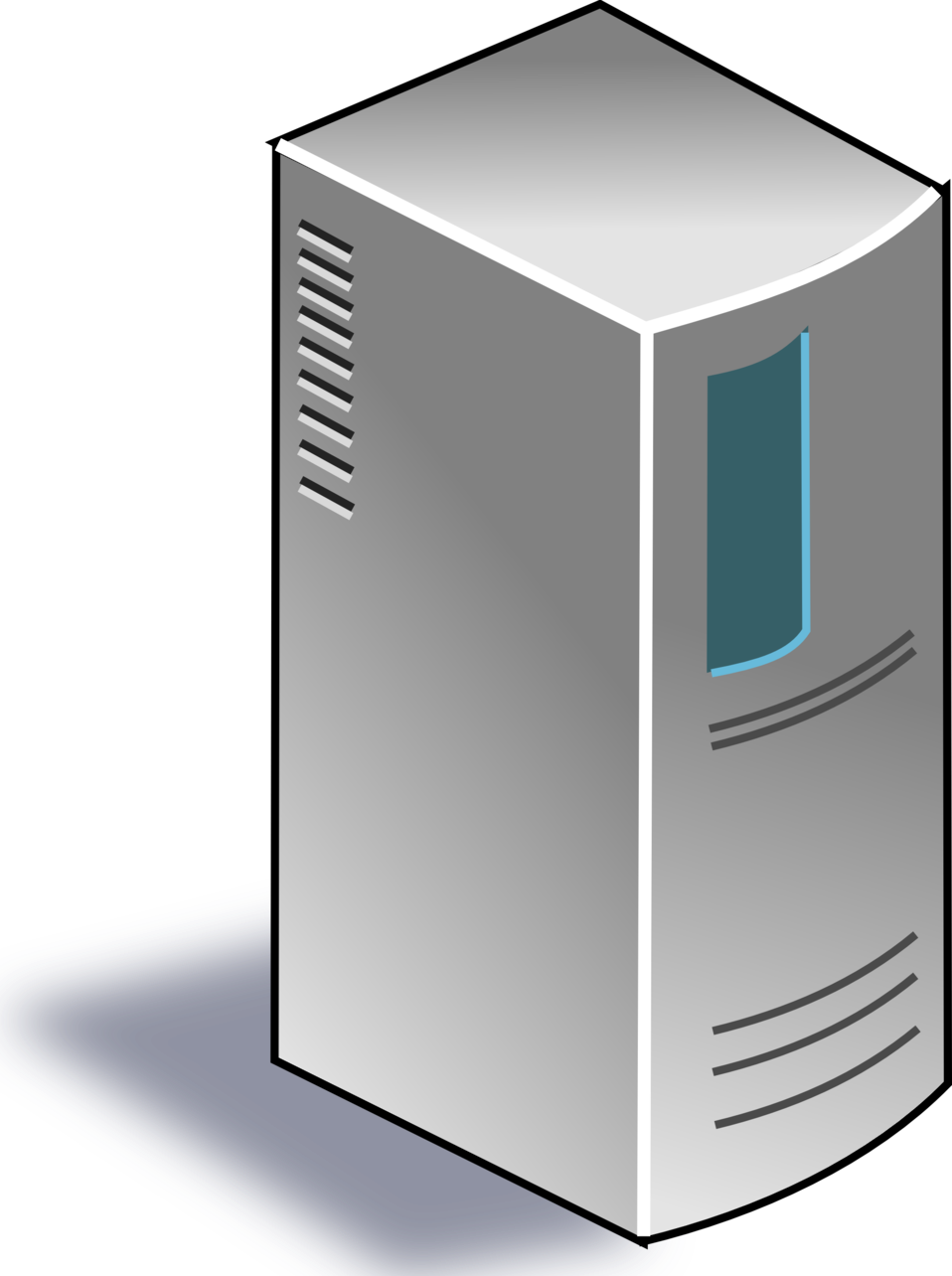 K8s autoscaler
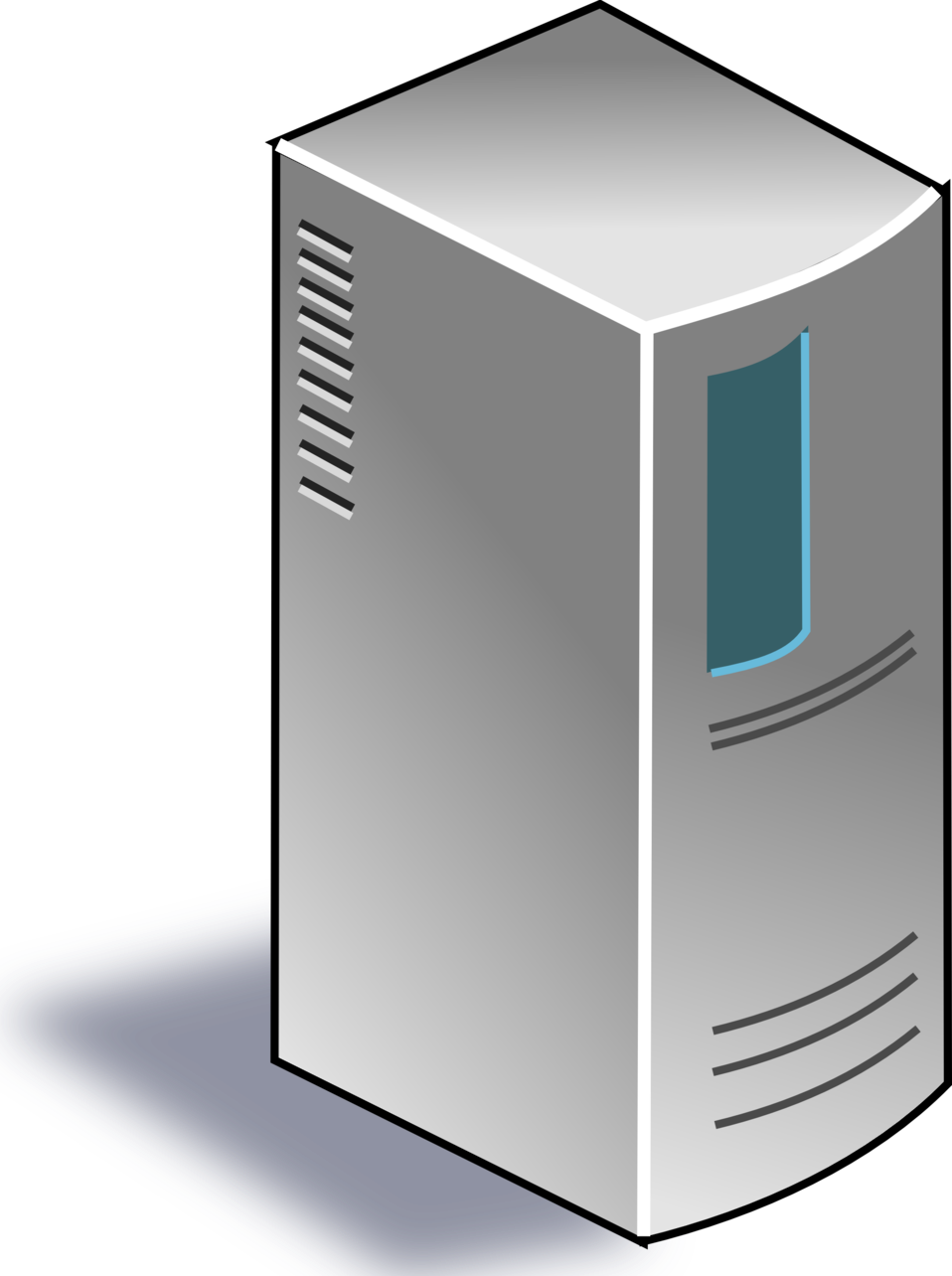 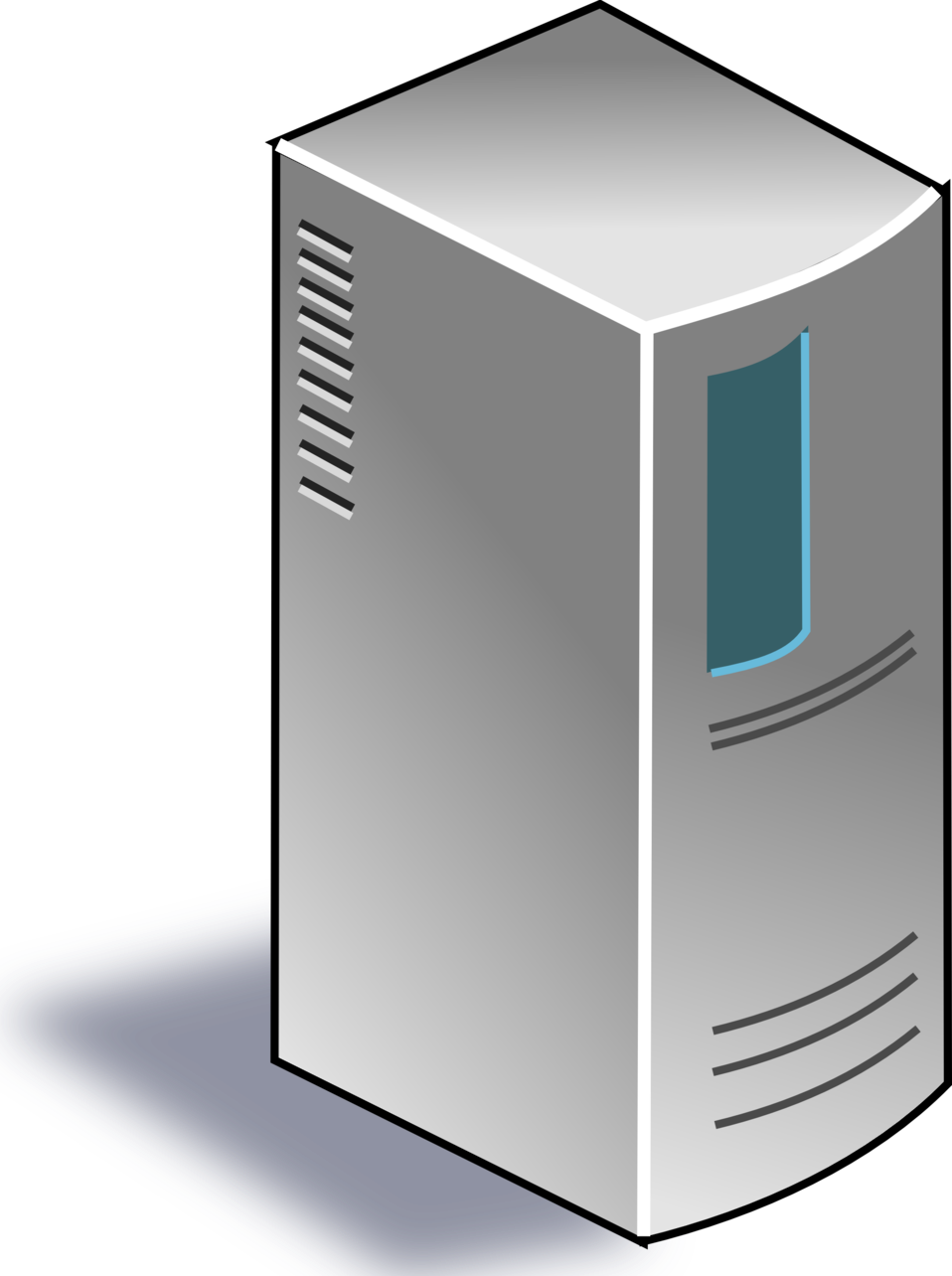 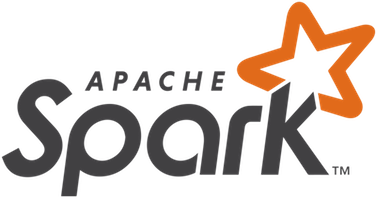 [Speaker Notes: Now there is one really slow part of this picture.]
Spark cluster
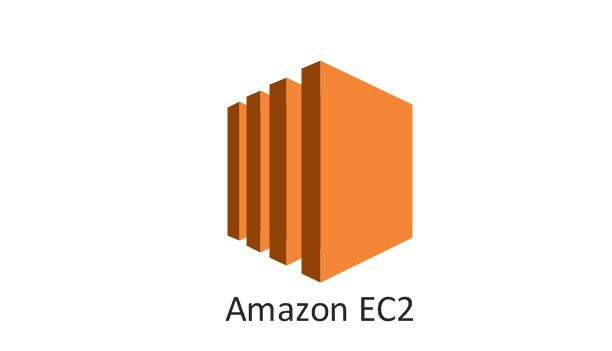 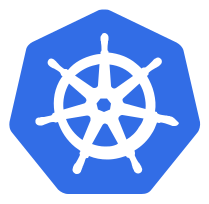 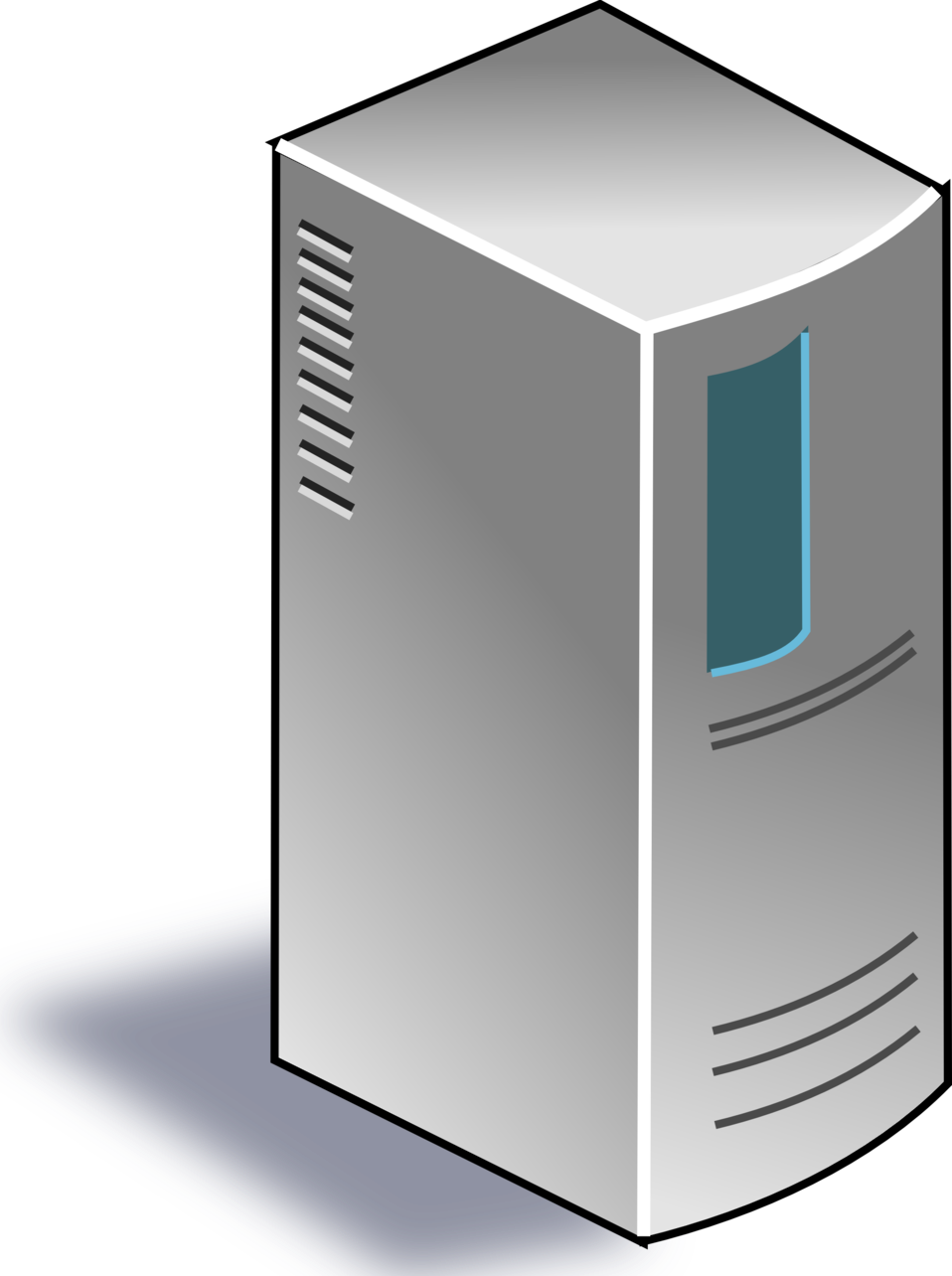 K8s autoscaler
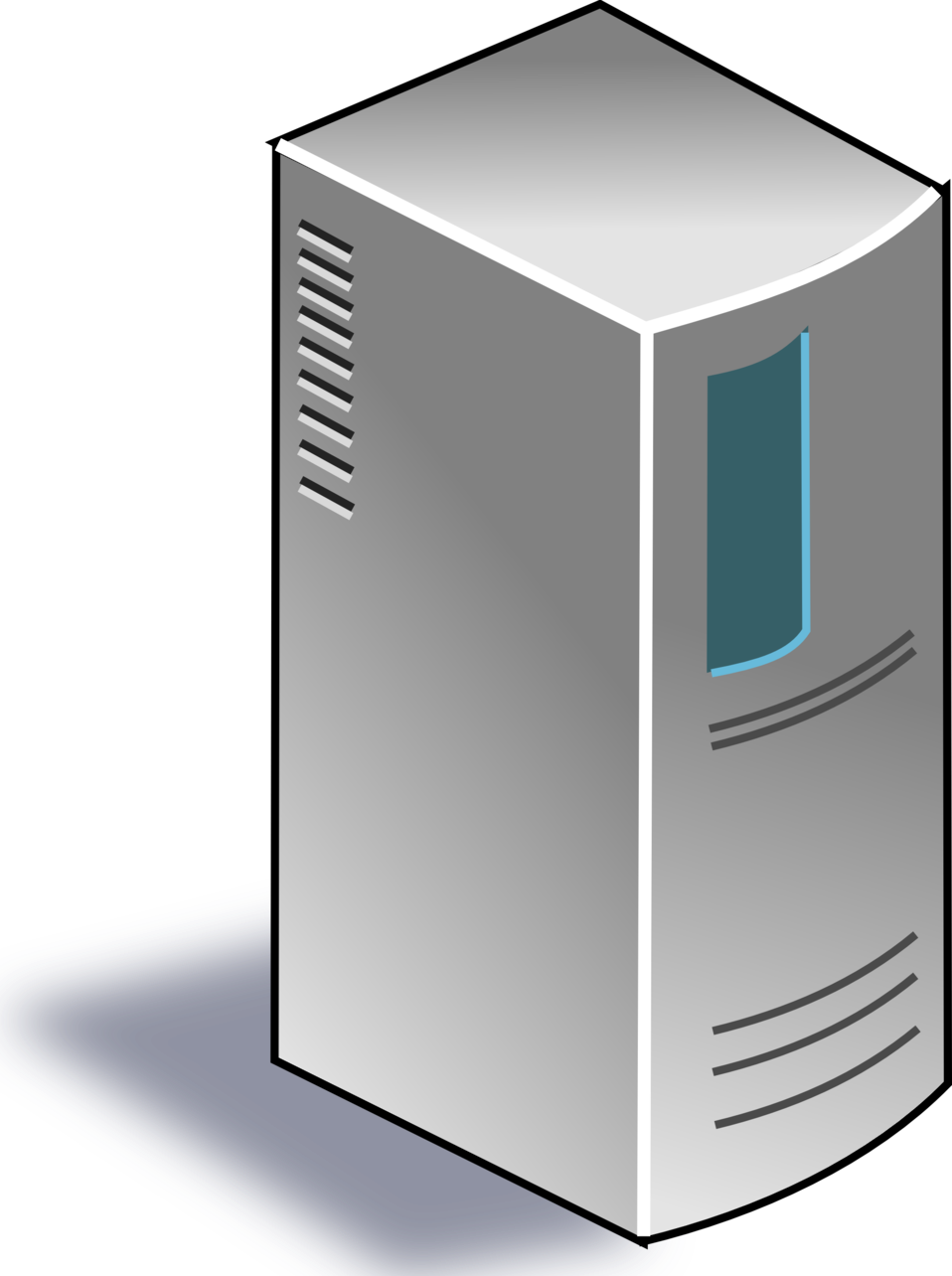 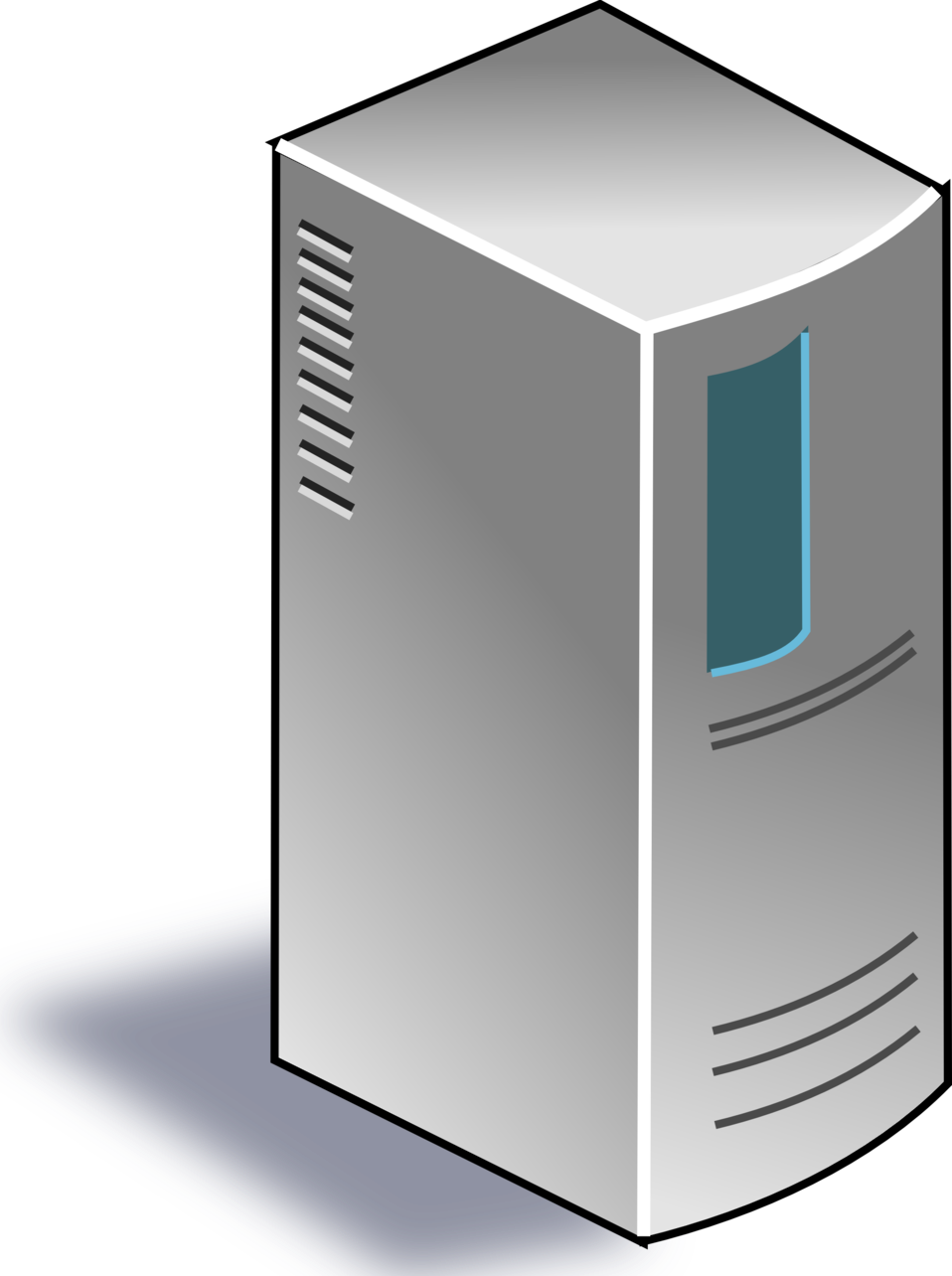 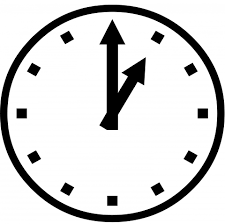 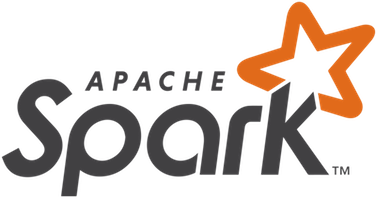 [Speaker Notes: And that’s me! So replace me a Kubernetes Cron Job]
Spark cluster
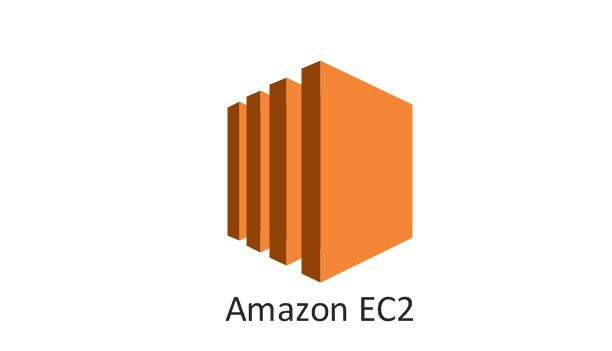 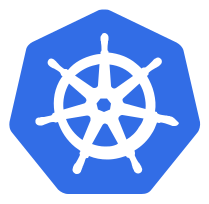 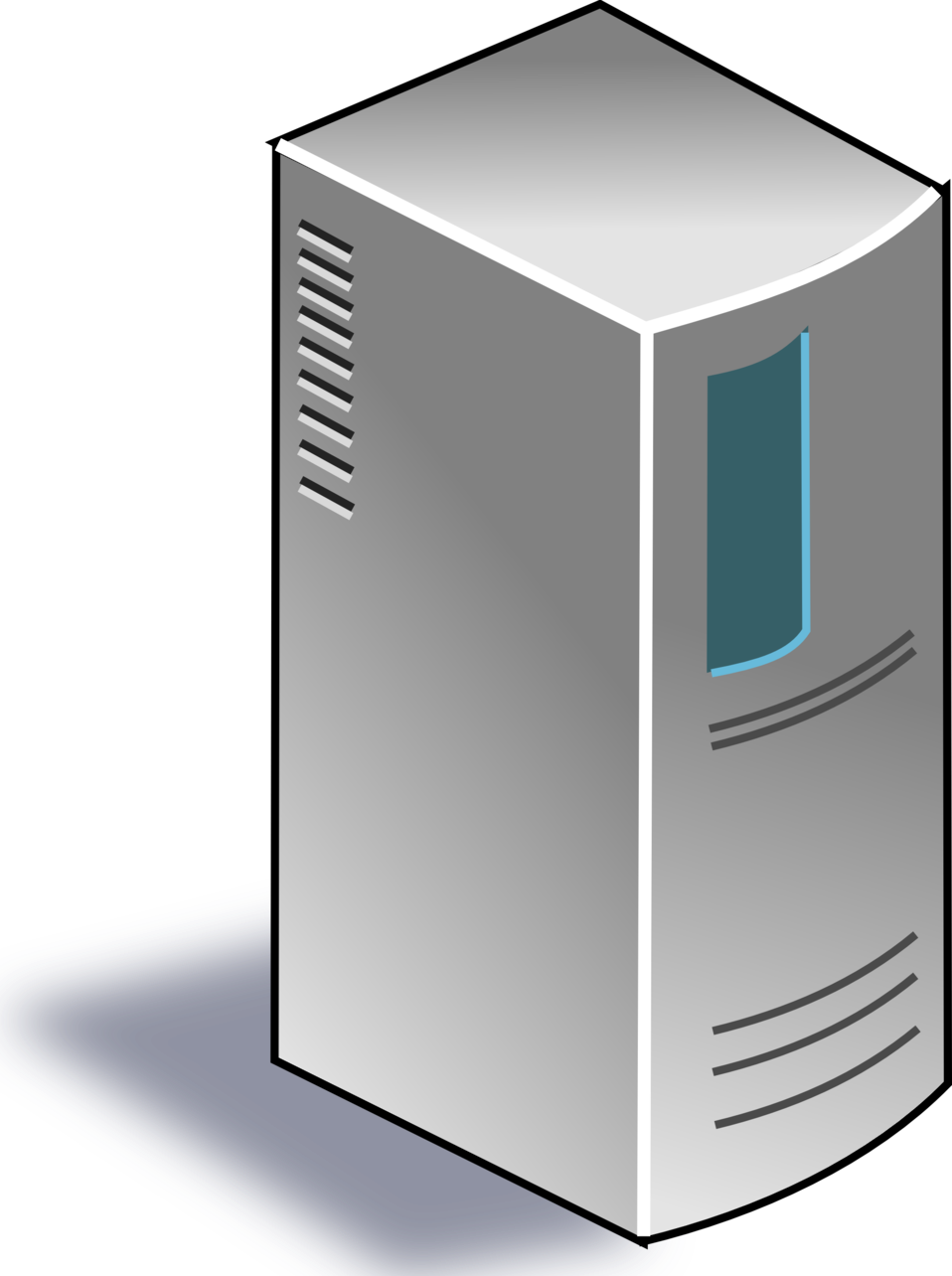 K8s autoscaler
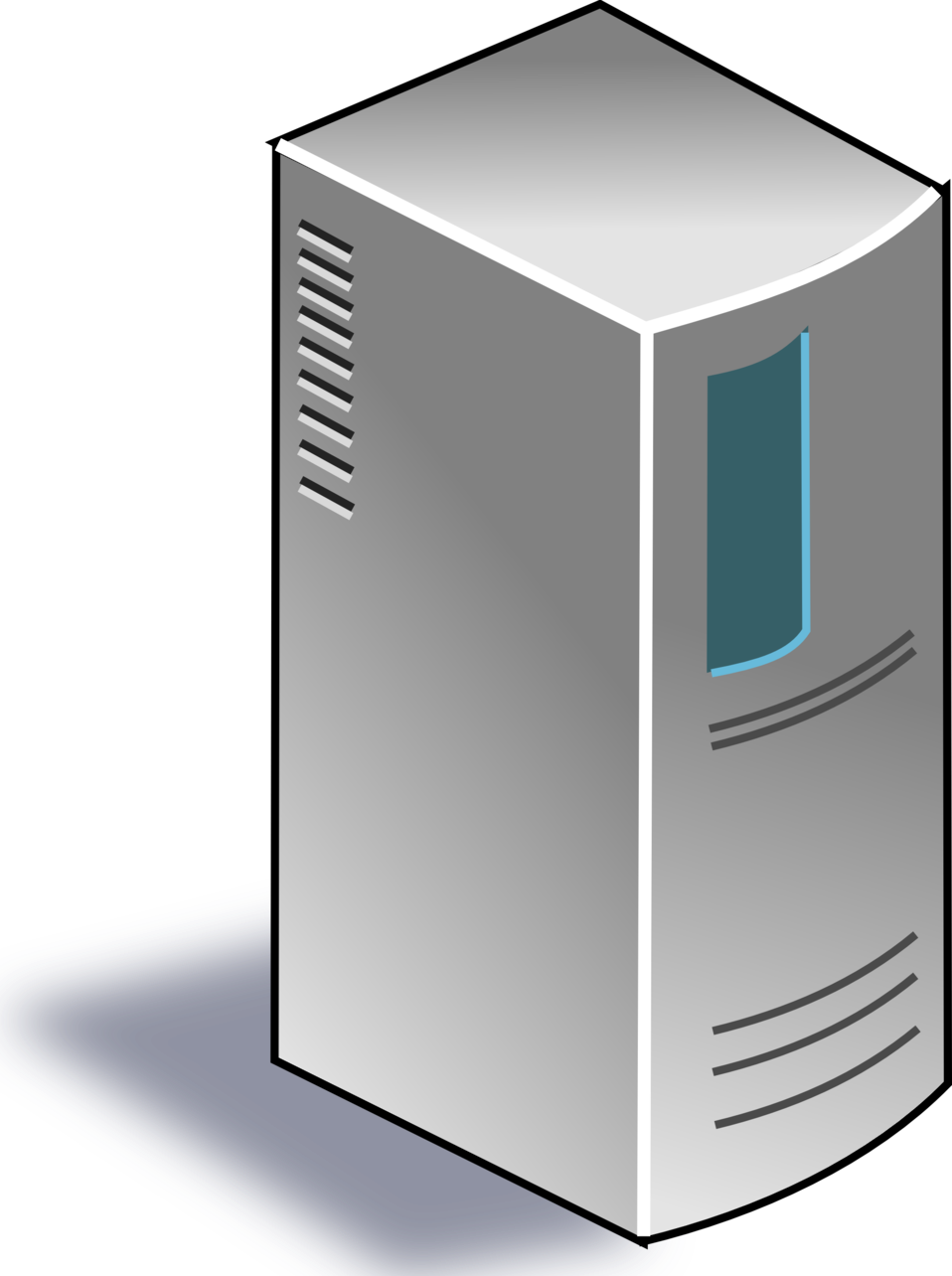 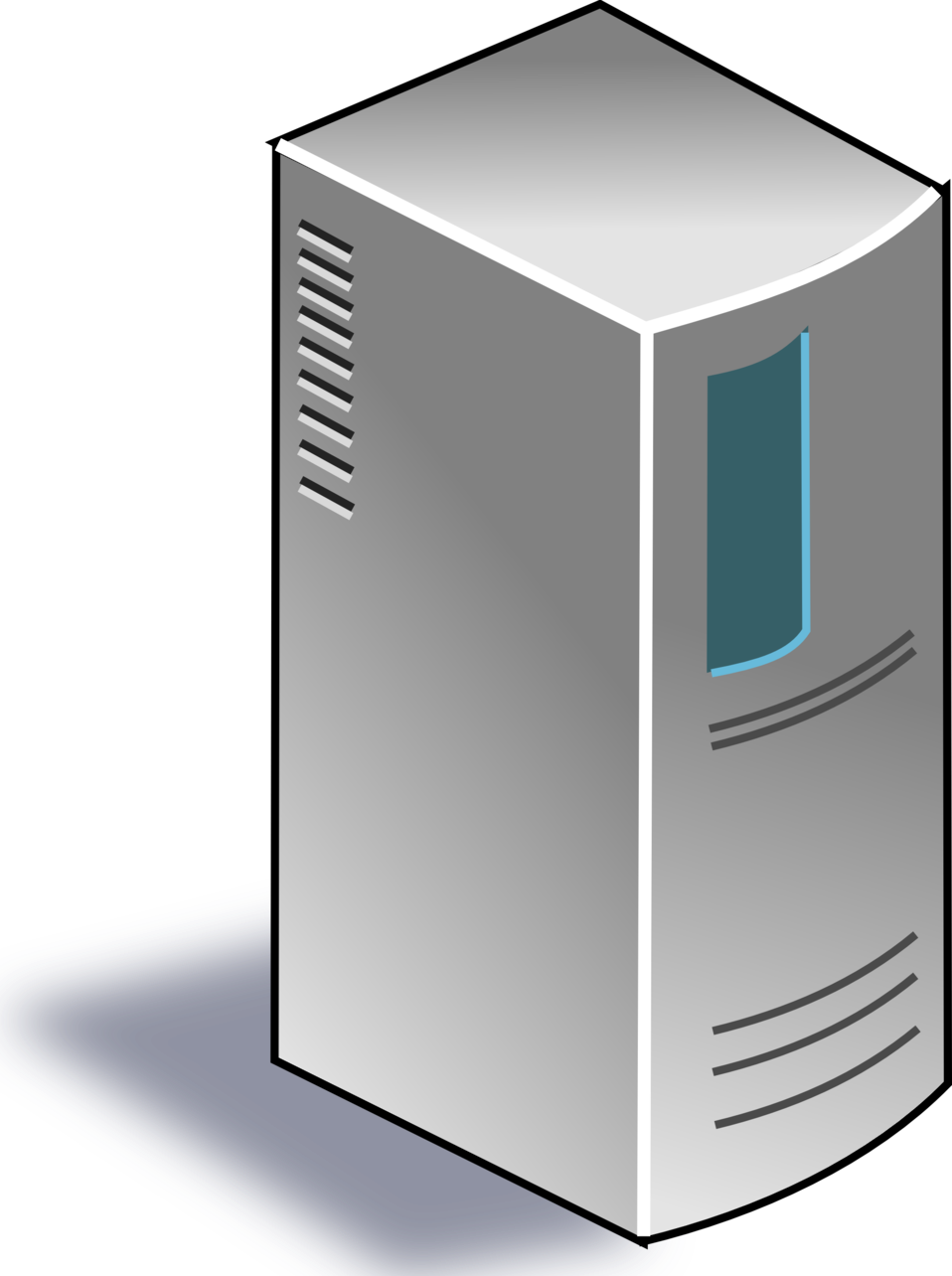 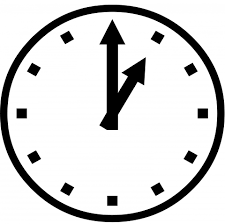 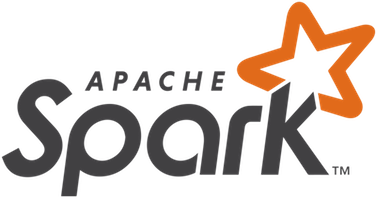 [Speaker Notes: So I can hang out here with all of you instead!]
Introduction
Looking for a Solution
Existing Tools
Our Solution
Algorithm
Infrastructure
Results
Initial Results
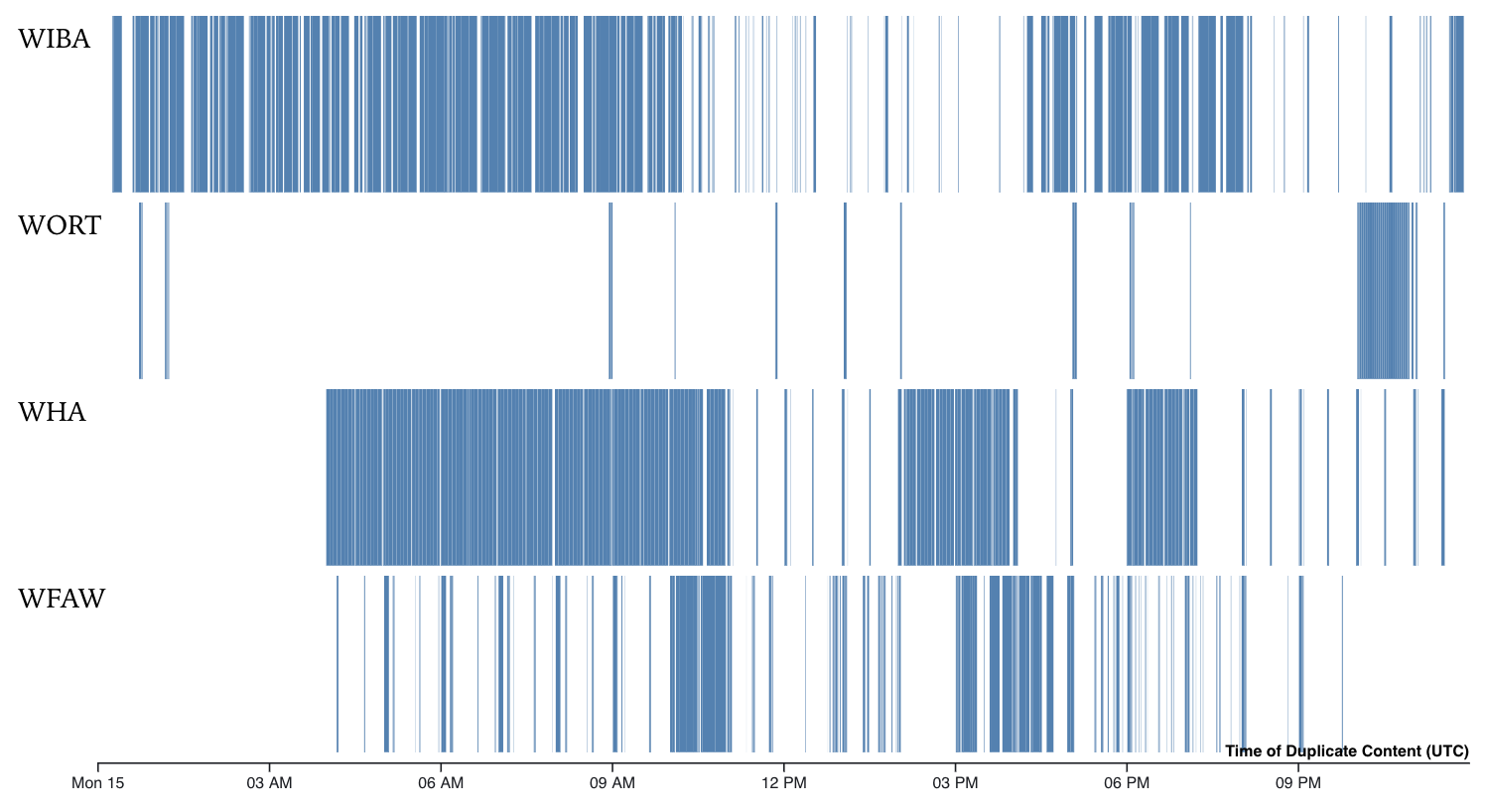 http://bit.ly/madison-radio
[Speaker Notes: This is a visualization of radio stations in Madison, Wisconsin. There are 4 radio stations that we are ingesting that you can hear if you are driving through Madison. This shows Monday, October 15th.
Can see which stations air unique content
Differences with weekend vs weekday]
Initial Results
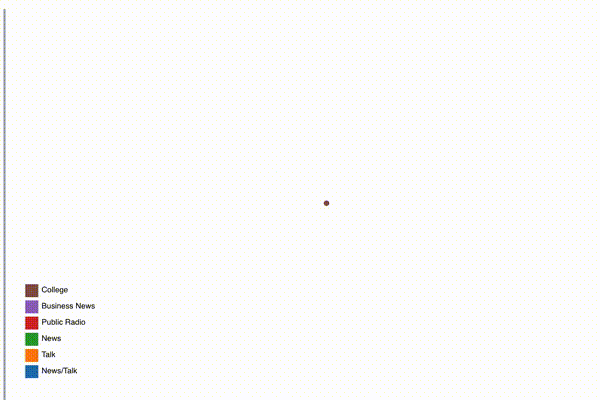 http://bit.ly/radio-graph
[Speaker Notes: Force directed graph
Nodes are radio stations
Linked if they have a certain threshold of duplicate content between them
Otherwise repelled
Colored independently
NPR
Conservative talk
Outskirts-- college radio stations]
Future work
Commercial detection (i.e. frequently repeating 30 second clips)
Remove syndicated content to train/test on accents from different parts of the country
[Speaker Notes: Running for 38 days!
Excited to dive into commercials-- who is funding which stations? Are there patterns?
Train on different accents by removing syndicated content]
Relevant Links
Making Radio Searchable: https://medium.com/cortico/making-radio-searchable-f337de9fa325
Dejavu (Python library): https://github.com/worldveil/dejavu
Running Kubernetes jobs on EC2 Spot Instances: https://aws.amazon.com/blogs/compute/run-your-kubernetes-workloads-on-amazon-ec2-spot-instances-with-amazon-eks/
Seminal pop song of the early 2000’s, “Oops!... I Did it Again”: https://www.youtube.com/watch?v=CduA0TULnow
allison@cortico.ai@allisonjking
[Speaker Notes: Thank you so much!
First step in work to bridge communities and facilitate conversation
Stick around to bridge the gap and have a great conversation
Thank you]
Backup
Abstract
At Cortico, we are making talk radio searchable in order to surface local voices and the range of issues and opinions being discussed across the country. With that comes a host of problems, including lots of duplicate content ranging from syndicated shows to repeated commercials. This talk will go through how we adapted the technology used in identifying popular songs to automatically detect duplicate content within roughly 4000 hours of audio collected per day from nearly 200 radio stations. By utilizing audio fingerprinting, we encode and compare subsequences of audio to identify near duplicates. To do this at scale, we set up an ephemeral Spark cluster within Kubernetes to find duplicates once a day. From this data, we can begin to map out the space of American talk radio.
Hashes
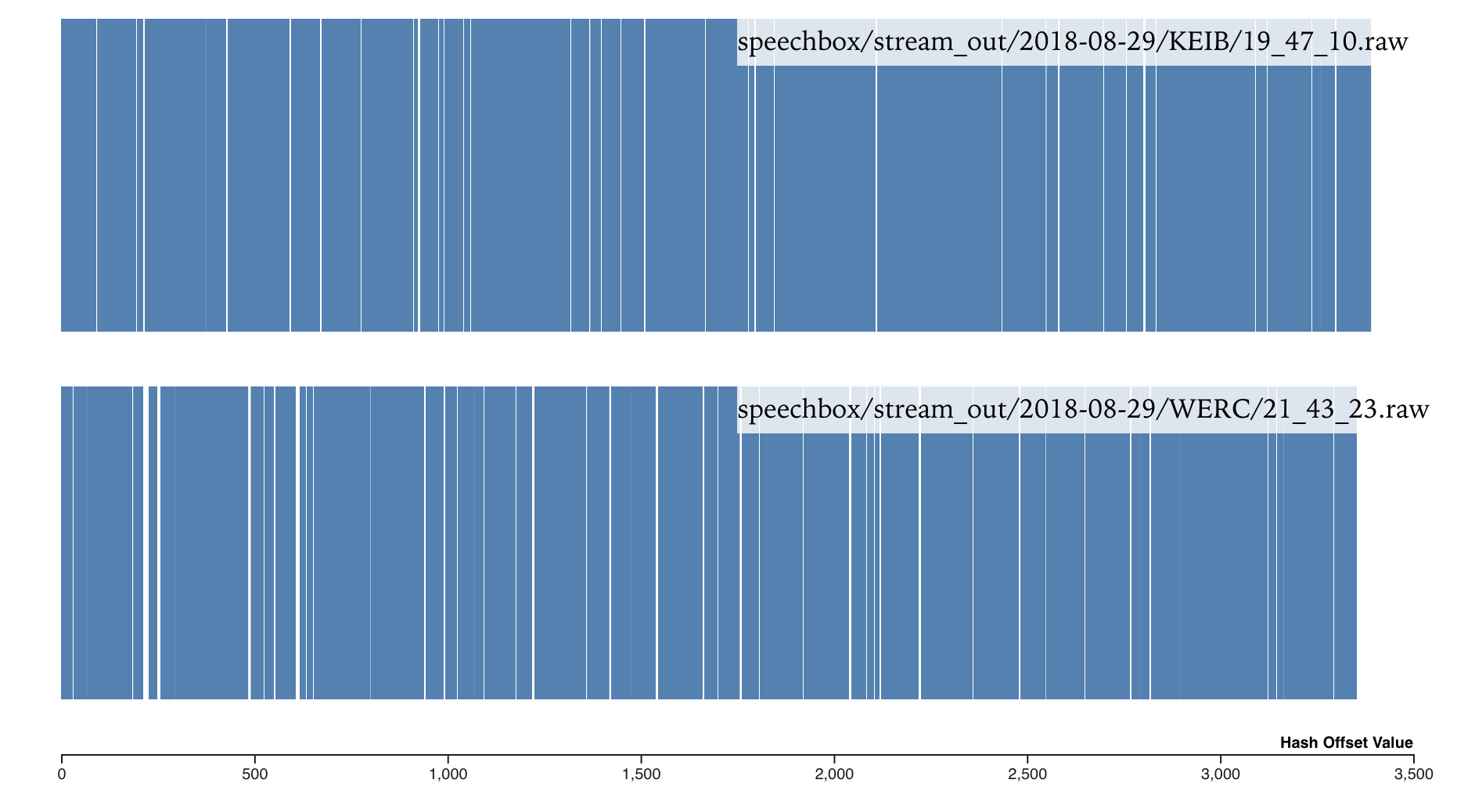 Our Problem
Query Song
Query Song
Match in Database
Match in Database
Our use case
Match in Database
Song matching use case
...
Not an entire match-- parts of a clip match parts of another clip
Multiple matches-- duplicate portions in multiple clips
Time boxing-- need to know which time ranges matched, not just that it matched
Our Problem
Query Song
Query Song
A B C D E F G H I J K L M N O P Q R
Query Song
Database Song
Z G H I J K L Y K J M N P Q W E R F
Align hashes bysame offset
   (G - G = H - H = I - I….)
Find time range matches by smoothing out hashes and only taking chunks above a threshold (low pass filter)
Not an entire match-- parts of a clip match parts of another clip
Multiple matches-- duplicate portions in multiple clips
Time boxing-- need to know which time ranges matched, not just that it matched
Our Problem
Query Song
Query Song
A B C D E F G H I J K L M N O P Q R
Query Song
Database Song
Z G H I J K L Y K J M N P Q W E R F
Align hashes bysame offset
   (G - G = H - H = I - I….)
Find time range matches by smoothing out hashes and only taking chunks above a threshold (low pass filter)
Not an entire match-- parts of a clip match parts of another clip
Multiple matches-- duplicate portions in multiple clips
Time boxing-- need to know which time ranges matched, not just that it matched